German phonics collection
[ei/ ai]
Artwork: Steve Clarke
Date updated: 10 / 08 / 21
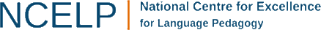 [Speaker Notes: Artwork by Steve Clarke. All additional pictures selected are available under a Creative Commons license, no attribution required.]
Phonetik
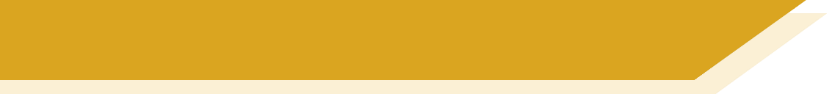 [ei/ ai]
Introduction

Y7 T1.1 Week 3 Slides 5-10
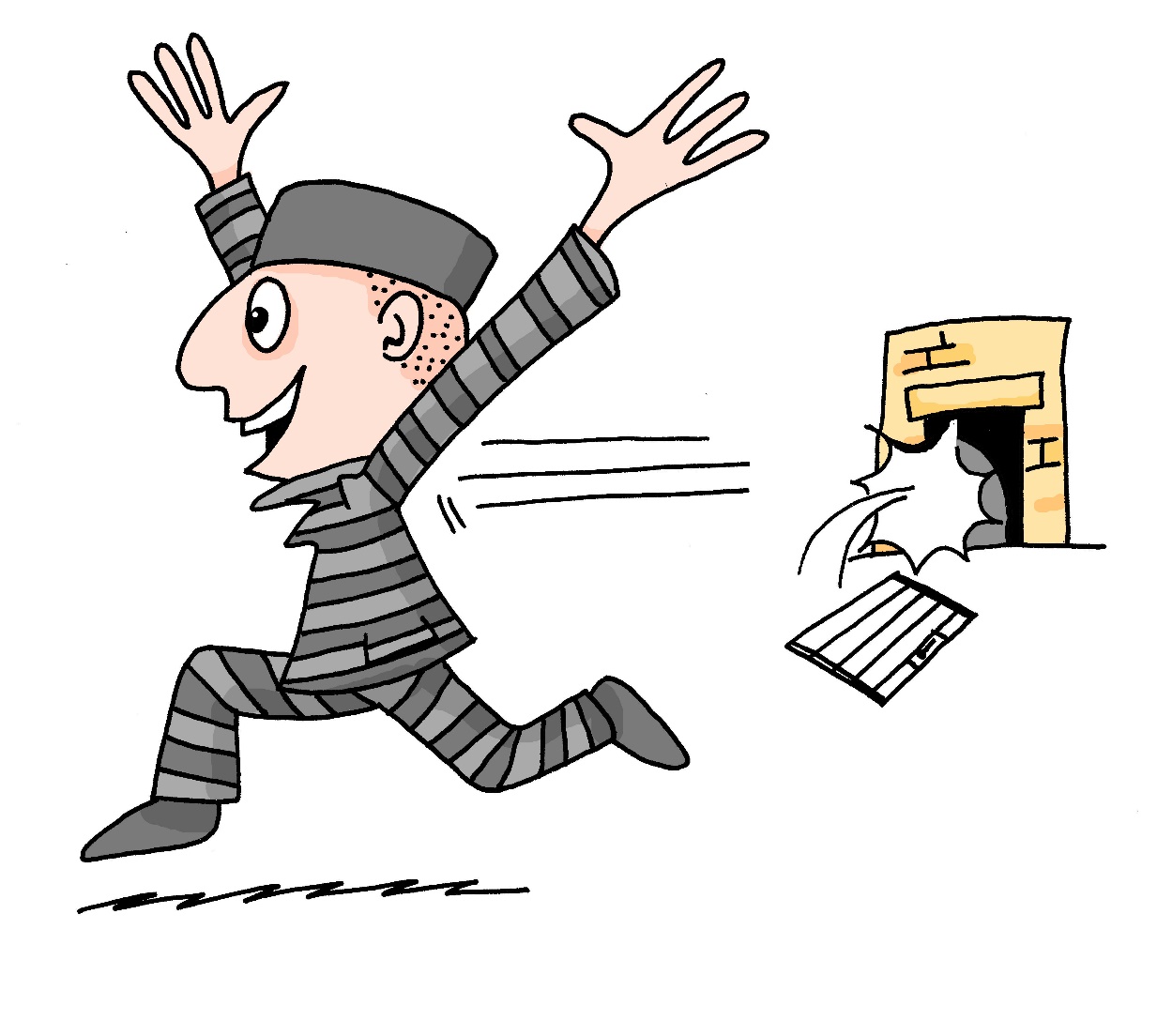 ei
frei
[Speaker Notes: Timing: 1 minute

Aim: To introduce/consolidate SSC [ei]

Procedure:1. Present the letter(s) and say the [ei] sound first, on its own. Students repeat it with you.2. Bring up the word ”frei” on its own, say it, students repeat it, so that they have the opportunity to focus all of their attention on the connection between the written word and its sound.
3. A possible gesture for this would be to stretch both arms up in the air (pointing outwards slightly to make a Y shape with your body), and smile!
4. Roll back the animations and work through 1-3 again, but this time, dropping your voice completely to listen carefully to the students saying the [ei] sound, pronouncing ”frei” and, if using, doing the gesture.Word frequency (1 is the most frequent word in German): frei [318]Source:  Jones, R.L. & Tschirner, E. (2006). A frequency dictionary of German: core vocabulary for learners. Routledge]
ei
frei
[Speaker Notes: With sound and no pictures to focus all attention on the sound-symbol correspondence.]
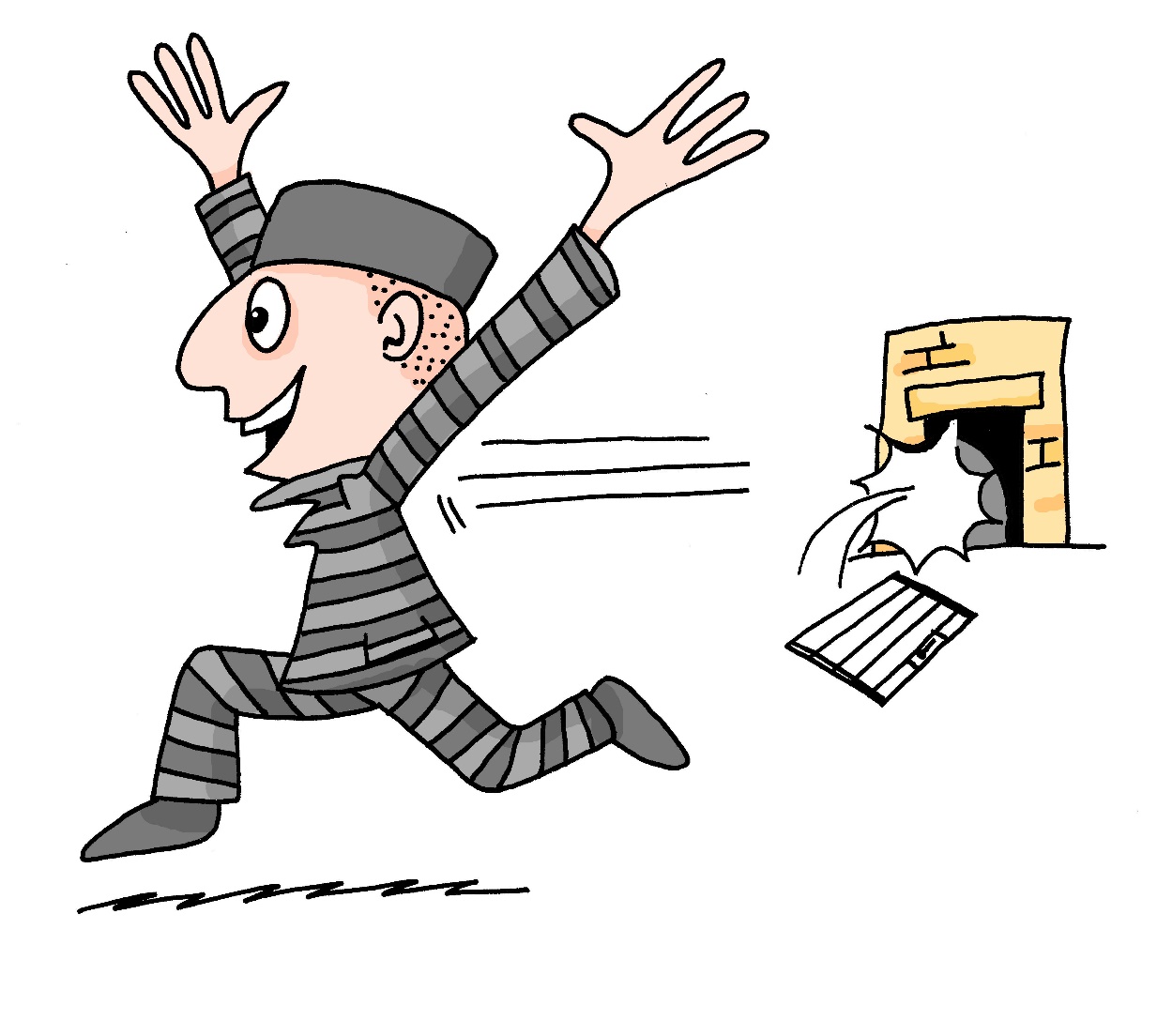 ei
frei
[Speaker Notes: Without sound to elicit pronunciation (without first hearing the teacher). 

Teacher to elicit pronunciation by asking “Wie sagt man…”]
ei
leider
ein
/a
[unfortunately]
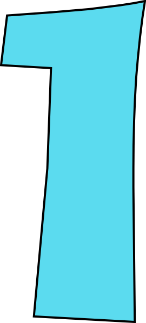 frei
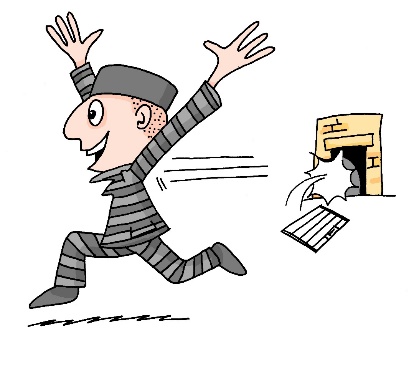 klein
allein
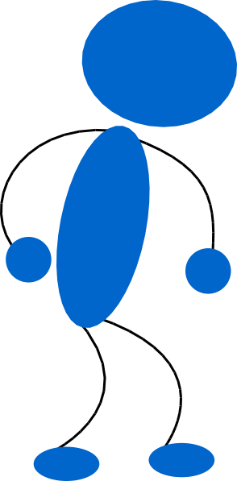 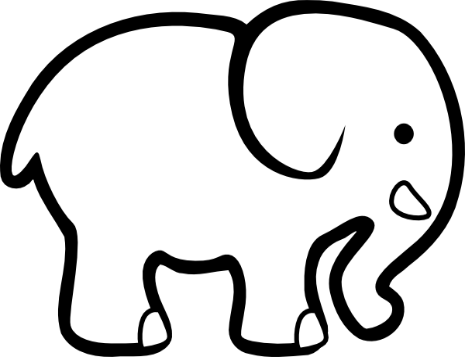 sein
[alone]
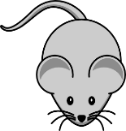 [to be]
[Speaker Notes: Timing: 2 minutes

Aim: To introduce/consolidate SSC [ei]

Procedure:
Introduce and elicit the pronunciation of the individual SSC [ei] and then the source word again ‘frei’ (with gesture, if using).
Then present and elicit the pronunciation of the five cluster words. 

The cluster words have been chosen for their high-frequency, from a range of word classes, with the SSC (where possible) positioned within a variety of syllables within the words (e.g. initial, 2nd, final etc.). Additionally, we have tried to use words that build cumulatively on previously taught SSCs (see the Phonics Teaching Sequence document) and do not include new SSCs. Where new SSCs are used, they are often consonants which have a similar symbol-sound correspondence in English.
Word frequency (1 is the most frequent word in German): frei [318]; leider [642] ein [5]; klein [114]; sein [3]; allein [258].Source:  Jones, R.L. & Tschirner, E. (2006). A frequency dictionary of German: core vocabulary for learners. Routledge]
ei
leider
ein
frei
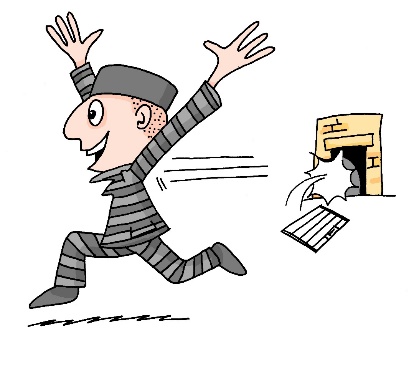 klein
allein
sein
[Speaker Notes: With sound and no pictures to focus all attention on the sound-symbol correspondence.]
ei
leider
ein
frei
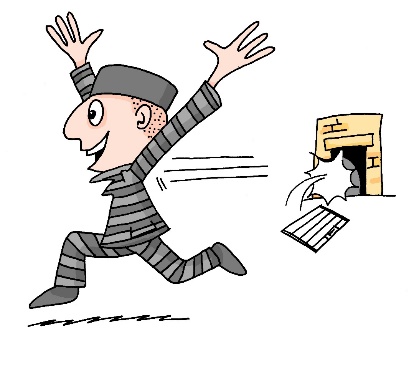 klein
allein
sein
[Speaker Notes: Without sound to elicit pronunciation (without first hearing the teacher). 

Teacher to elicit pronunciation by asking “Wie sagt man…”]
Phonetik
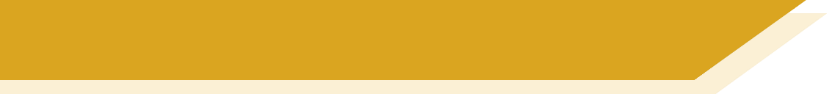 [ei/ ai]
Consolidation [1]

Y7 T1.1 Week 6 Slides 38-41; 45-47
hören / sprechen
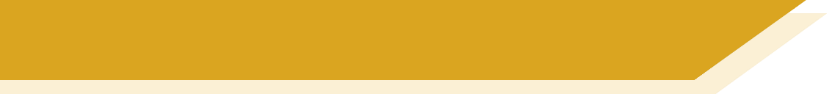 Phonetik
sagen
geben
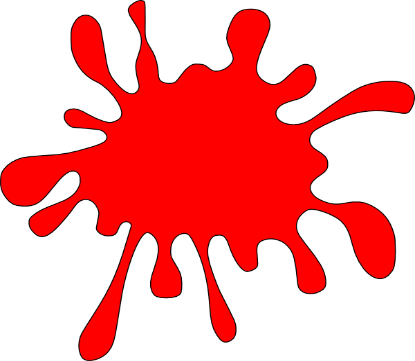 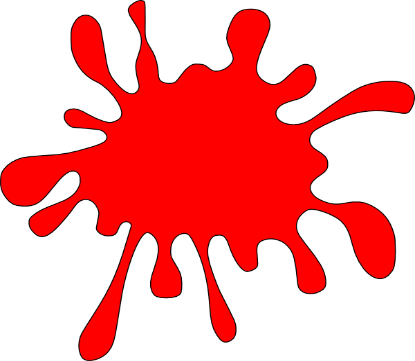 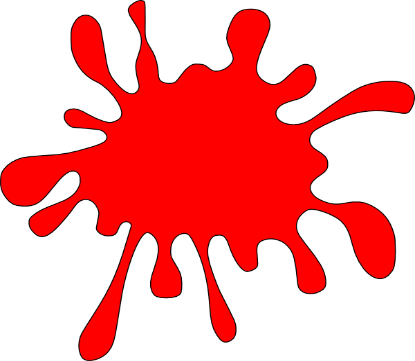 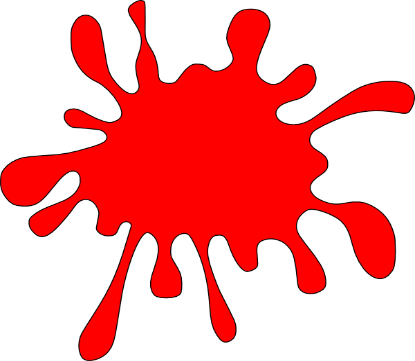 Welt
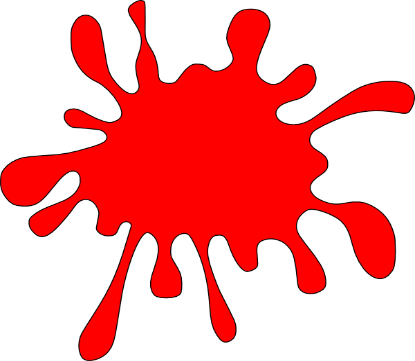 Zug
frei
kalt
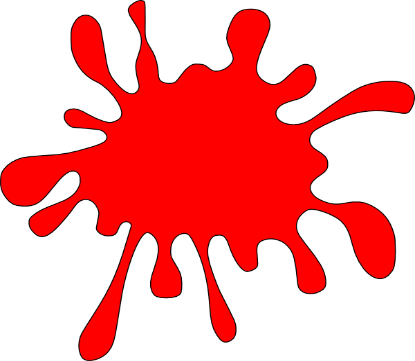 denken
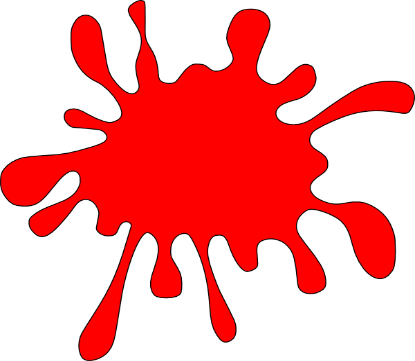 [Speaker Notes: Timing: 3 minutesAim: To revise all the SSCs introduced so far: long and short a, long and short e, ei, W, Z.
Procedure:1. Click on the word to play the audio. Repeat if necessary. 
2. Students write the whole word in full in their exercise books.
3. The next slide allows removal of the ‘blots’ to reveal the missing SSCs.]
hören / sprechen
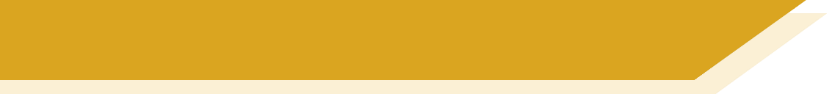 Phonetik
sagen
geben
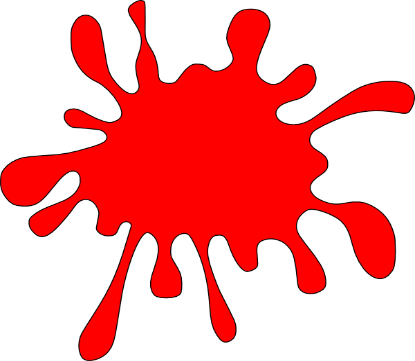 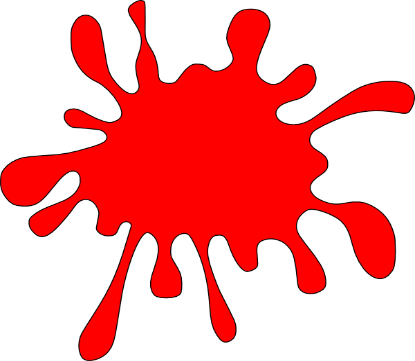 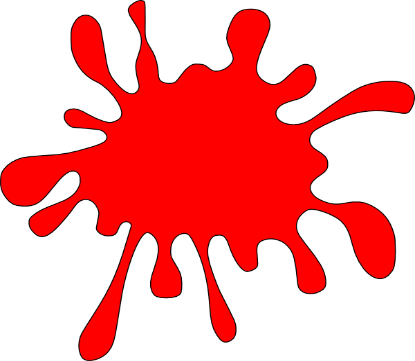 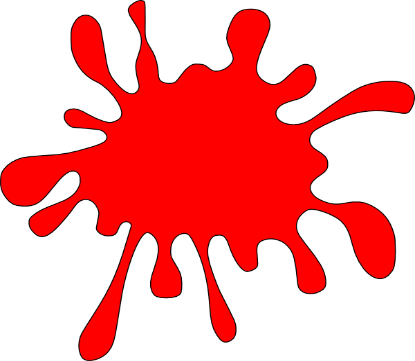 Welt
Zug
frei
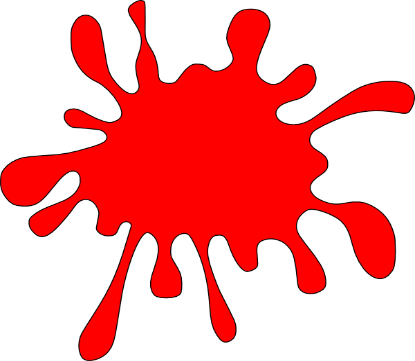 kalt
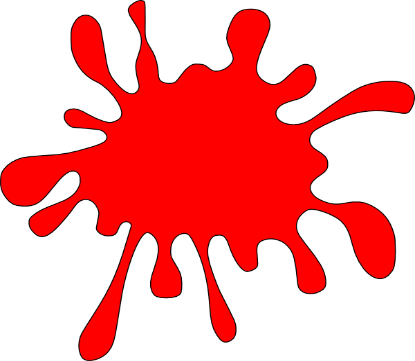 denken
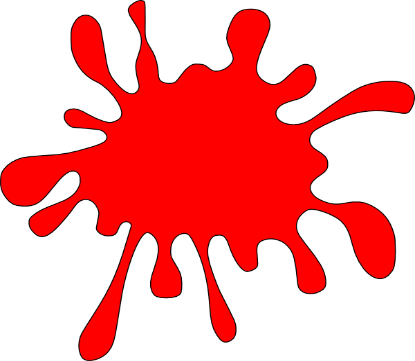 [Speaker Notes: Timing: 1 minuteAim: To reveal the answers to the activity.Procedure:1. Click on the ‘blots to remove them individually and reveal the missing SSCs.]
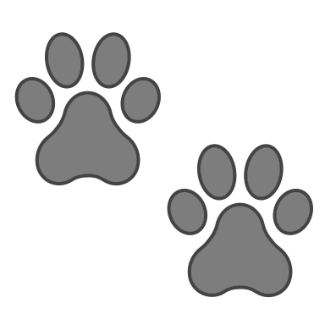 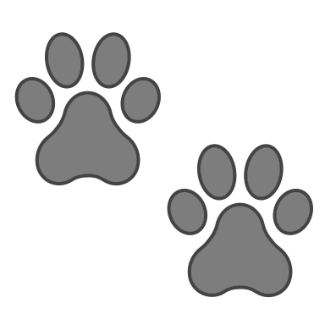 zehn
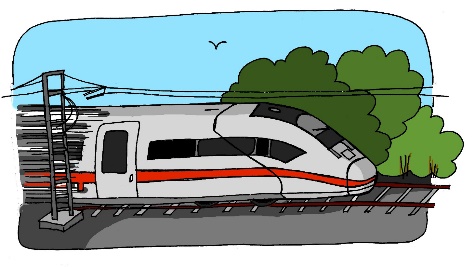 Phonetik
A
D
antworten
H
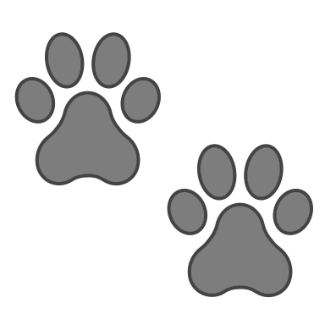 Zug
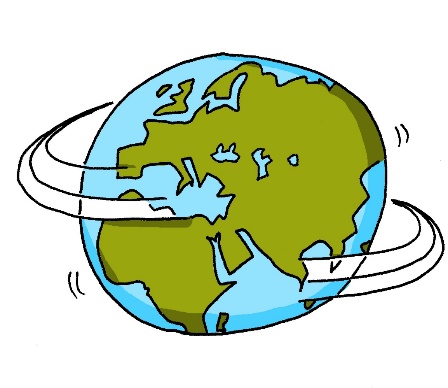 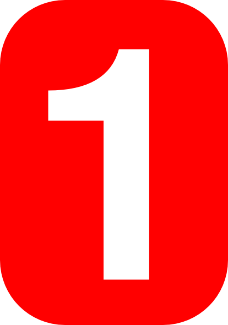 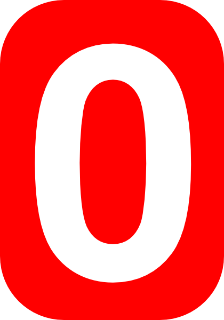 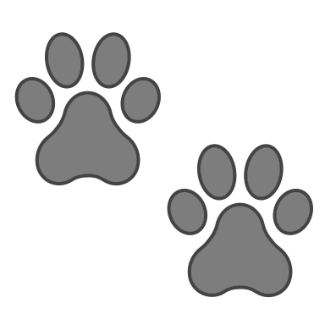 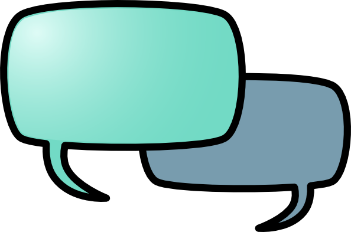 C
klein
E
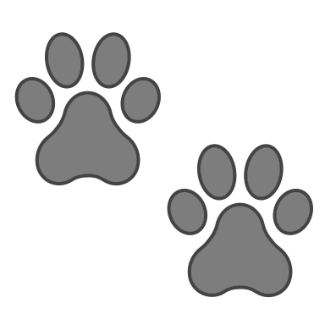 Welt
allein
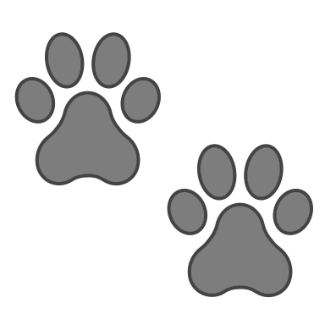 Wasser
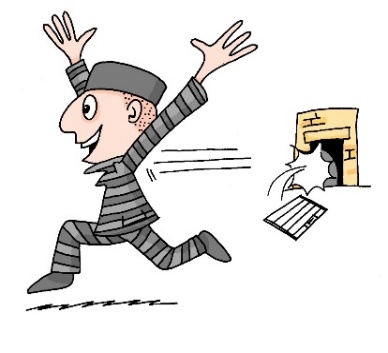 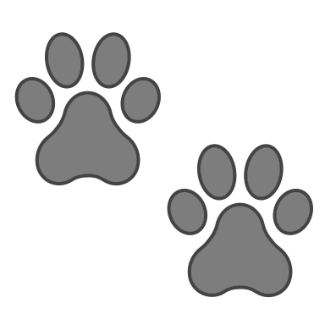 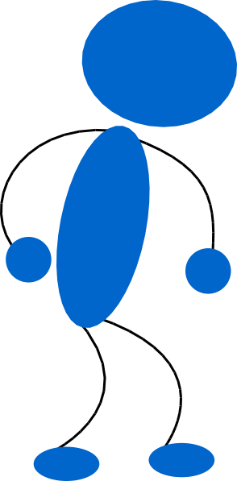 I
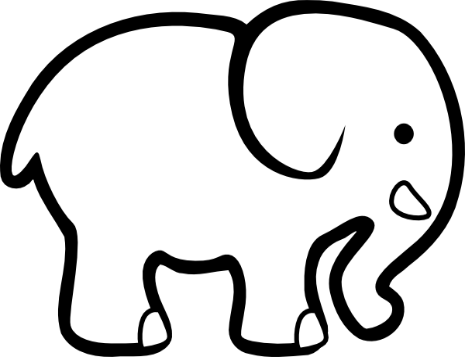 F
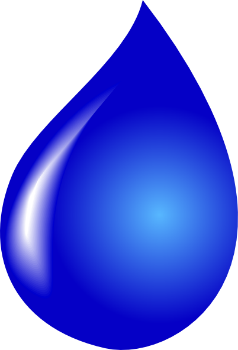 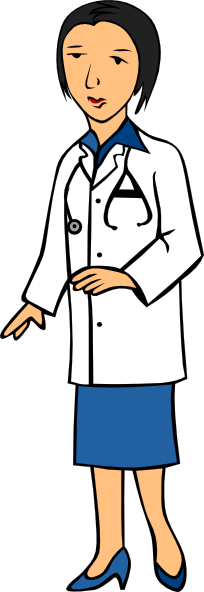 G
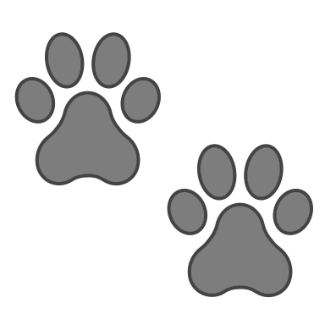 frei
B
[alone]
Arzt
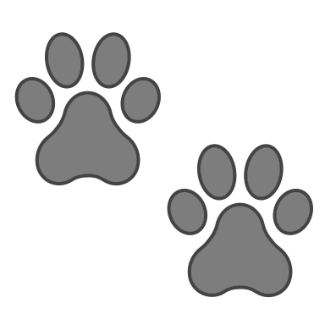 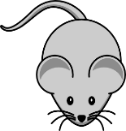 [Speaker Notes: Timing: 5 minutesAim: To consolidate SSC knowledge

Ask students to write down which pictures go together (based on the obscured SSC).
The teacher can remind them of the source words they have just seen.
Clicking on the pictures will play the word if the students need an extra prompt.
Clicking on the paw prints will remove them.]
Arzt
lesen / sprechen
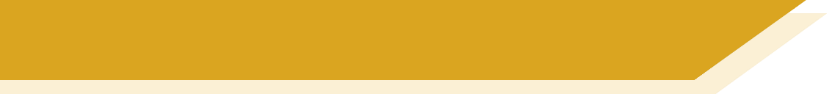 Phonetik
60
antworten
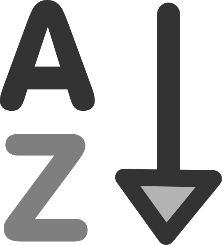 zehn
Zug
allein
Sekunden
Welt
frei
klein
Wasser
0
LOS!
[Speaker Notes: Timing: 2 minutes (one minute per attempt)Aim: To consolidate SSC knowledgeProcedure:1. Pupils read out the words but in alphabetical order. They keep going for one minute.
2. Teacher can circulate to listen into their SSC knowledge.

Word frequency (1 is the most frequent word in German):  der Arzt [614] allein [258]Source:  Jones, R.L. & Tschirner, E. (2006). A frequency dictionary of German: core vocabulary for learners. Routledge]
hören / schreiben
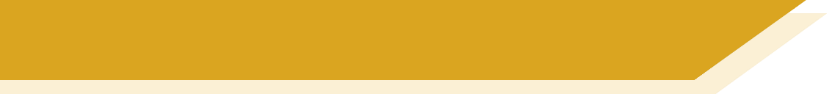 Phonetik
1
ei
Der Mann sit_t all__n. 
z
2
a
e
Der Arzt d_nkt ’W_s?!’
3
ei
i
Der Gast hat __n Z_mmer.
4
Der Freund ge_ innt __n B_tt.
e
ei
w
5
a
ei
Die Frau h_t __nen G_st.
a
6
a
Der Lehrer s_gt ‘Hurr_’. 
a
[Speaker Notes: Timing: 5 minutesAim: To consolidate all SSCs introduced so far in a written transcription activityProcedure:1. Click on the audio buttons to play the sentences. 
2. Certain SSCs are missing from the transcript on the slide.
Students listen and write out the sentences in full.
3. Click to bring up the missing SSCs.

Transcript:As displayed on the slide.Word frequency (1 is the most frequent word in German): gewinnen [410] der Arzt [614] der Gast [675] das Zimmer [609] allein [258]Source:  Jones, R.L. & Tschirner, E. (2006). A frequency dictionary of German: core vocabulary for learners. Routledge]
hören / sprechen
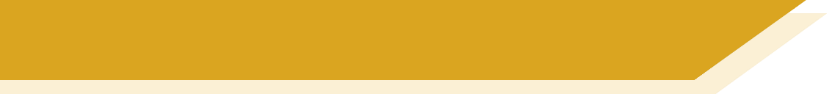 Phonetik
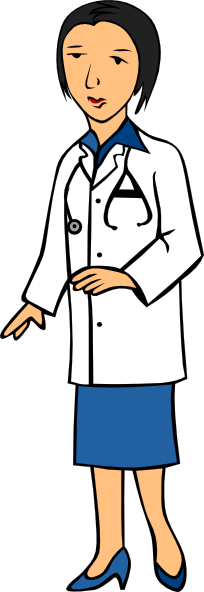 1
Der Mann sitzt allein. 
2
Der Arzt denkt ’Was?!’
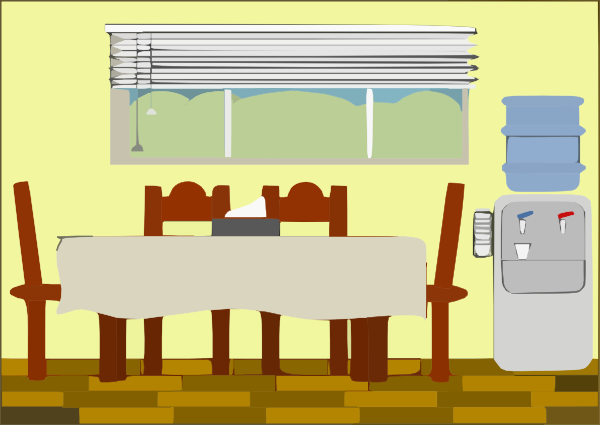 der Artzt
3
Der Gast hat ein Zimmer.
4
Der Freund gewinnt ein Bett.
das Zimmer
5
Die Frau hat einen Gast.
6
Der Lehrer sagt ‘Hurra’. 
[Speaker Notes: Timing: 5-10 minutesAim: To consolidate SSC and word knowledge in a listening and speaking activityProcedure (alternatives):1. Students read each sentence aloud, as a whole-class activity or in pairs.
2) Students translate the sentences into English (orally or in writing). 
3) Students play a paired vocabulary tennis task (with gestures for the verbs)
Word frequency (1 is the most frequent word in German): gewinnen [410] der Arzt [614] der Gast [675] das Zimmer [609] allein [258]Source:  Jones, R.L. & Tschirner, E. (2006). A frequency dictionary of German: core vocabulary for learners. Routledge]
hören / sprechen
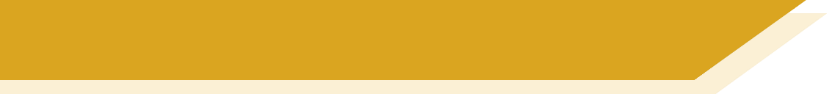 Phonetik
Eine kleine Meise geigt allein eine leise Weise, eine zweite schweigt leider.
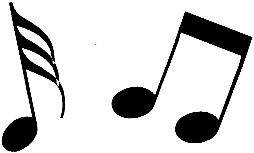 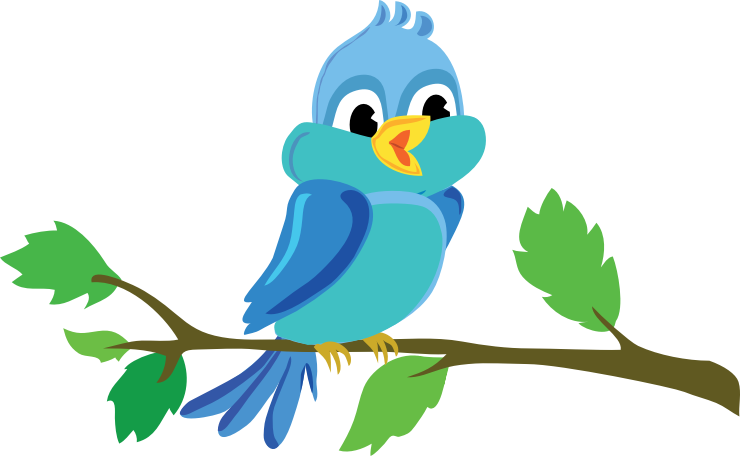 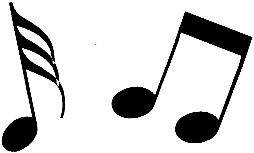 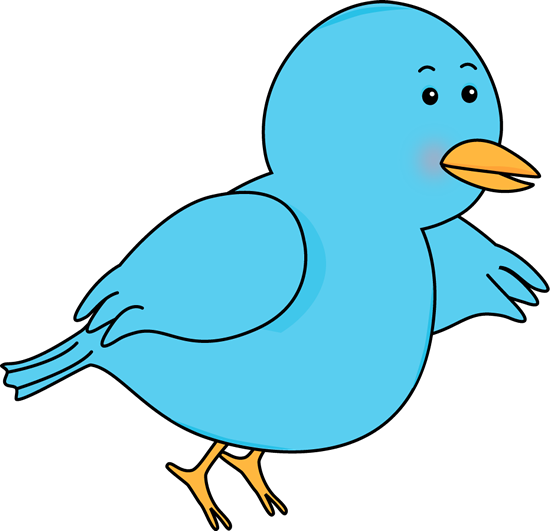 [Speaker Notes: OPTIONAL TASK 

Timing: 5 minutesAim: To provide SSC practice in the form of a tonguetwister (Zungenbrecher).
The target SSC is ei, but some of the others are covered too: W in Weise, Z in zweite, a in allein. Most of the other sounds that have not been covered so far are similar to English with the exception of sch, which should be pointed out and modelled more carefully.
Procedure:1. Teacher reads out the whole sentence slowly and then takes the students through it word by word. 
2. Teacher models word; students respond with word. 
3. Discuss the meaning of the sentence. 
4. Students practise saying the sentence individually. 
5. They could then do a competition to see who can say it the fastest without tripping up.

Transcript:
As displayed on slide.Word frequency (1 is the most frequent word in German): geigen [>5000] schweigen [863] die Meise [>5000] die Weise [413] leise [1160] leider [642] Source:  Jones, R.L. & Tschirner, E. (2006). A frequency dictionary of German: core vocabulary for learners. Routledge]
Phonetik
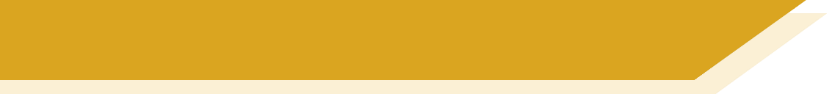 [ei/ ai]
Consolidation [2]

Y7 T1.1 Week 7 Slide 29
lesen / sprechen
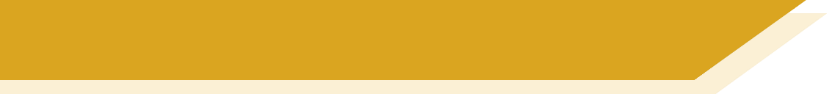 Phonetik
Liebe
ie
die
kein
ei
weiß
Brief
ich heiβe
Lieblings-
Wie schreibt man das?
Frankreich
Haustier
sie
leider
ein
wie sagt man …
hier
klein
ziehen
die Schweiz
Lied
Polizei
tief
[Speaker Notes: Timing: 5 minutesAim: To provide practice in distinguishing between this week’s SSC [ie] and the SSC [ei]Procedure:1. This is a paired read aloud task. The students use different colours to play. Pupil A says one of the words/phrases and pupil B has 3 seconds to locate it and cross it off with their colour. If the pupil takes longer than 3 seconds pupil A can steal the point.  Clearly, the classroom conditions need to be right with the individual class for friendly competition.
2. Alternatively, they can do it more slowly and carefully, scrutinising each other’s pronunciation.  If one makes a mistake (quite common with ei/ie), then the other pupil corrects and crosses off in his/her colour. Note: Not all of these words have been taught before, so there is the opportunity for some genuine decoding.

Word frequency (1 is the most frequent word in German): Lied [1726] leider [642] Lieblings- [>4034] kein [50] weiß [563] heiße [123] schreibt [245] Liebe [843] Brief [813] sie [10] hier [71] Haustier [>5000] wie [28] ziehen [266] tief [506] 
Source:  Jones, R.L. & Tschirner, E. (2006). A frequency dictionary of German: core vocabulary for learners. Routledge]
Phonetik
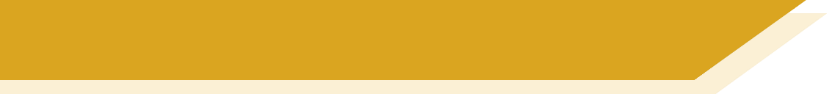 [ei/ ai]
Consolidation [3]

Y7 T1.2 Week 6 Slides 67-68
hören
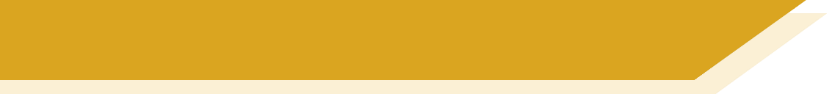 ‘IE’ oder ‘EI’
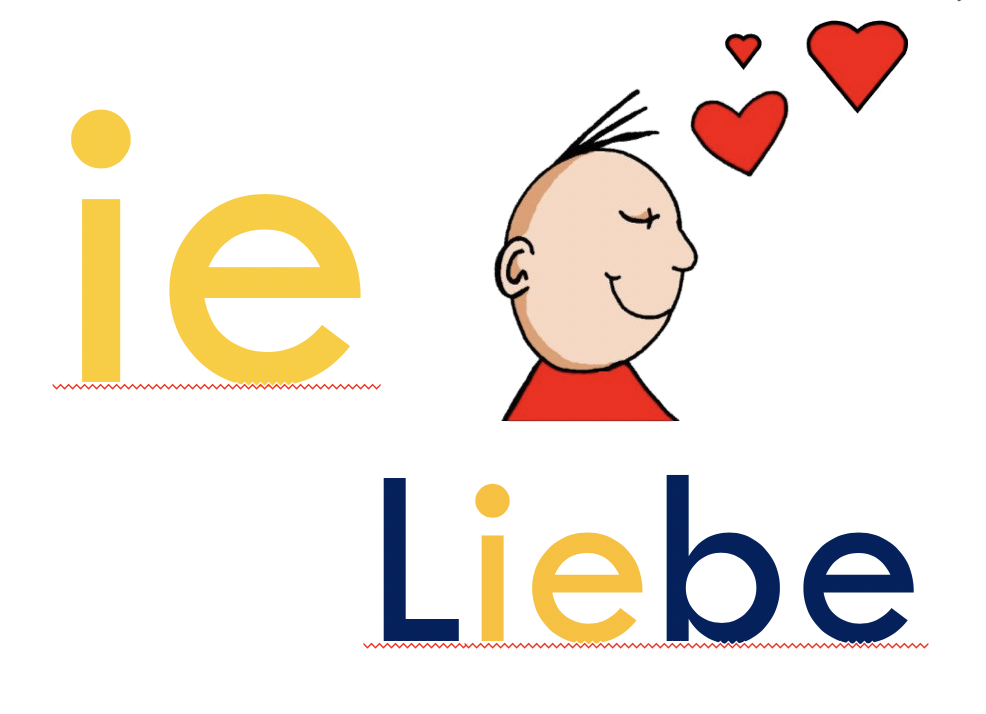 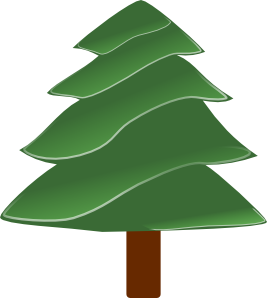 O Tannenbaum, o Tannenbaum,
w__ grün sind d__ne Blätter!
Du grünst nicht nur zur Sommersz__t,
N__n auch im Winter, wenn es schn__t.
O Tannenbaum, o Tannenbaum,
w__ grün sind d__ne Blätter!
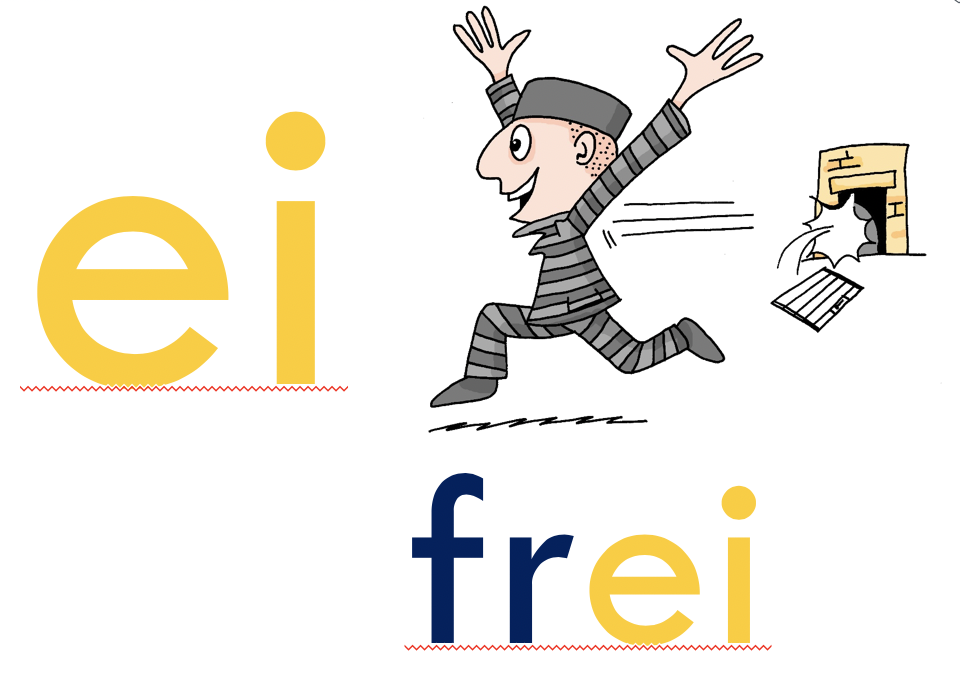 [Speaker Notes: Timing: 3 minutesAim: Phonics practice contrasting ‘ie’ and ‘ei’. 
Procedure:1. Click on the fir tree in the top right hand corner to play the song. Students write ‘ie’ or ei’ for each missing vowel.
2. Play the song a second time. The text could also be read aloud if the recording seems too fast.
3. Alternatively, here is a link to a commercial version: https://www.youtube.com/watch?v=lS4wTuvR7Ik 
(single voice, but quite clear sound – 3 verses, only play verse 1).
4. The answers are provided on the next slide.

Note: Revisiting SSCs. In the NCELP SOW these SSCs have been introduced during Term 1.1, Weeks 3 (ei) and 7 (ie). We are using these as a minimal pair because of the spelling similarities. We include the source words and pictures as a refresher.

Instructions:
Hör zu
Schreib ie oder ei]
Antworten
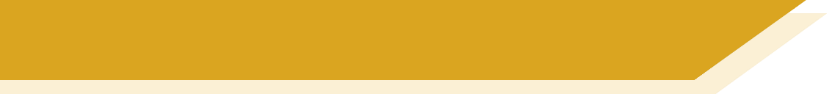 Antworten – ie vs ei
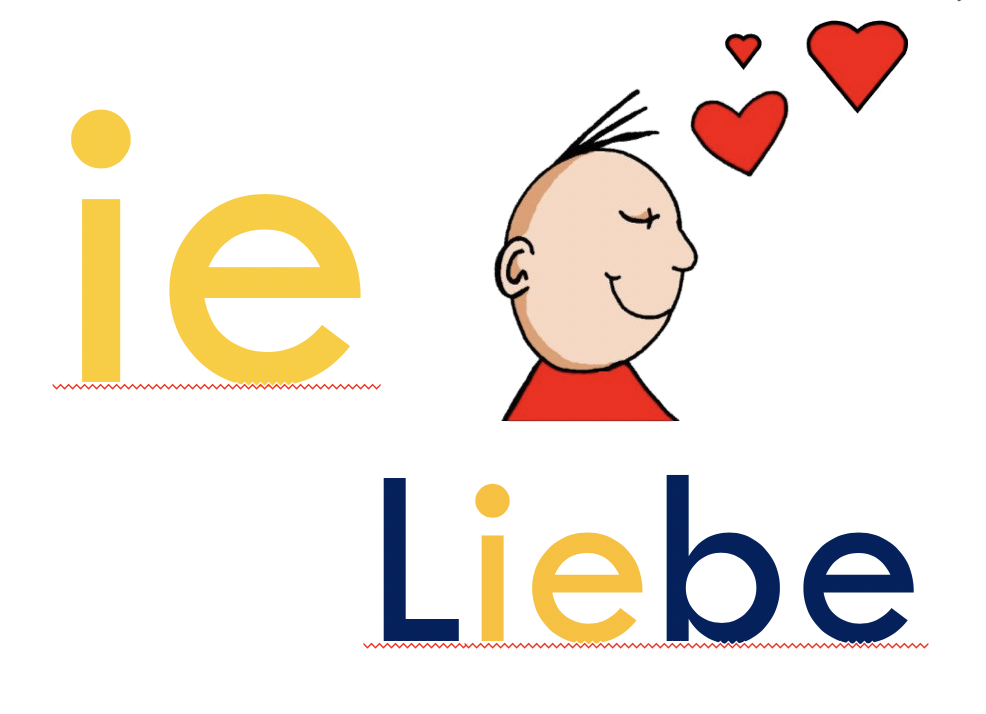 O Tannenbaum, o Tannenbaum,
w__ grün sind d__ne Blätter!
Du grünst nicht nur zur Sommersz__t,
N__n auch im Winter, wenn es schn__t.
O Tannenbaum, o Tannenbaum,
w__ grün sind d__ne Blätter!
deine
wie
Sommerszeit
Nein
schneit
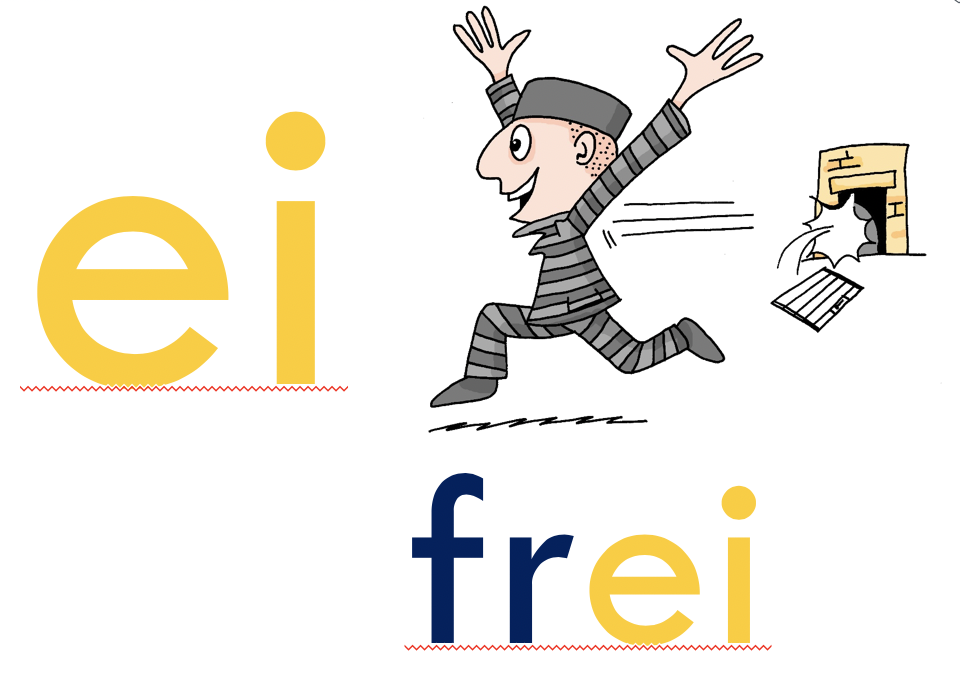 wie
deine
[Speaker Notes: Timing: 2 minutesAim: To provide the answers to the activity on the previous slide
Procedure:1. Ask students which SSC is missing each time.c, licking to reveal the answers one by one.]
Phonetik
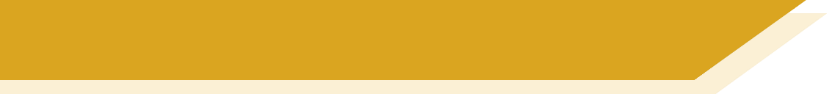 [ei/ ai]
Consolidation [4]

Y7 T3.1 Week 2 Slides 6; 10; 11
lesen / hören
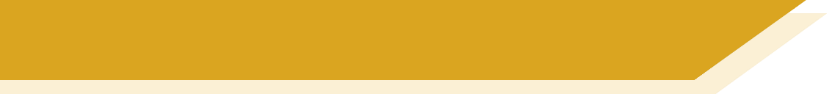 Samstagnachmittag
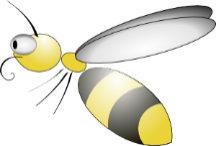 Mieze ist auch sehr aktiv. Sie spielt mit Wolfgangs …
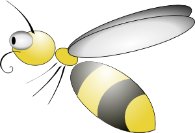 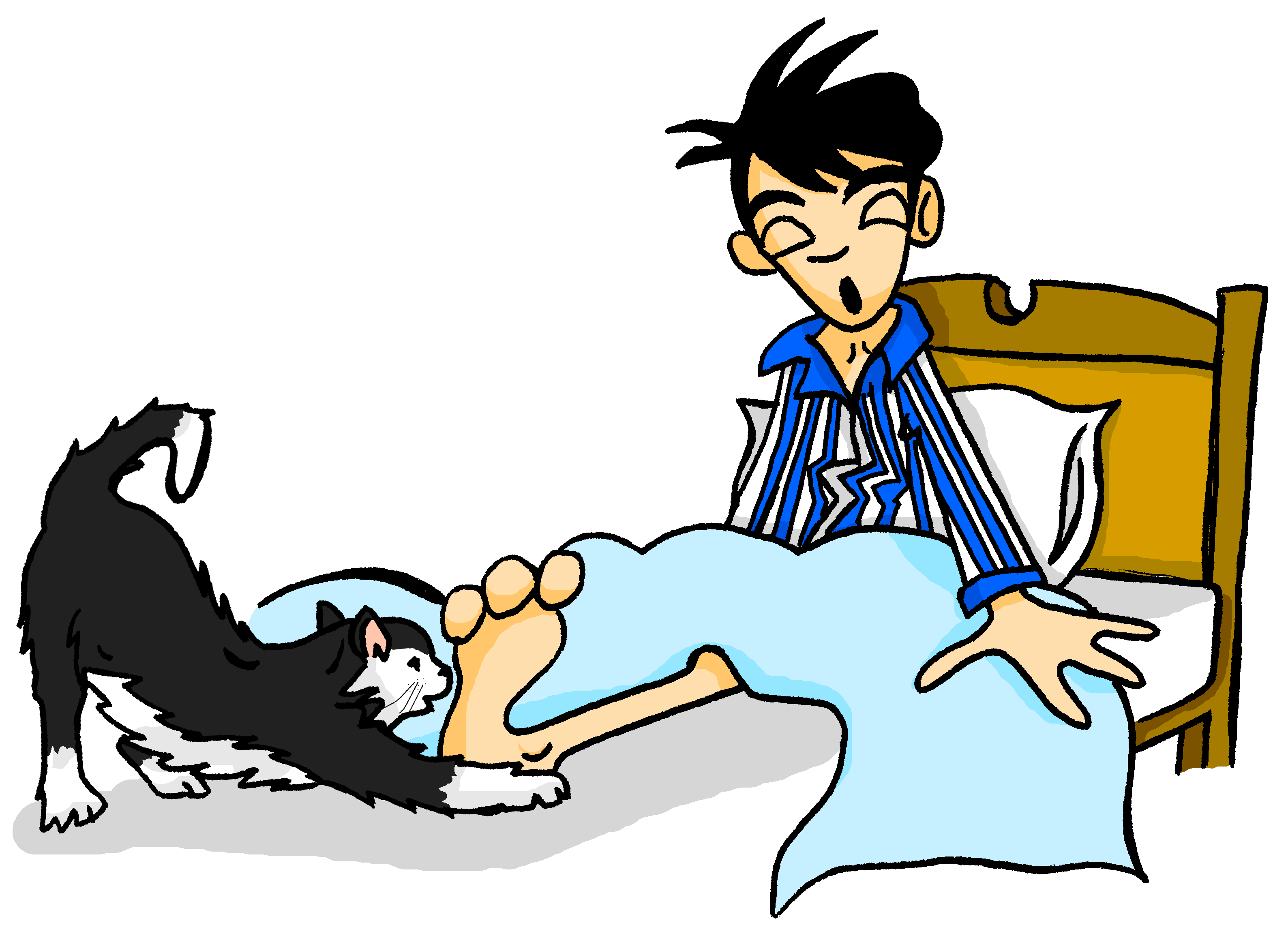 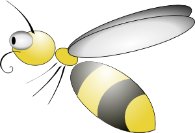 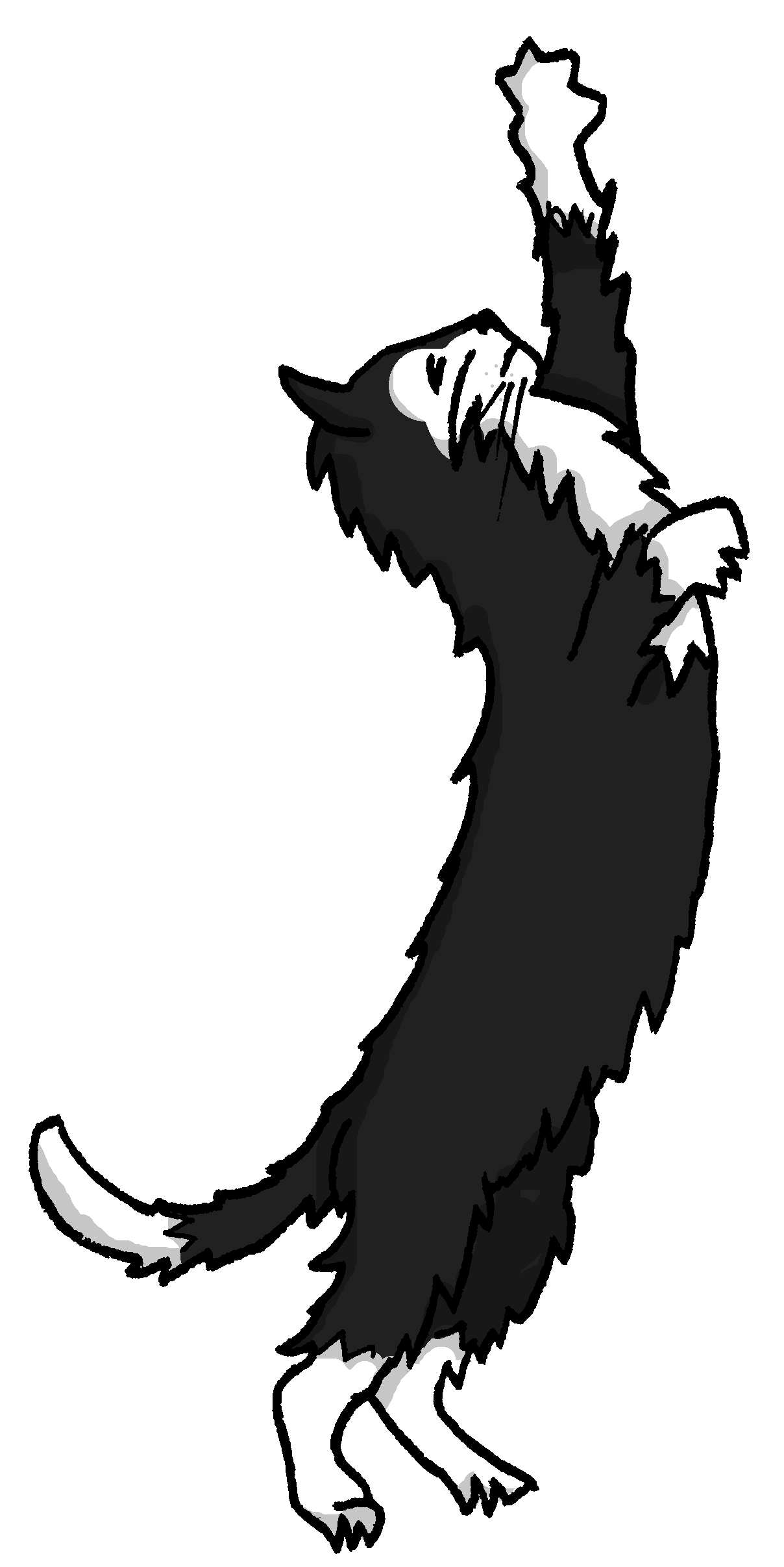 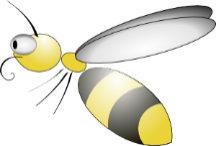 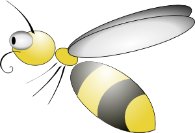 a) Beinen
b) Bienen
3
[Speaker Notes: Here, SSCs [ei] and [ei] are contrasted.

Frequencies of unknown vocabulary: Bein [937], Biene [>4034]

Transcript
Beinen]
lesen / hören
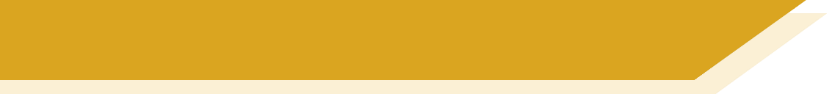 Samstagnachmittag
Wolfgang ist im Stress. Er läuft in den Park. Leider sieht er nicht die …
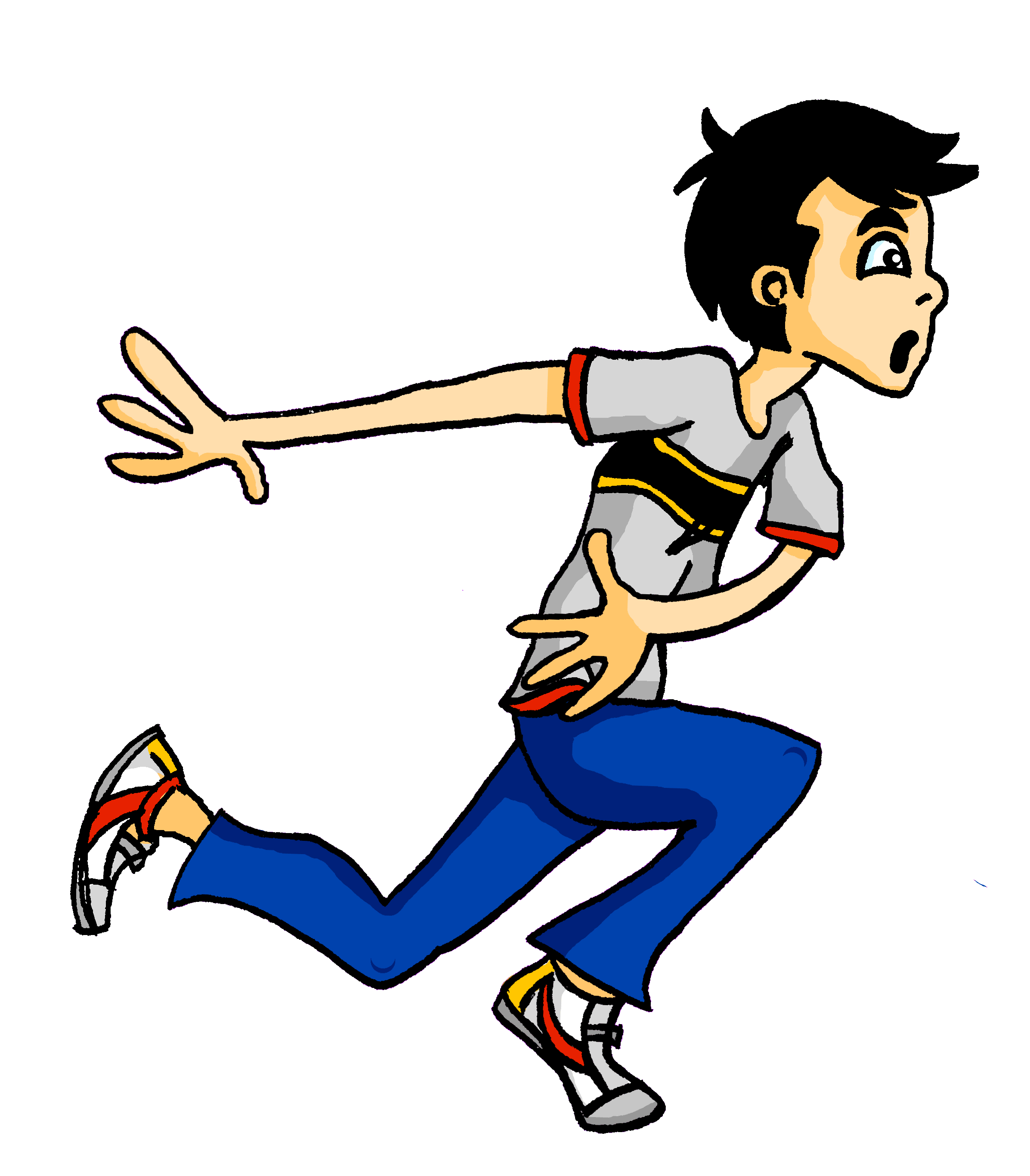 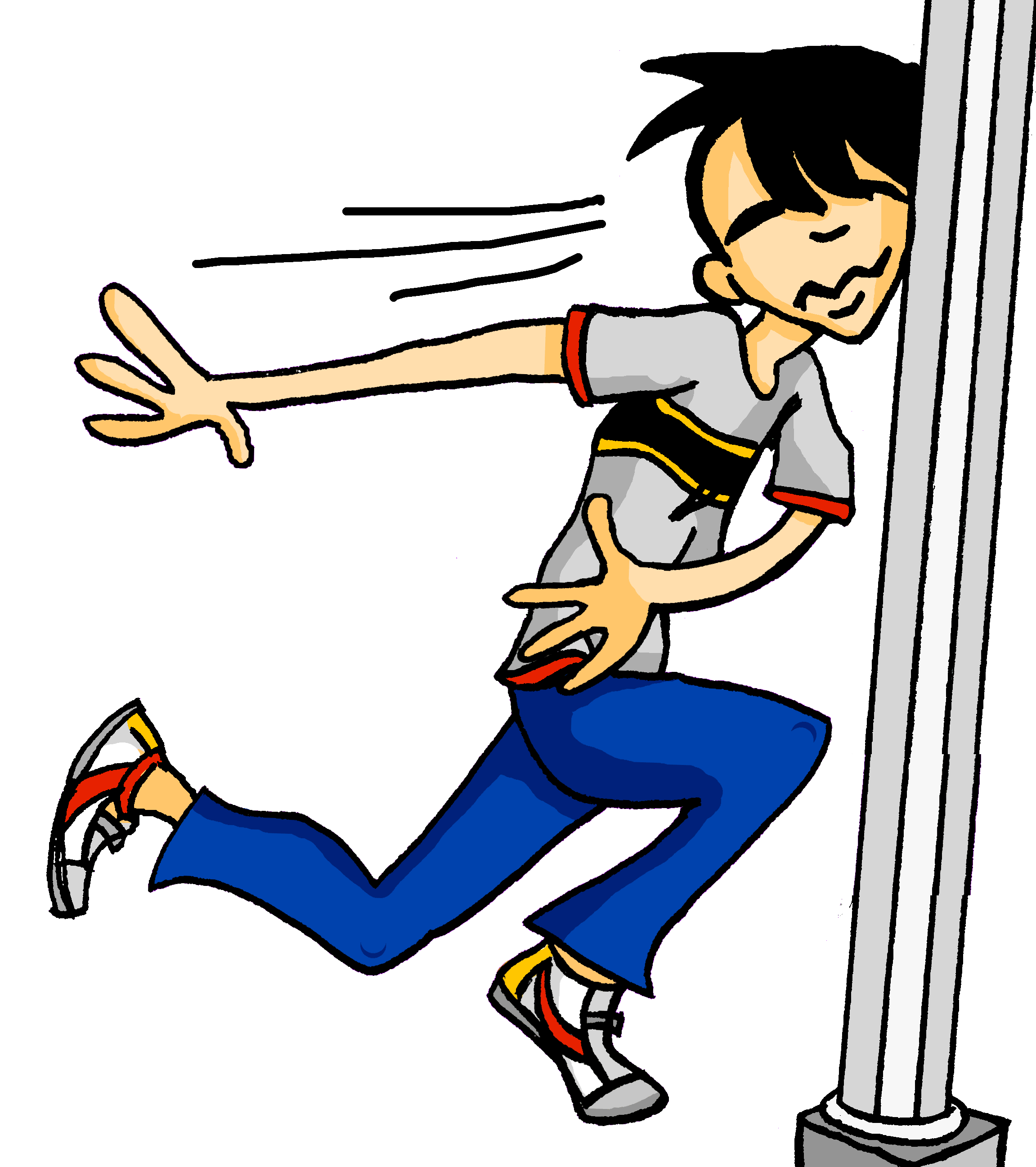 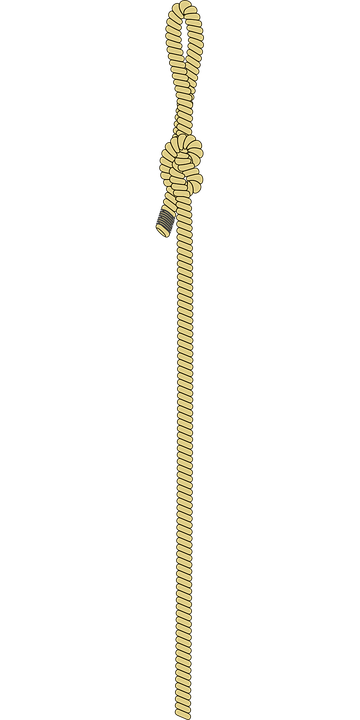 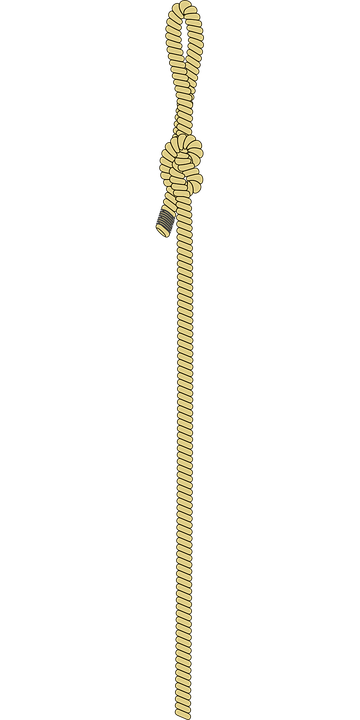 7
a) Seile
b) Säule
[Speaker Notes: Here, SSCs [ei] and [äu] are contrasted.

Teacher to draw attention to the strong verb stem in läuft, eliciting the infinitive form and meaning from students.Students have not yet been taught ‘in’ and its use with/without movement, but this will be taught next week.  The use of ‘den’ here will not be a barrier to understanding, as students know its meaning.

Students have not yet met the cognate Stress [2566]. They will need some guidance with pronunciation, as they have not yet encountered SSC [st-].  This is the SSC for next week.

Frequencies of unknown vocabulary: Seil [>4034], Säule [3778]

Transcript
Säule]
lesen / hören
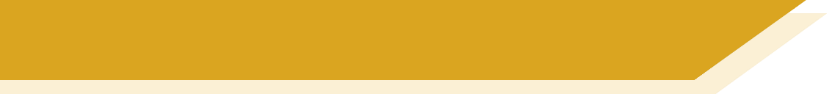 Samstagnachmittag
Jetzt hat Heidi ein bisschen Angst. Wo ist Wolfgang? Sie telefoniert mit Wolfgang. Er sagt: „Jaaa … ich brauche eine …“
b) viele
a) Weile
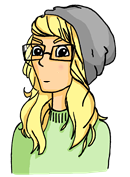 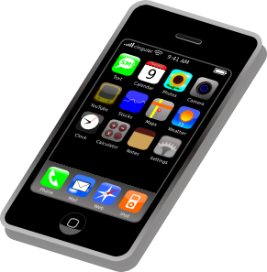 8
[Speaker Notes: Here, SSCs [w] and [ei] are contrasted with SSCs [v] and [ie].

Teacher to draw attention to use of word order 2 in the first sentence, which starts with a time phrase. Before eliciting the English translation, remind students that the time phrase normally appears at the end of the sentence in English.

Students have not yet met cognate telefonieren [3352].

As no pictures are provided here, teacher to elicit meaning by asking students what English word Weile sounds like.

Frequencies of unknown vocabulary: Weile [1807]

Transcript
Weile]
Phonetik
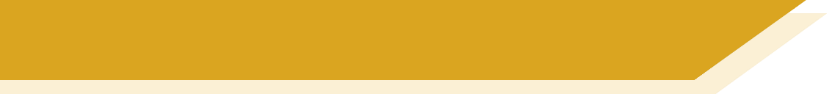 [ei/ ai]
Consolidation [5]

Y7 T3.1 Week 4 Slides 9-15
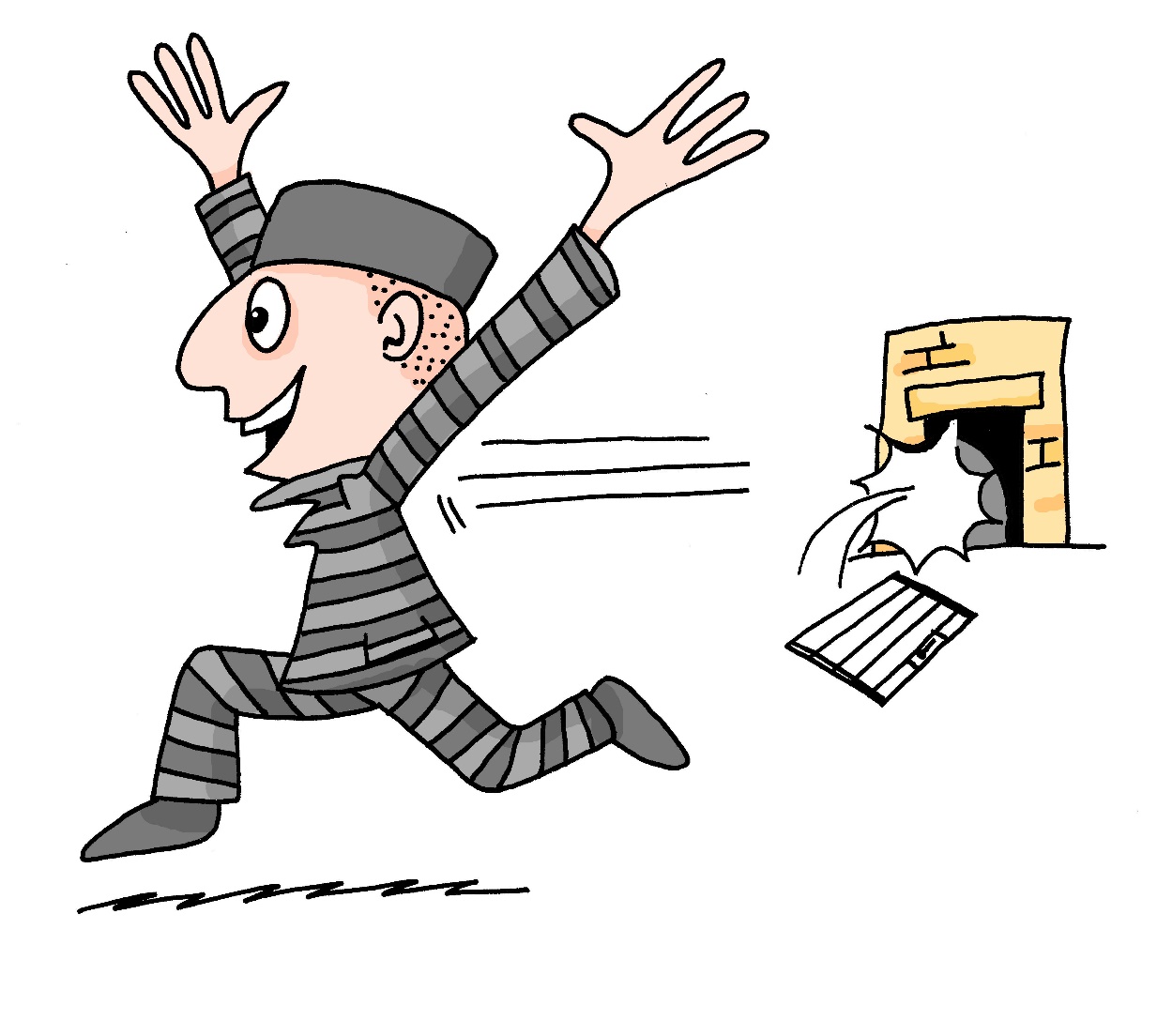 ei
frei
[Speaker Notes: Timing: 1 minute

Aim: To introduce/consolidate SSC [ei]

Procedure:1. Present the letter(s) and say the [ei] sound first, on its own. Students repeat it with you.2. Bring up the word ”frei” on its own, say it, students repeat it, so that they have the opportunity to focus all of their attention on the connection between the written word and its sound.
3. A possible gesture for this would be to stretch both arms up in the air (pointing outwards slightly to make a Y shape with your body), and smile!
4. Roll back the animations and work through 1-3 again, but this time, dropping your voice completely to listen carefully to the students saying the [ei] sound, pronouncing ”frei” and, if using, doing the gesture.Word frequency (1 is the most frequent word in German): frei [318]Source:  Jones, R.L. & Tschirner, E. (2006). A frequency dictionary of German: core vocabulary for learners. Routledge]
ei
frei
[Speaker Notes: With sound and no pictures to focus all attention on the sound-symbol correspondence.]
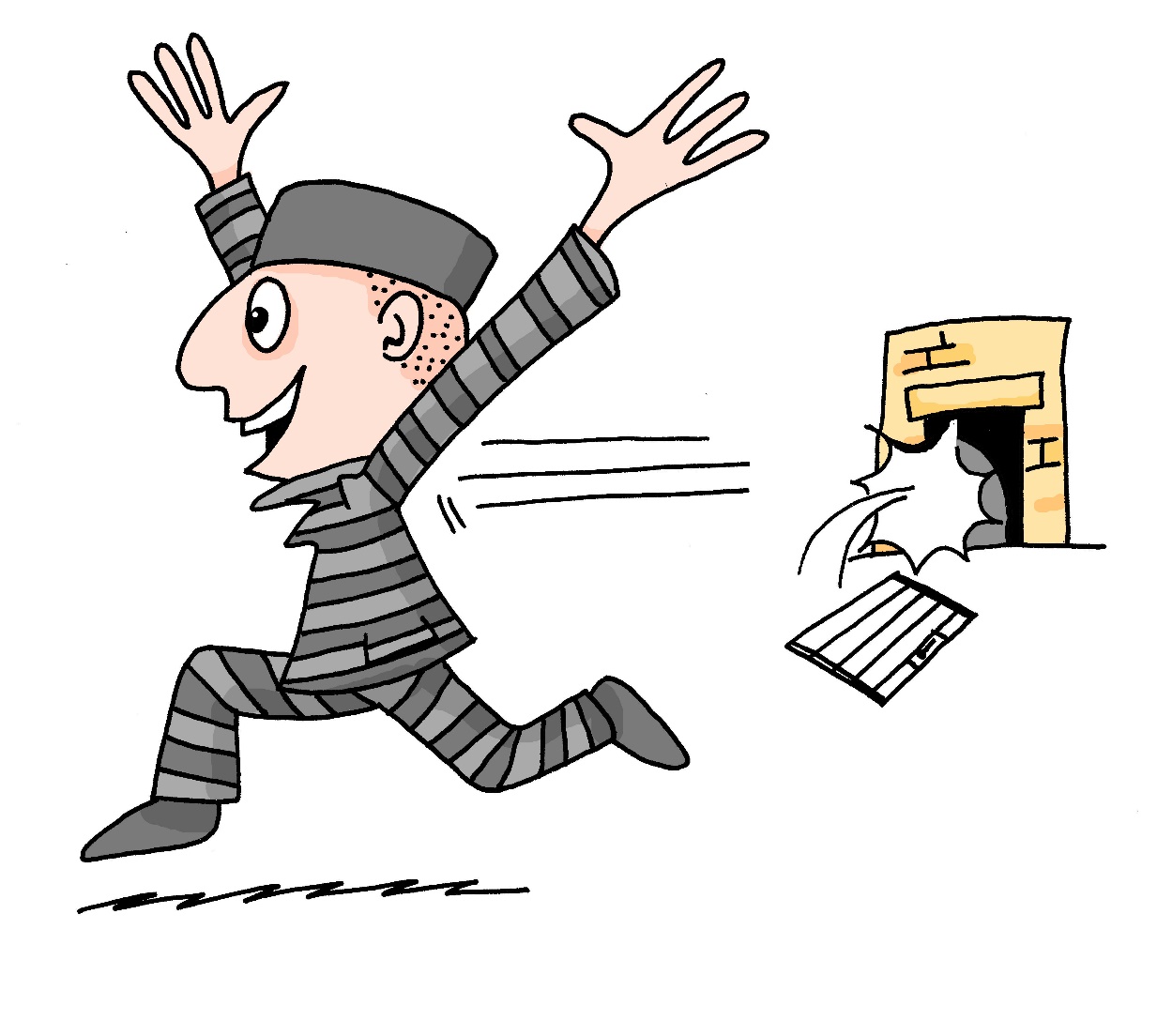 ei
frei
[Speaker Notes: Without sound to elicit pronunciation (without first hearing the teacher). 

Teacher to elicit pronunciation by asking “Wie sagt man…”]
ei
leider
ein
/a
[unfortunately]
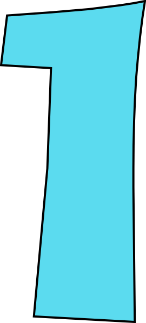 frei
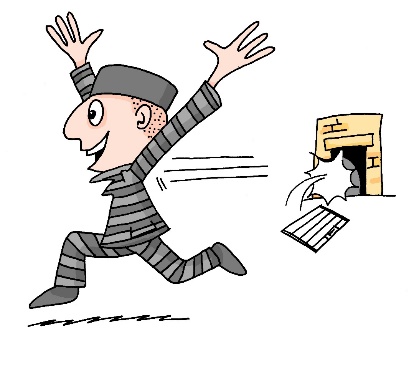 klein
allein
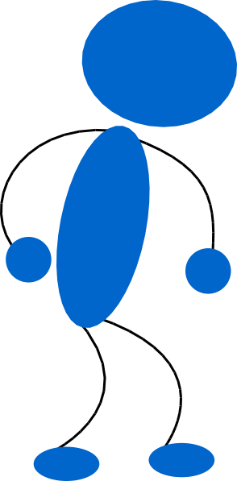 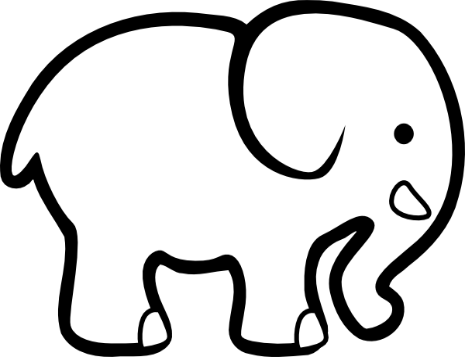 sein
[alone]
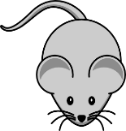 [to be]
[Speaker Notes: Timing: 2 minutes

Aim: To introduce/consolidate SSC [ei]

Procedure:
Introduce and elicit the pronunciation of the individual SSC [ei] and then the source word again ‘frei’ (with gesture, if using).
Then present and elicit the pronunciation of the five cluster words. 

The cluster words have been chosen for their high-frequency, from a range of word classes, with the SSC (where possible) positioned within a variety of syllables within the words (e.g. initial, 2nd, final etc.). Additionally, we have tried to use words that build cumulatively on previously taught SSCs (see the Phonics Teaching Sequence document) and do not include new SSCs. Where new SSCs are used, they are often consonants which have a similar symbol-sound correspondence in English.
Word frequency (1 is the most frequent word in German): frei [318]; leider [642] ein [5]; klein [114]; sein [3]; allein [258].Source:  Jones, R.L. & Tschirner, E. (2006). A frequency dictionary of German: core vocabulary for learners. Routledge]
ei
leider
ein
frei
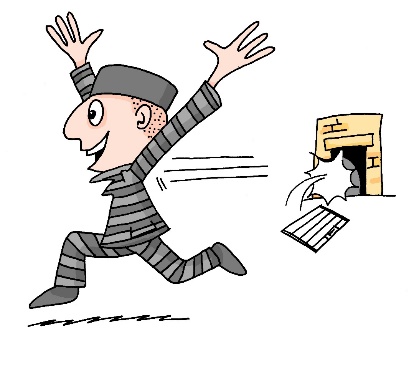 klein
allein
sein
[Speaker Notes: With sound and no pictures to focus all attention on the sound-symbol correspondence.]
ei
leider
ein
frei
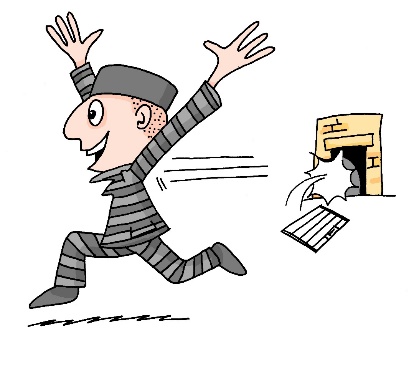 klein
allein
sein
[Speaker Notes: Without sound to elicit pronunciation (without first hearing the teacher). 

Teacher to elicit pronunciation by asking “Wie sagt man…”]
ie
ei
leicht
Ziel
ei
kein
wie
schwierig
dein
heißen
Schauspieler
erreichen
ziemlich
sie
leider
schließlich
mein
Lied
sein
langweilig
ziehen
Schweiz
Computerspiel
[Speaker Notes: Timing: 5 minutes

Aim: Phonics revision.

Procedure:1. This is a paired read aloud task. The students use different colours to play. Student A says one of the words/phrases and student B has 3 seconds to locate it and cross it off with their colour. If the student takes longer than 3 seconds pupil A can steal the point.  Clearly, the classroom conditions need to be right with the individual class for friendly competition.
2. Alternatively, they can do it more slowly and carefully, scrutinising each other’s pronunciation.  If one makes a mistake (quite common with ei/ie), then the other student corrects and crosses off in their colour.
Note: Not all of these words have been taught before, so there is the opportunity for some genuine decoding.]
Phonetik
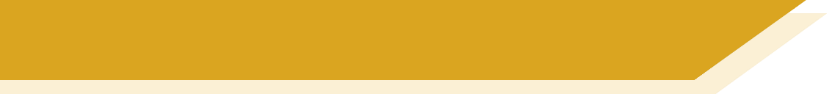 [ei/ ai]
Consolidation [6]

Y7 T3.2 Week 6 Slides 2-3; 20
Phonetik - der Bodensee [1/2]
hören / schreiben
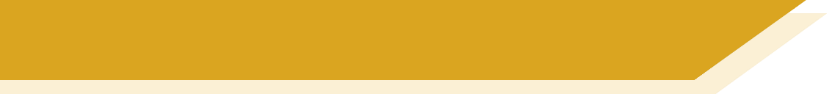 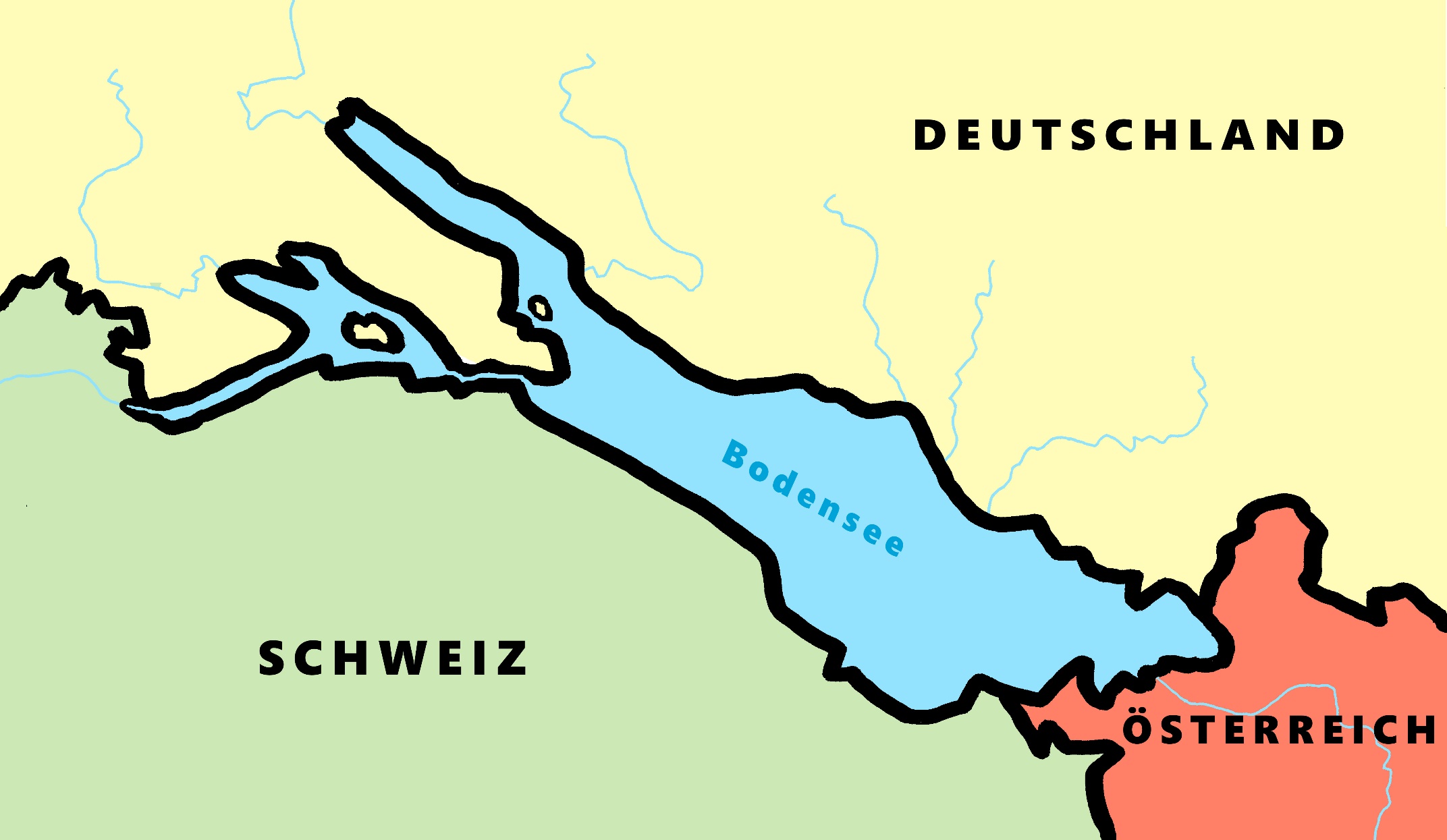 Wallhausen
Allensbach
5
4
Radolfzell
3
Hagnau
6
Friedrichshafen
7
Kreuzlingen
1
Steckborn
2
Romanshorn
9
Altenrhein
8
[Speaker Notes: Phonetik [1]
Time: 5 minutesAim:To practise recognising and transcribing 10 previously taught SSC, in unknown words.

Procedure:1. Click number to hear the full word. Students listen and transcribe only the missing letters.2. Animations support item-by-item checking, as instant feedback on each SSC may be particularly helpful for students’ learning.3. Teachers can additionally ask, Wo liegt [Hagnau]? Es liegt in [Deutschland]… Students have met the use of ‘in’ with die Schweiz.  It will be helpful to focus their attention on the use of ‘in’ + der + Schweiz here, reminding them of the ‘in’ + movement (R2-accusative) or location (R3-dative) change.SSC revisited here: [eu] [st-] [z] [ch-hard] [w] [au] [ie] [ch-soft] [ei] [r]Transcript:1 Kreuzlingen2 Steckborn3 Radolfzell4 Allensbach5 Wallhausen6 Hagnau7 Friedrichshafen8 Altenrhein9 Romanshorn]
Phonetik - der Bodensee [1/2]
lesen / sprechen
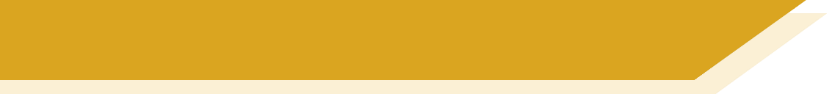 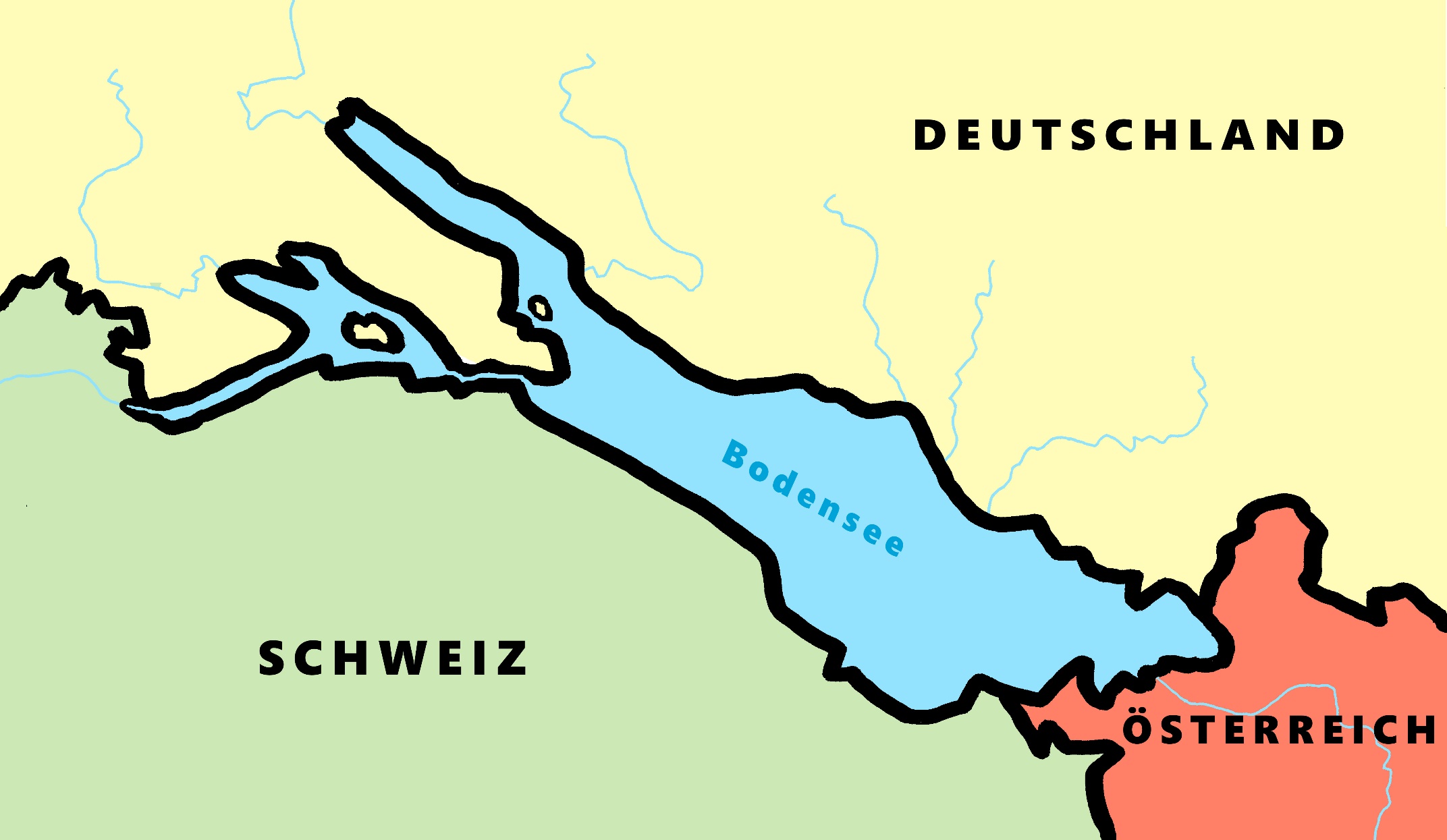 Ludwigshafen
9
1
Friedrichshafen
2
Konstanz
6
Stein am Rhein
Reichenau
8
7
Altnau
5
Bregenz
3
Rorschach
4
[Speaker Notes: Phonetik [2]
Time: 5 minutesAim:To practise reading aloud / saying 10 previously taught SSC, in unknown words (apart from Deutschland, which starts the task off). Here, 9 additional towns on the Bodensee are used.

Procedure:1. Students work in pairs to pronounce each of the towns.2. Click number to hear and check pronunciation. SSC revisited here: [eu] [st-] [z] [ch-hard] [w] [au] [ie] [ch-soft] [ei] [r] [sch]Transcript:1 Deutschland2 Friedrichshafen3 Bregenz4 Rorschach5 Altnau6 Konstanz7 Reichenau8 Stein am Rhein9 Ludwigshafen]
Phonetik
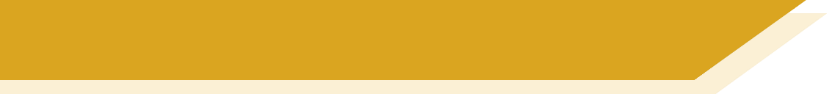 Wie heißt die Band?
Alastair telefoniert mit Mia.  Sie reden über deutsche Bands.  Wie heißen sie?
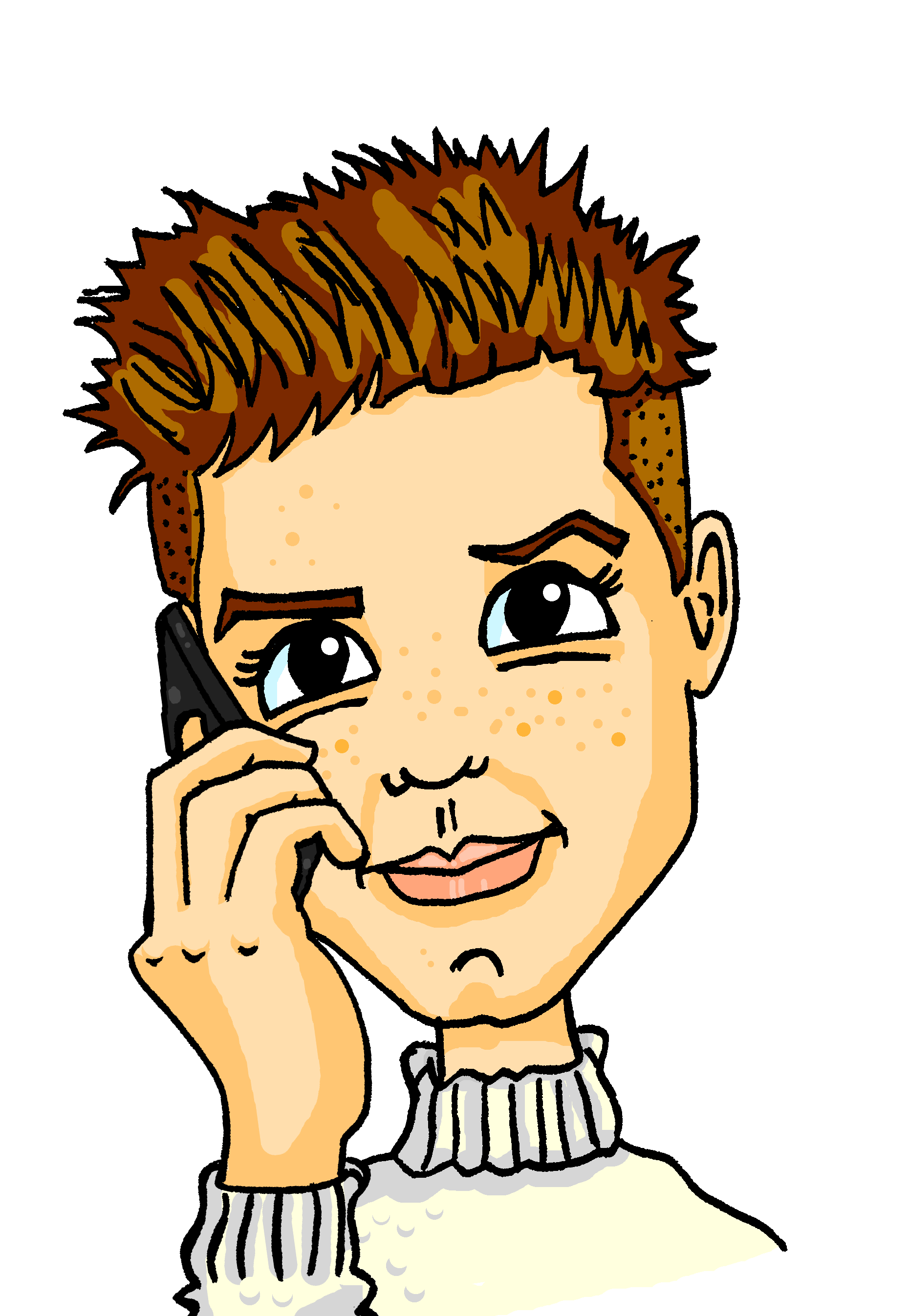 1
_
2
_
3
_
_
_
_
4
_
_
_
5
_
_
_
6
_
_
_
_
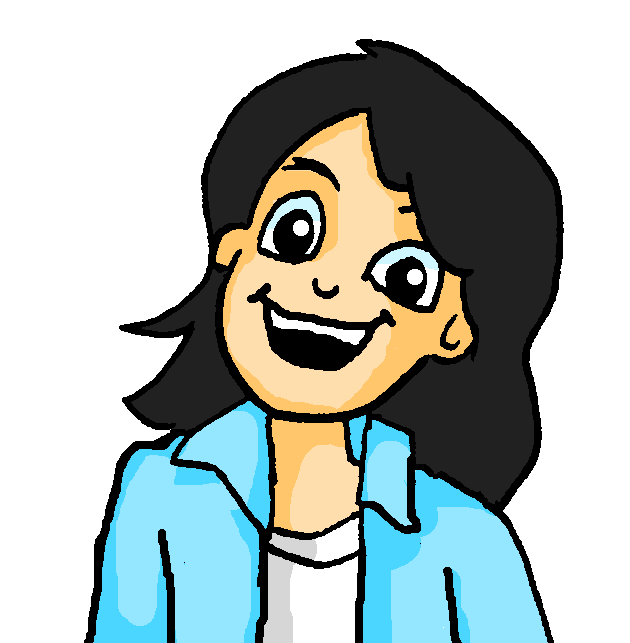 7
_
_
_
_
8
[Speaker Notes: Phonetik [1]  Time:  5 minutes
Aim: To practise recognising and transcribing 14 previously taught SSC, in unknown words.
Note: These are real German band names.
Procedure:1. Click number to hear the full word. Students listen and transcribe only the missing letters.2. Animations support item-by-item checking, as instant feedback on each SSC may be particularly helpful for students’ learning.SSC revisited here: [z] [j] [r-consonantal] [o-long] [sch] [v] [r-vocalic] [ö-long] [ei] [st] [-er] [st] [ä] [-e]

Transcript:[1] die Prinzen
[2] Juli
[3] Fettes Brot
[4] die Fantastischen Vier
[5] Söhne Mannheims
[6] Sportfreunde Stiller
[7] Rosenstolz
[8] die Ärzte]
Phonetik
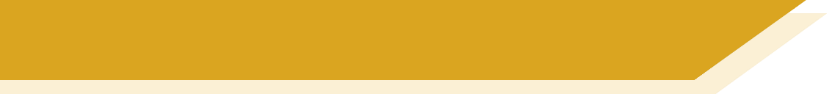 [ei/ ai]
Consolidation [7]

Y8 T1.1 Week 1 Slides 2-11
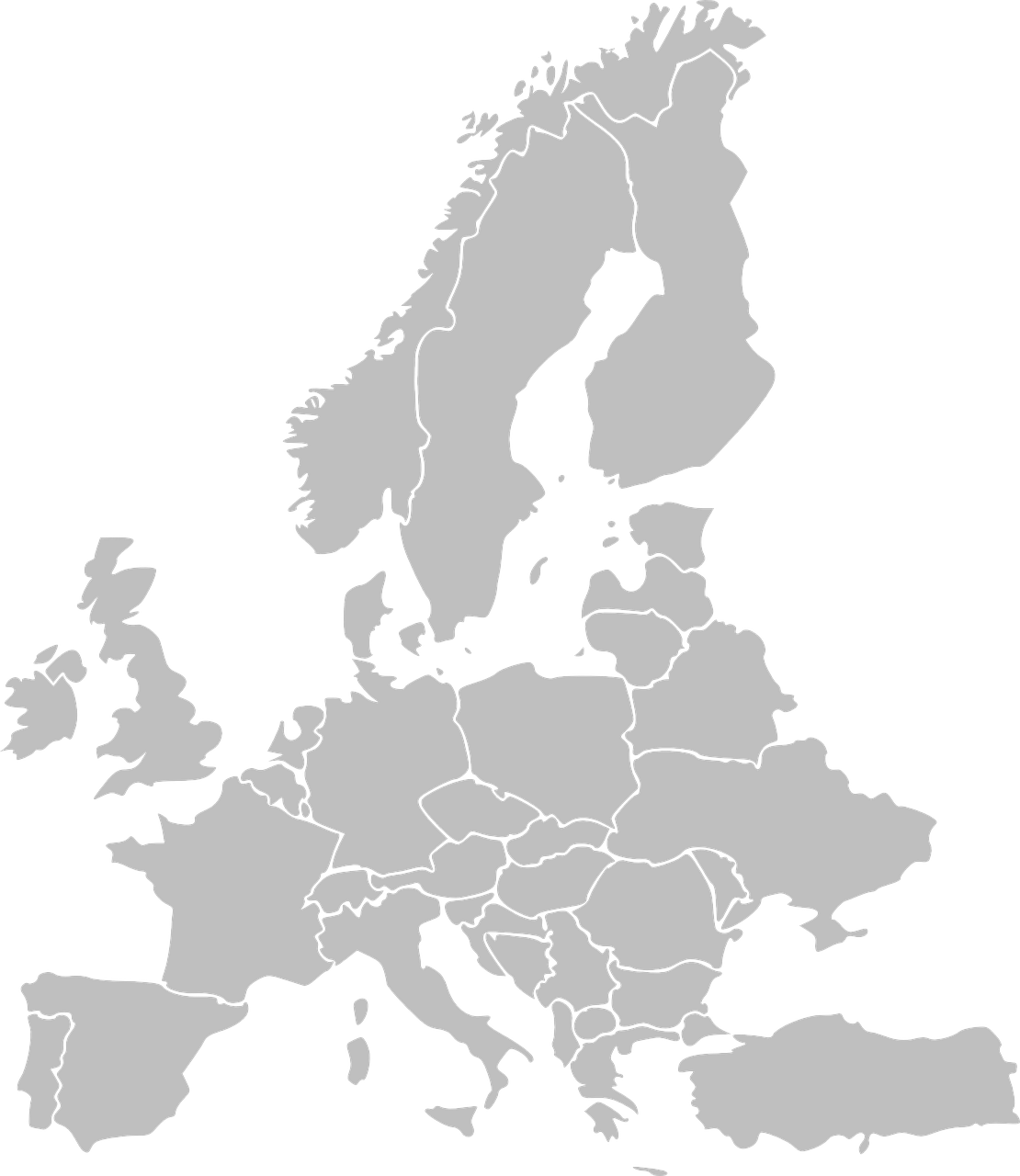 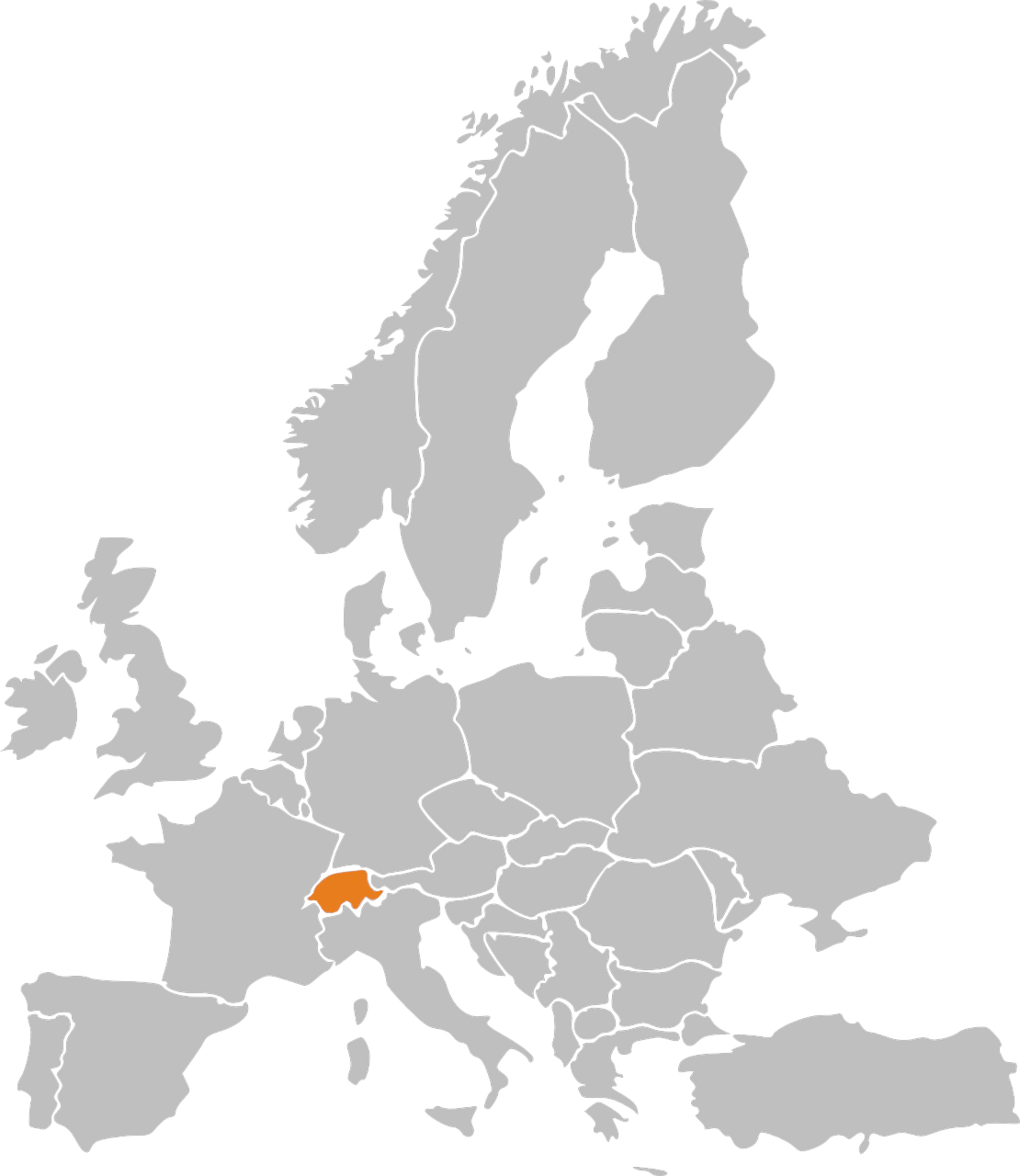 hören / schreiben
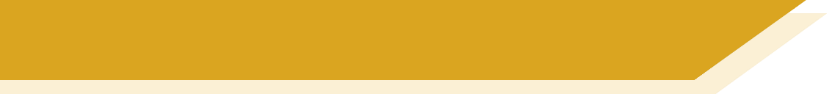 Phonetik: Stadt oder Land?
1
die Schweiz
[Speaker Notes: Timing: 3 minutesAim: to revisit and practise the distinction between [ie] and [ei]Procedure:1. Write 1-10.
2. Click on the number to play the sound. Note:  each word is said TWICE.  Transcribe either the whole word OR just the SSC [ei] / [ie].
3. Click again for spelling to appear.
4. Bist du in einer Stadt oder einem Land? 
5. Click will reveal Stadt oder Land.

Transcript:die Schweiz
die Türkei
Wien
Kiel
Freiburg
Italien
Liechtenstein
Österreich
Spanien
Lienz]
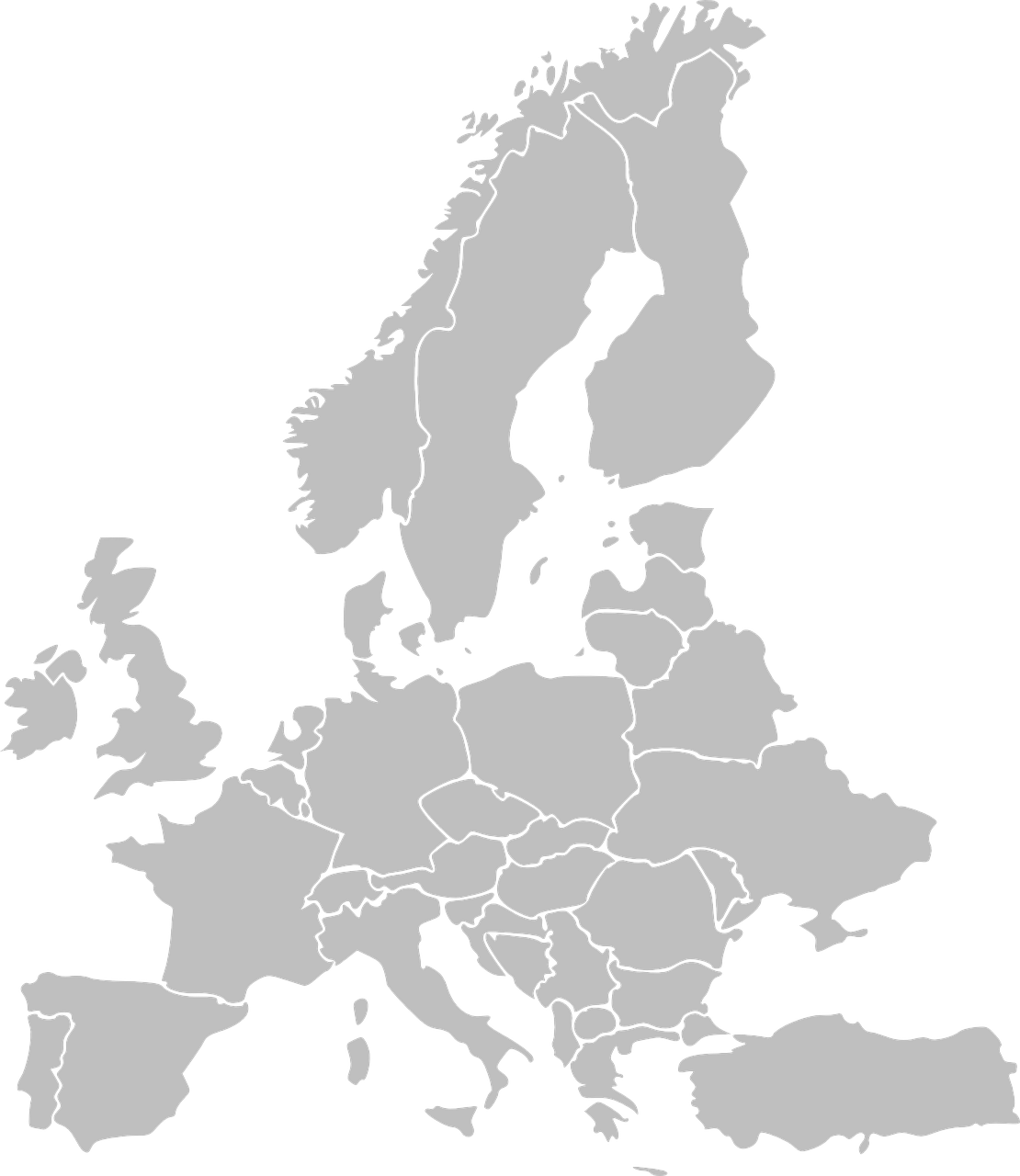 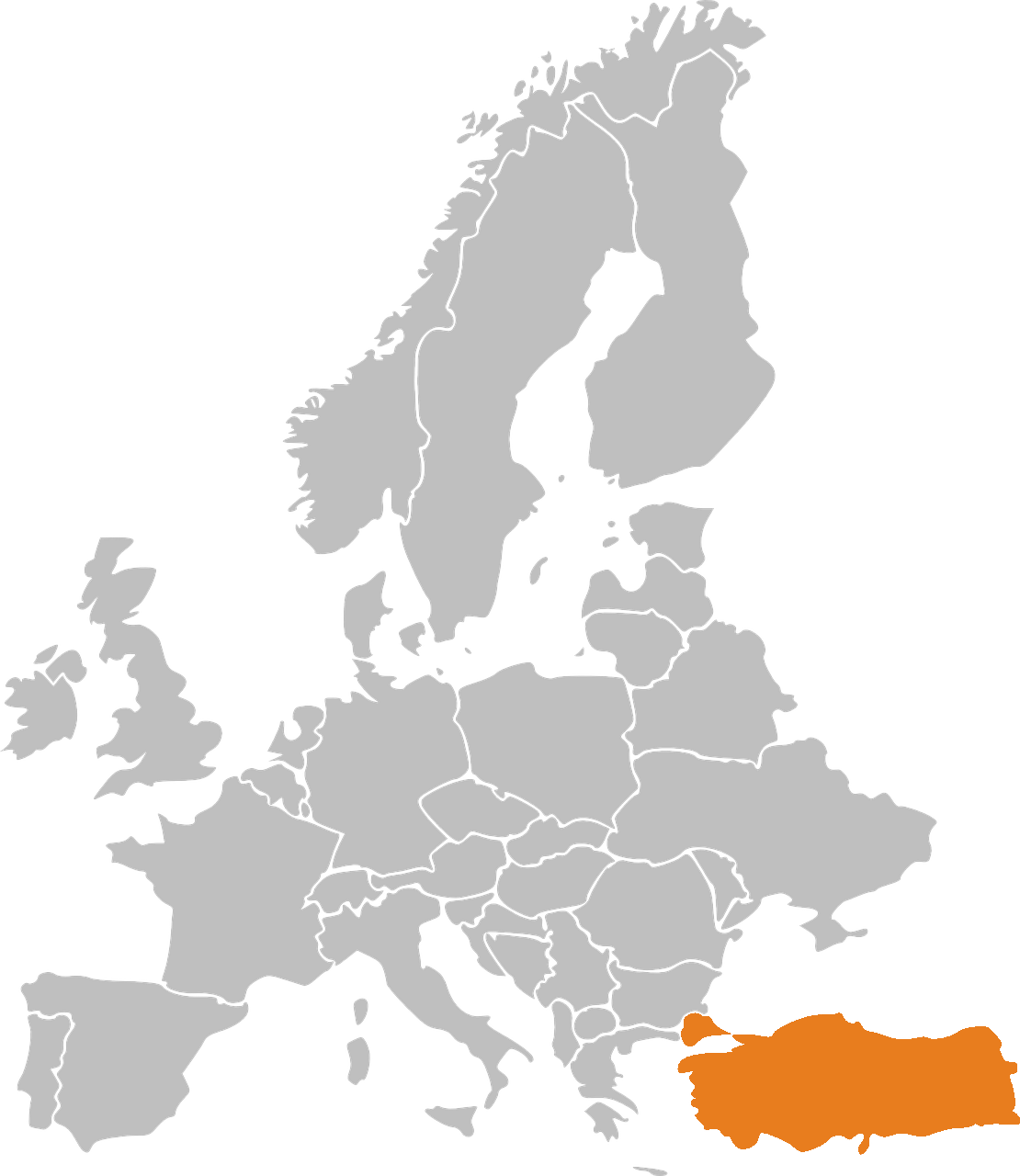 hören / schreiben
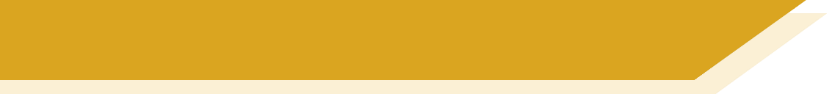 Phonetik: Stadt oder Land?
2
die Türkei
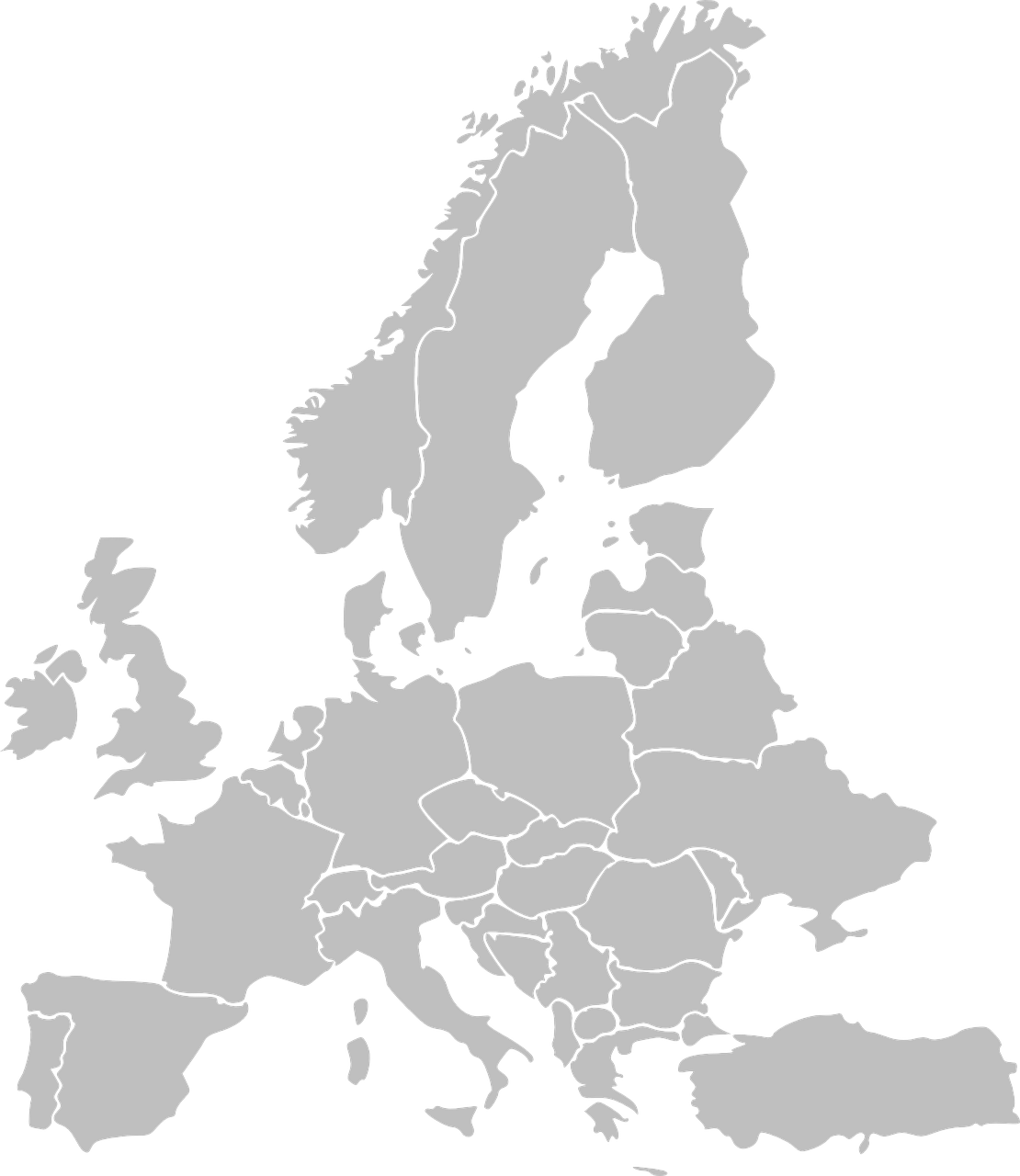 hören / schreiben
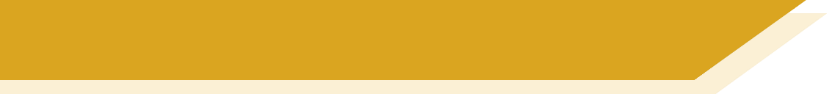 Phonetik: Stadt oder Land?
3
Wien
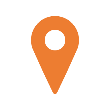 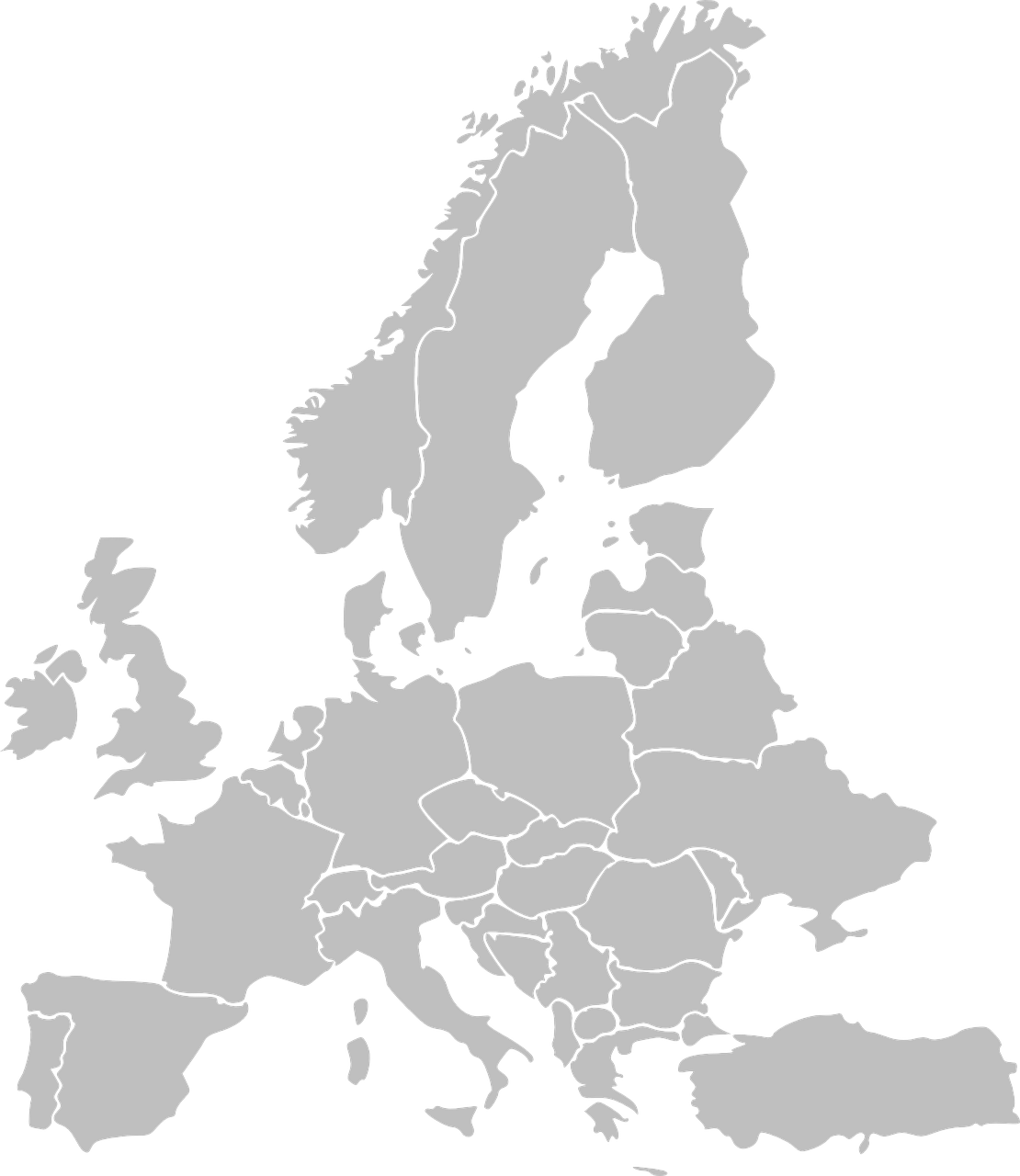 hören / schreiben
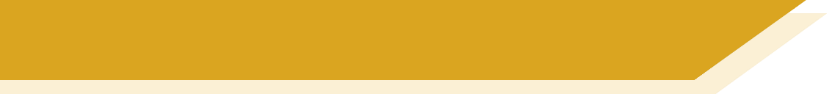 Phonetik: Stadt oder Land?
4
Kiel
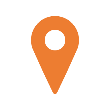 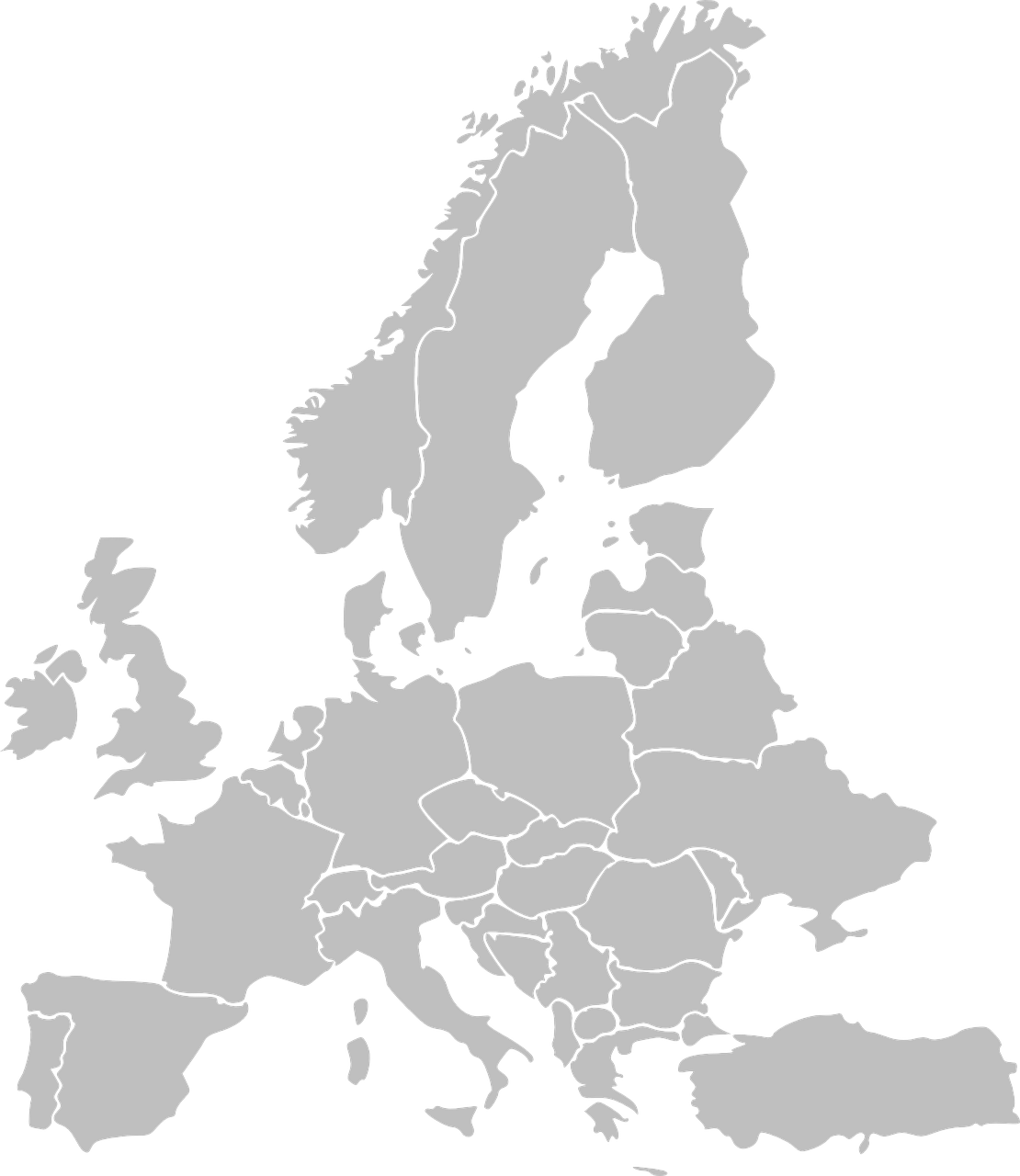 hören / schreiben
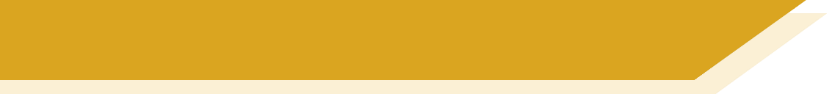 Phonetik: Stadt oder Land?
5
Freiburg
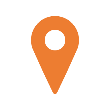 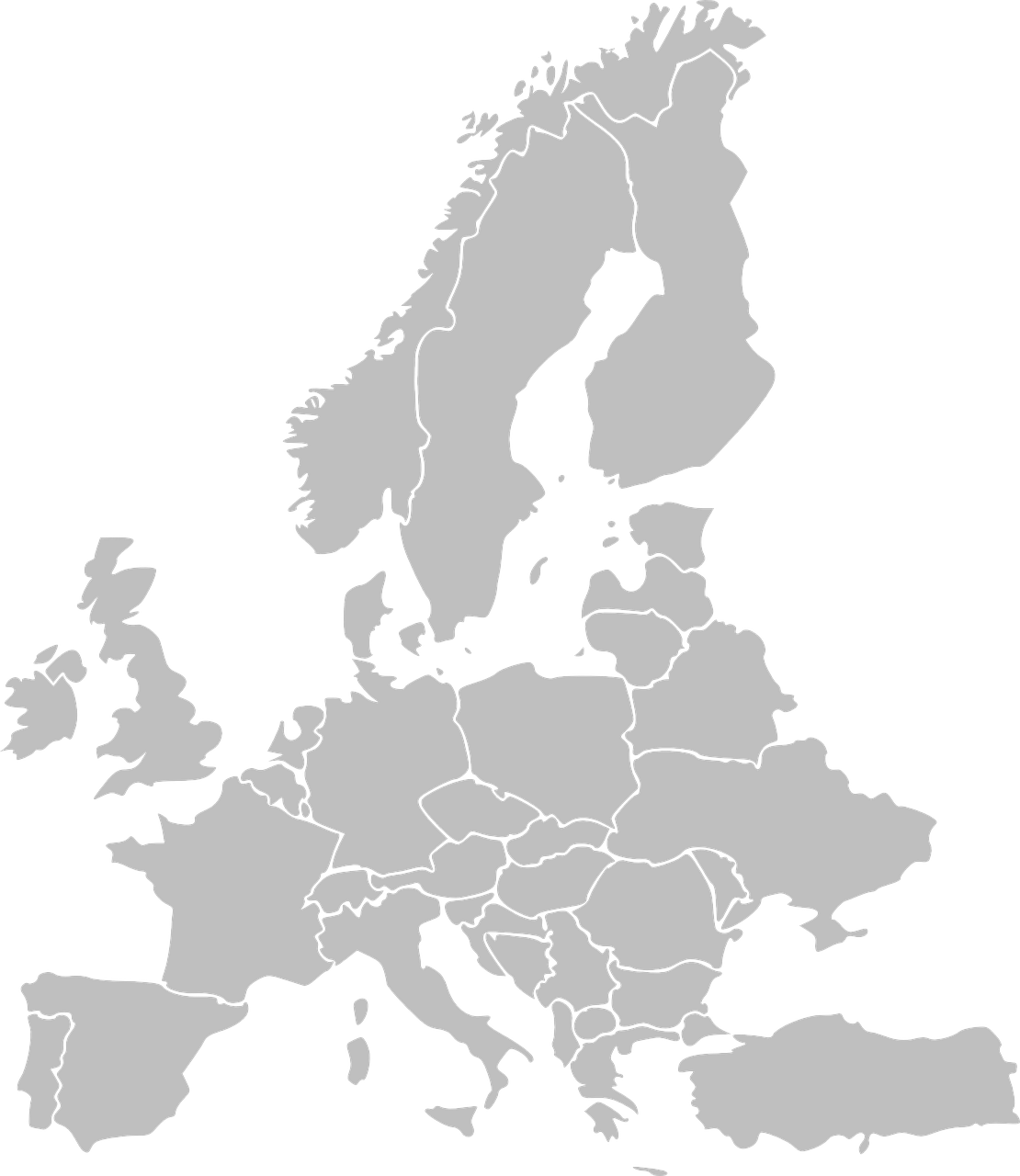 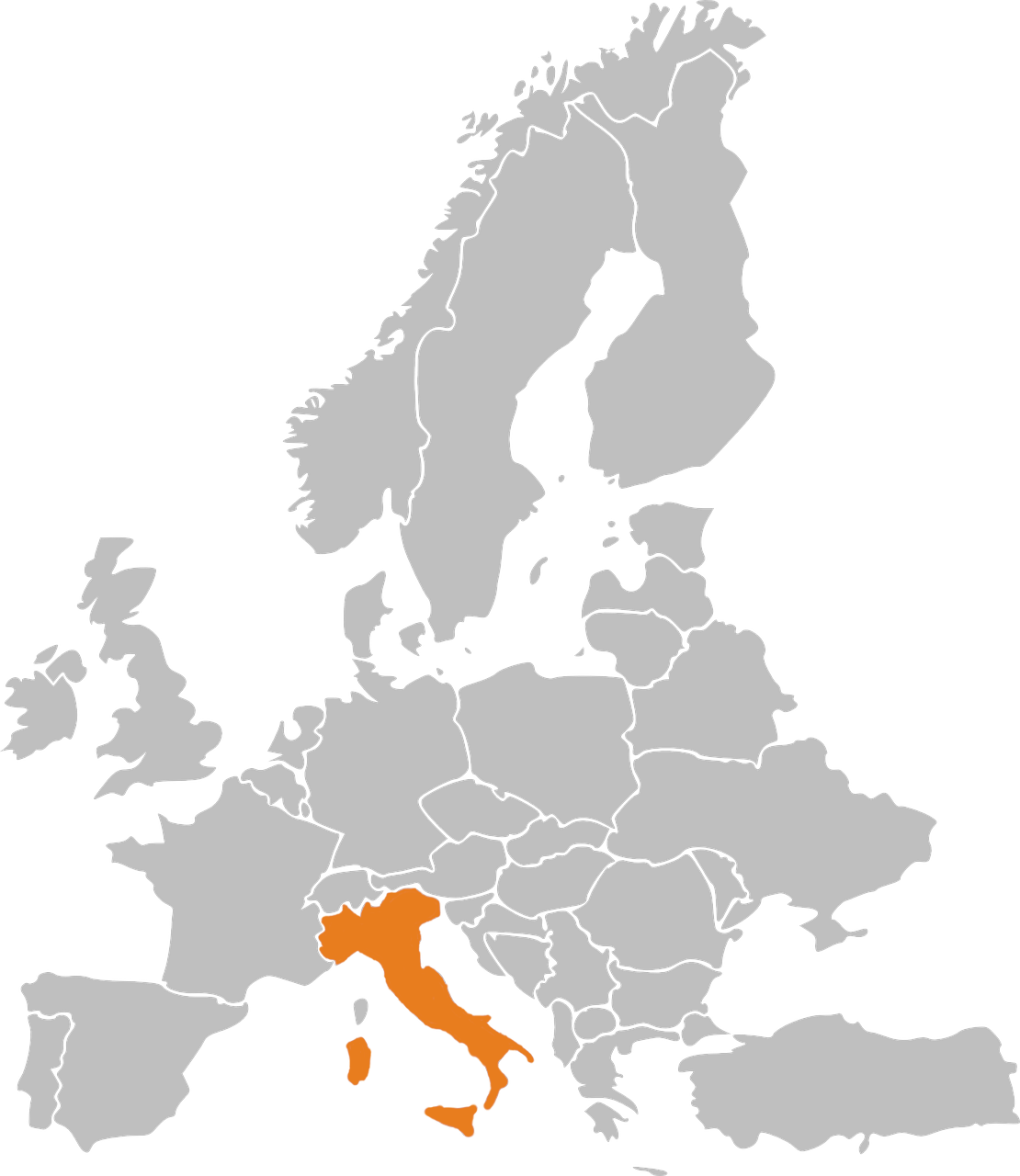 hören / schreiben
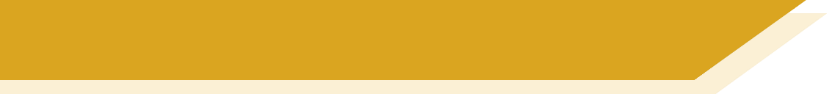 Phonetik: Stadt oder Land?
6
Italien
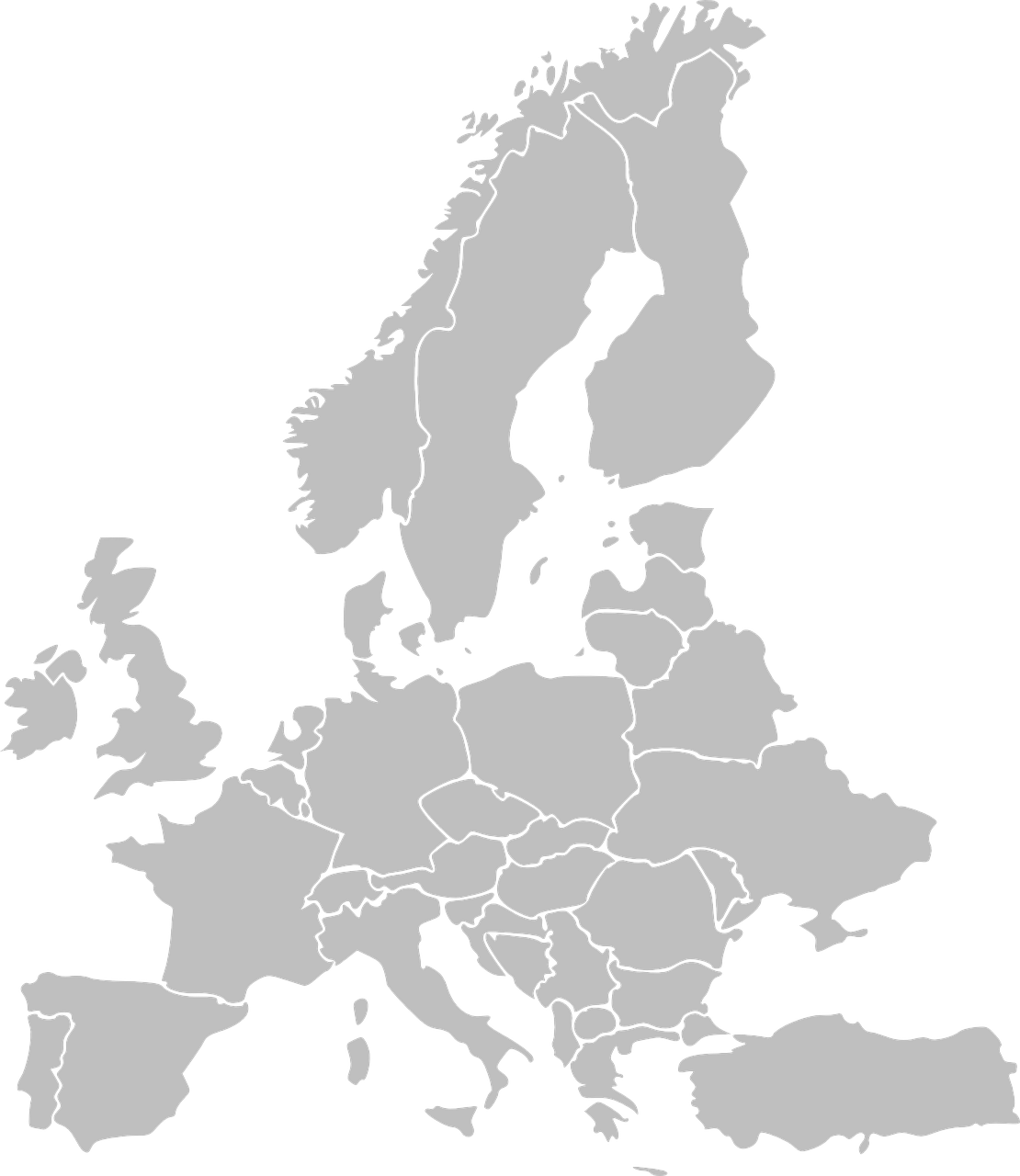 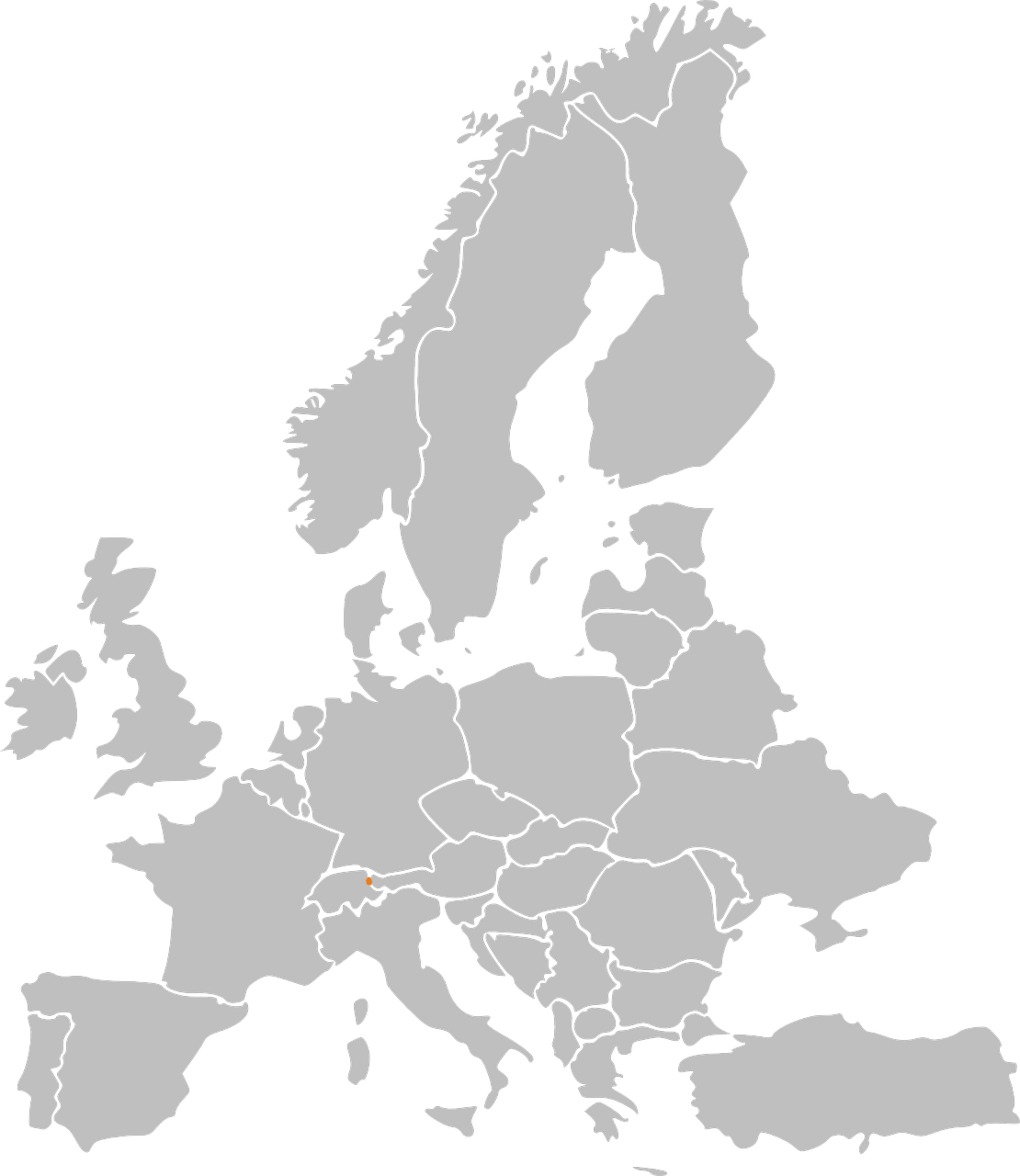 hören / schreiben
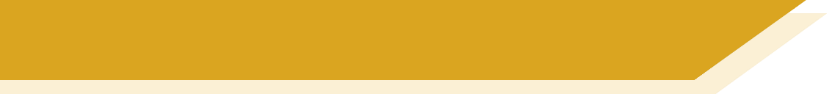 Phonetik: Stadt oder Land?
7
Liechtenstein
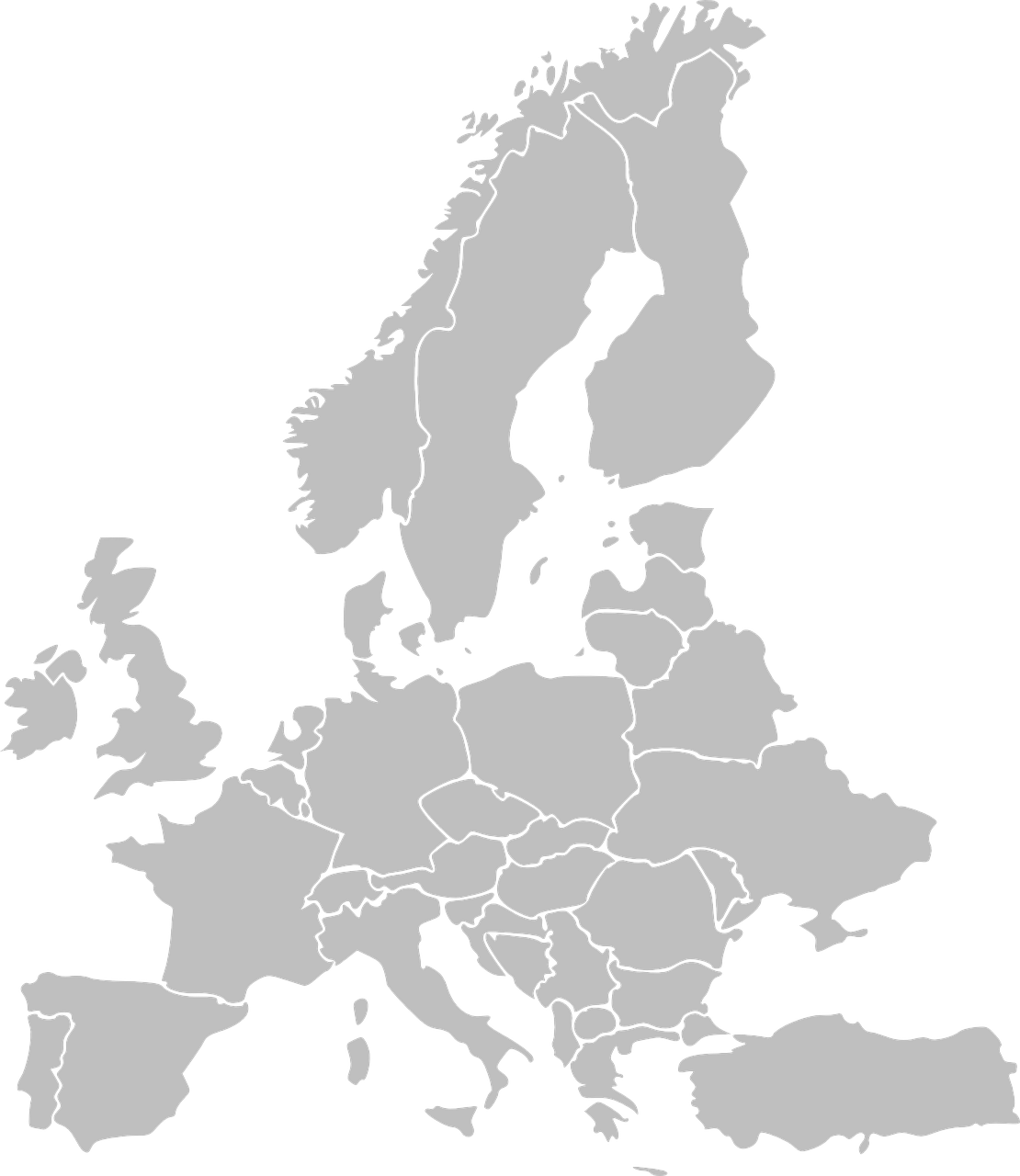 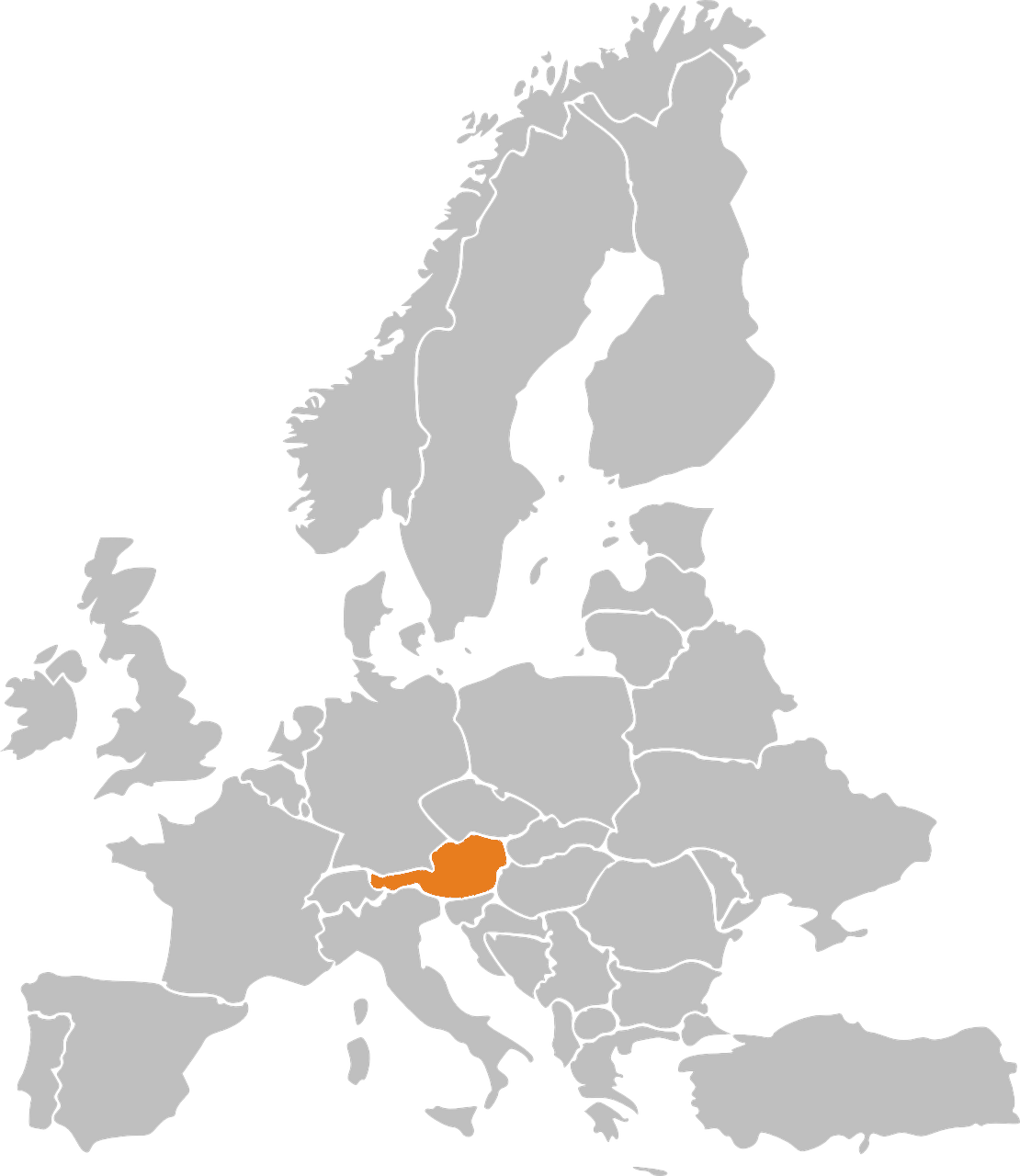 hören / schreiben
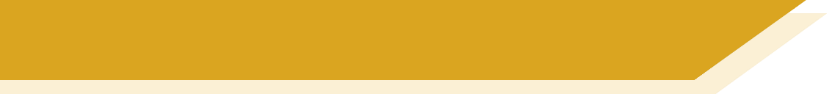 Phonetik: Stadt oder Land?
8
Österreich
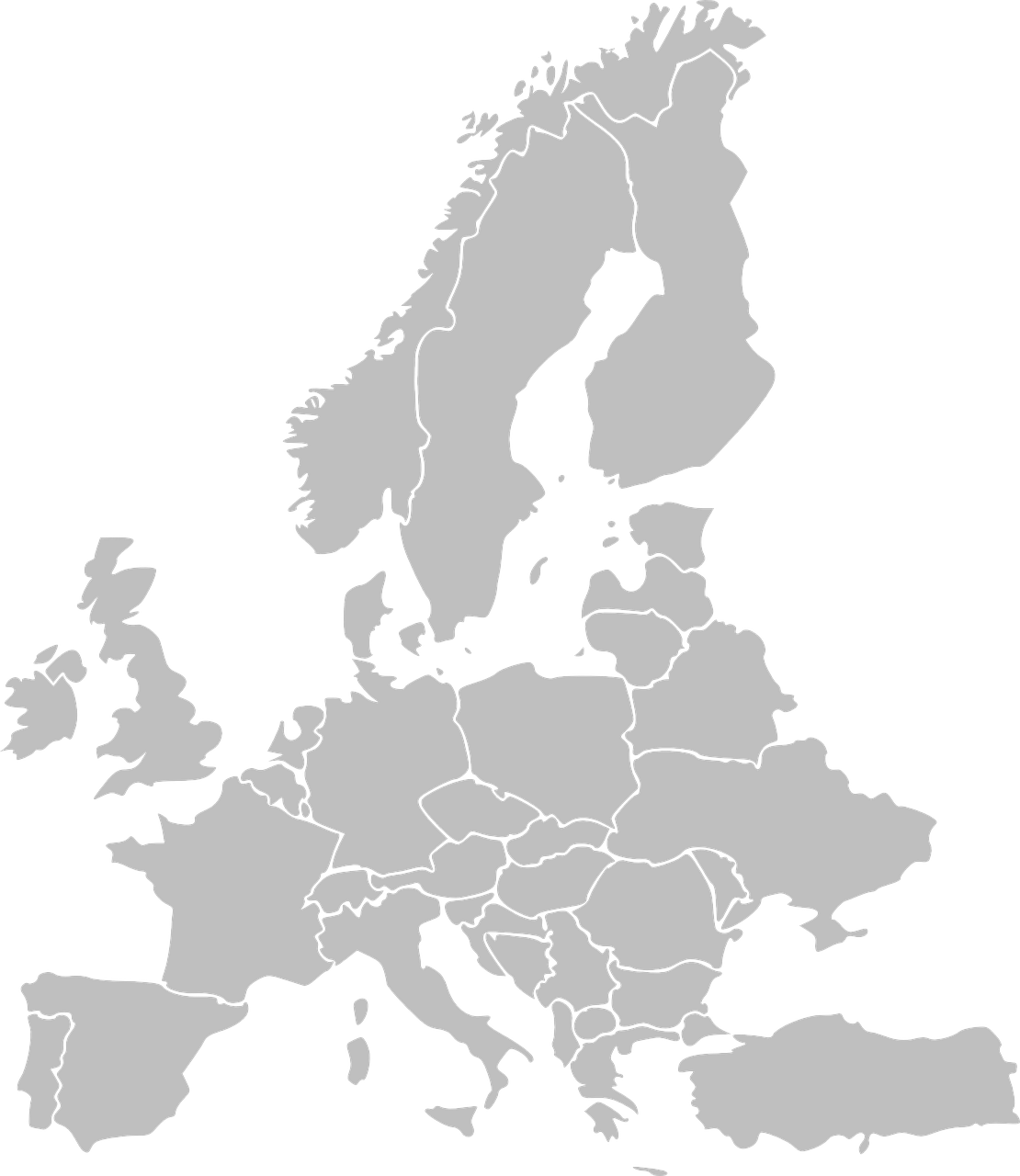 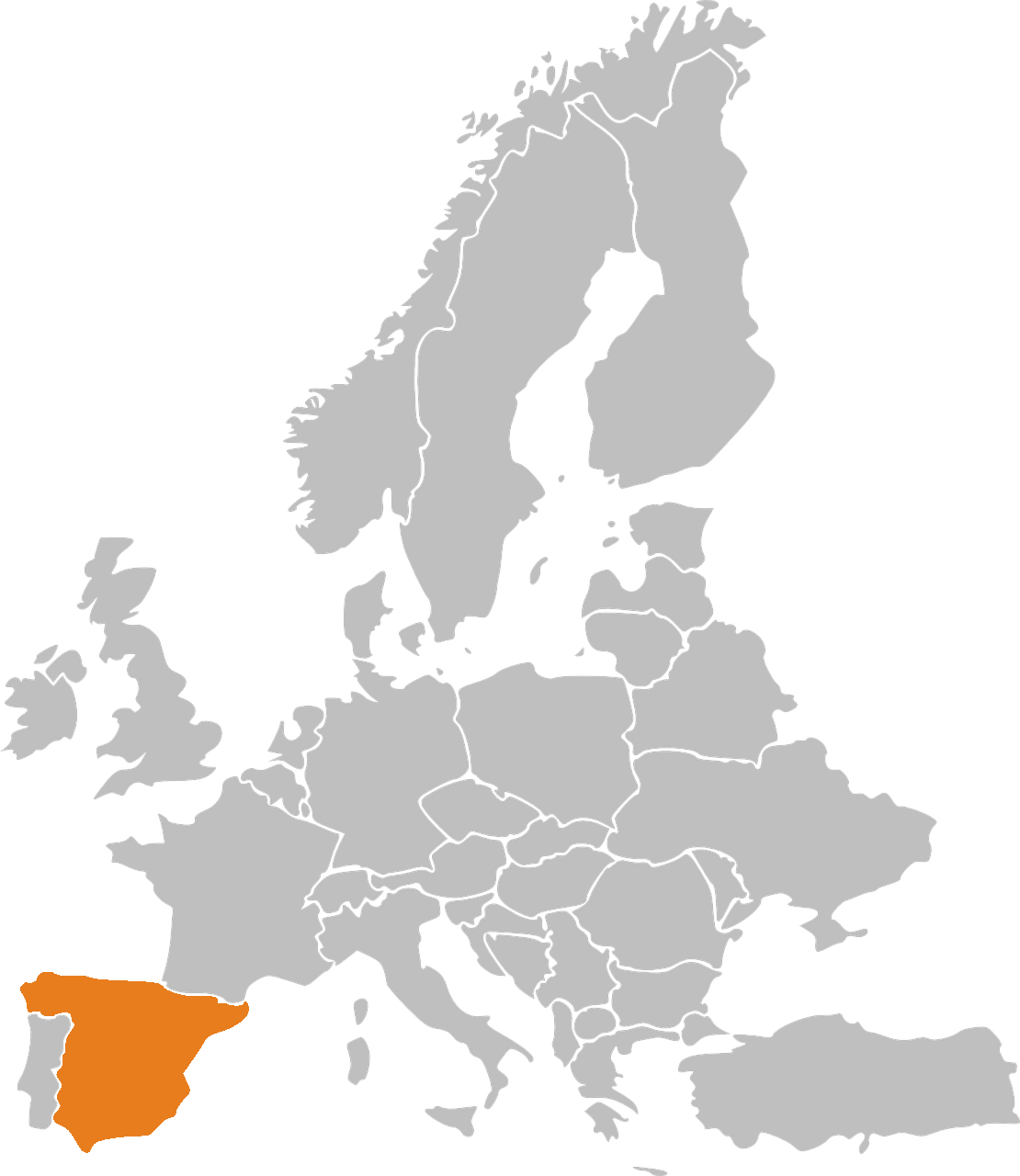 hören / schreiben
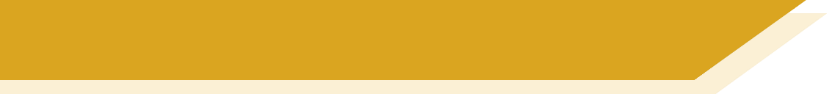 Phonetik: Stadt oder Land?
9
Spanien
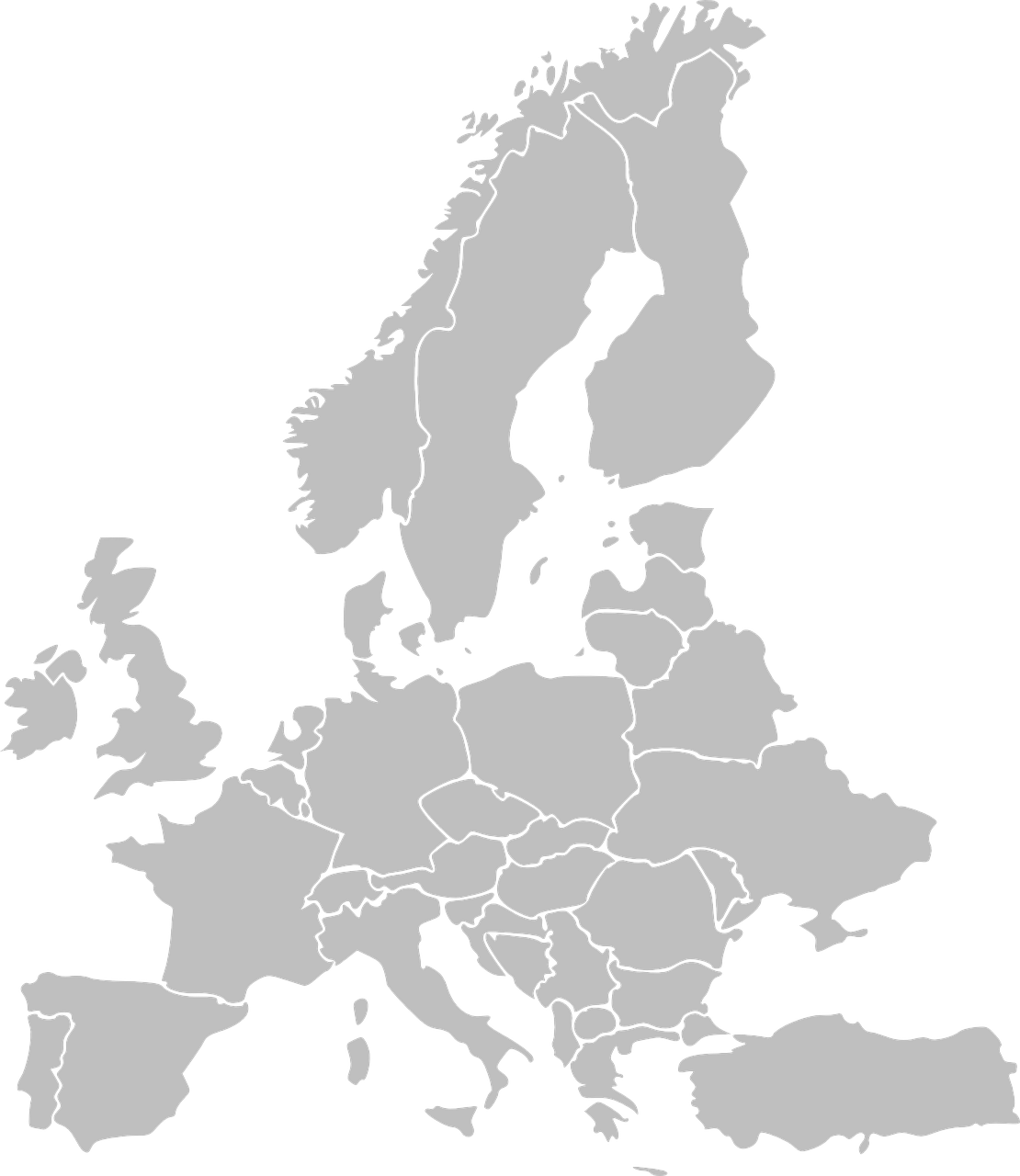 hören / schreiben
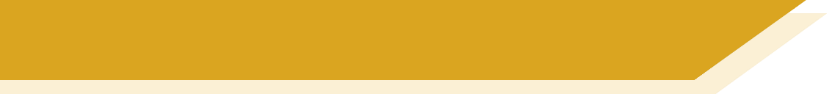 Phonetik: Stadt oder Land?
10
Lienz
Note that when followed by –n, [ie] sometimes sounds as two syllables.  Wie sagt man…?SpanienItalienLienz
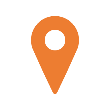 Phonetik
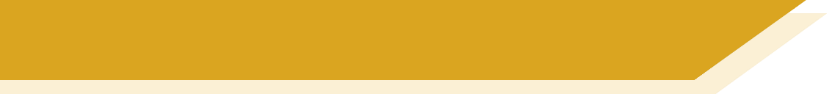 [ei/ ai]
Consolidation [8]

Y8 T1.1 Week 5 Slides 2-4
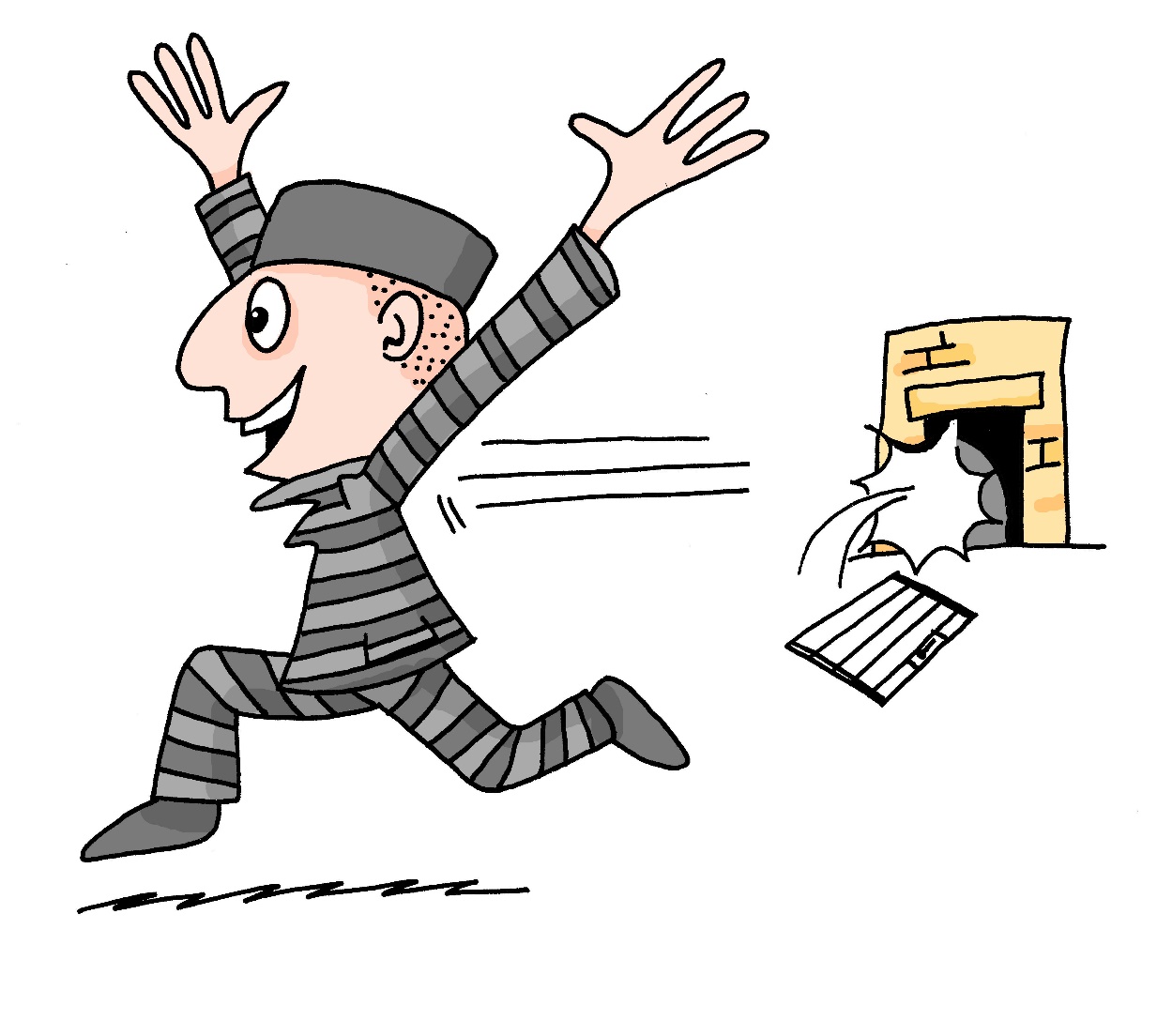 ei
frei
[Speaker Notes: With sound and no pictures to focus all attention on the sound-symbol correspondence.]
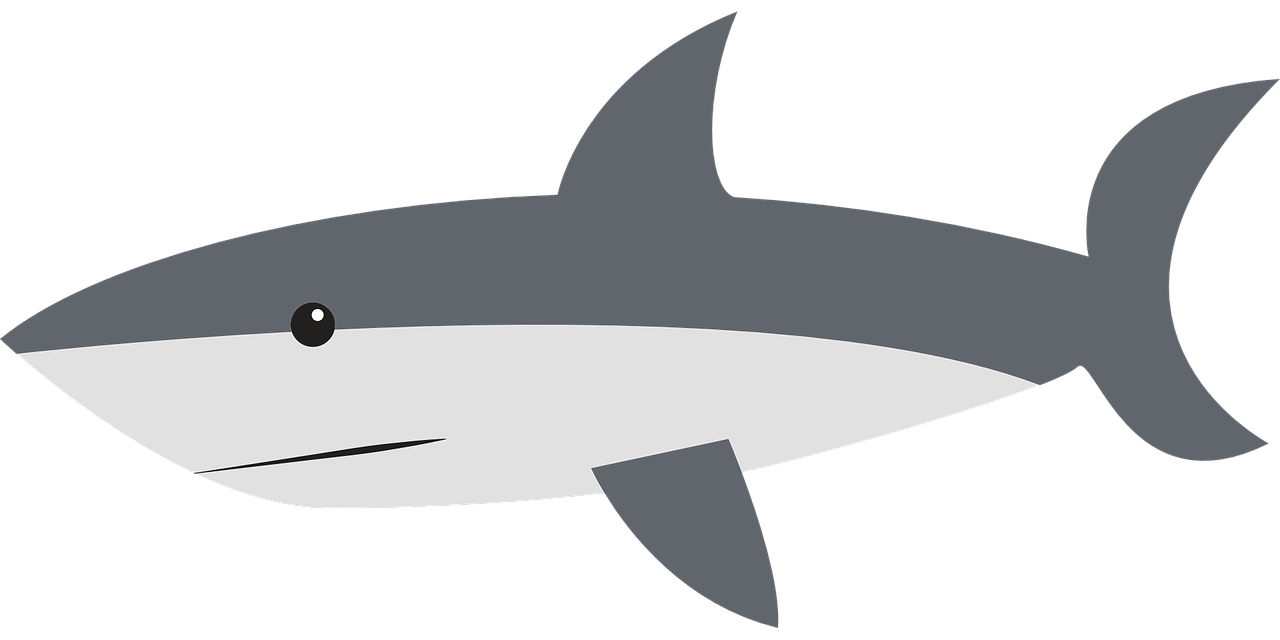 ai
Haifisch
[Speaker Notes: Timing: 1 minute (slides 2 and 3)

Aim: To introduce SSC [ai] and link it to SSC [ei] which has the same pronunciation.

Procedure:1. Present the letter(s) and say the [ai] sound first, on its own. Students repeat it with you.2. Bring up the word ”Haifisch” on its own, say it, students repeat it, so that they have the opportunity to focus all of their attention on the connection between the written word and its sound.
3. A possible gesture for this would be [to use the right hand to make a shark fin and put it on top of your head]
4. Roll back the animations and work through 1-3 again, but this time, dropping your voice completely to listen carefully to the students saying the [ai] sound, pronouncing ”Haifisch” and, if using, doing the gesture.Word frequency (1 is the most frequent word in German): Haifisch [>5000]Source:  Jones, R.L. & Tschirner, E. (2006). A frequency dictionary of German: core vocabulary for learners. Routledge]
sprechen / hören
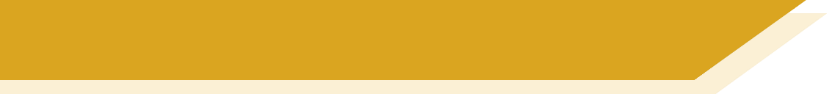 Auf Deutsch und auf Englisch
same [ai]
different [ai]
same [ai]
different [ai]
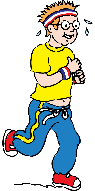 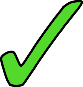 1
6
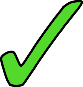 Detail
trainieren
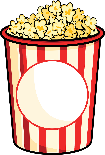 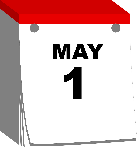 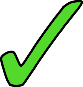 2
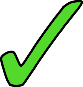 Mai
Puffmais
7
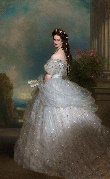 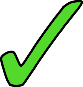 Haifisch
Kaiserin
3
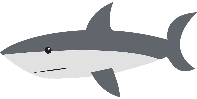 8
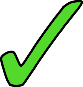 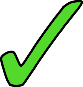 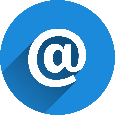 E-Mail
unfair
4
9
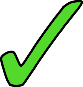 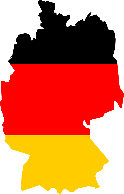 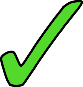 Mainz
Taiwaner
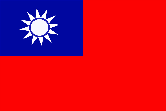 5
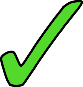 10
[Speaker Notes: *Put pics in
Timing: 2 minutesAim: This activity highlights similarities and differences in the English and German pronunciation of the SSC [ai], using near-cognates which have not been previously taught. Images are provided to aid recognition. The activity aims to show that the pronunciation of [ai] changes in German, depending on whether the word is a word ‘borrowed’ from English.

Procedure:Students write 1-10 in their exercise books and decide if the [ai] in the German word sounds the same as in English, or different from the English. They then listen to the words and check their answers.

TRANSCRIPT:
Detail
Mai
Haifisch
E-Mail
Mainz
trainieren
Puffmais
Kaiserin
unfair
Taiwaner
Word frequency (1 is the most frequent word in German): 
E-Mail [2172] trainieren [2256] Mai [1048] Haifisch [>5000] Detail [1787] fair [1803] Kaiserin [2563] Puffmais [>5000] Taiwaner [>5000] Source:  Jones, R.L. & Tschirner, E. (2006). A frequency dictionary of German: core vocabulary for learners. Routledge]
Phonetik
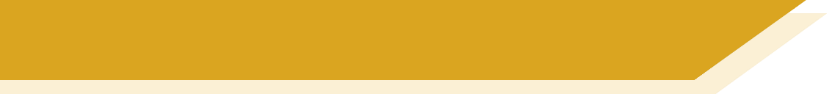 [ei/ ai]
Consolidation [9]

Y8 T2.1 Week 2 Slides 2-7; 14-16; 38-42
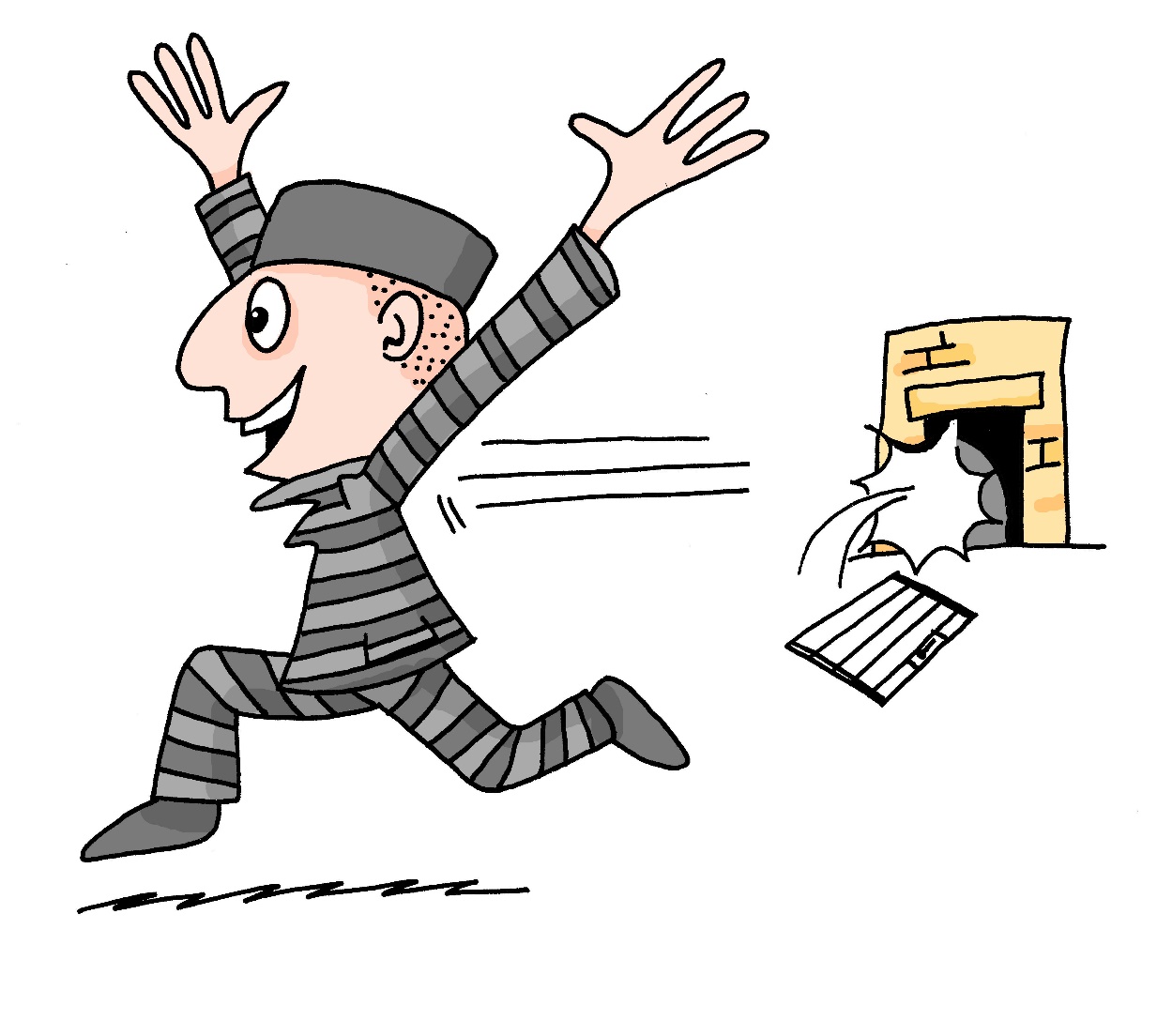 ei
frei
[Speaker Notes: Timing: 1 minute

Aim: To introduce/consolidate SSC [ei]

Procedure:1. Present the letter(s) and say the [ei] sound first, on its own. Students repeat it with you.2. Bring up the word ”frei” on its own, say it, students repeat it, so that they have the opportunity to focus all of their attention on the connection between the written word and its sound.
3. A possible gesture for this would be to stretch both arms up in the air (pointing outwards slightly to make a Y shape with your body), and smile!
4. Roll back the animations and work through 1-3 again, but this time, dropping your voice completely to listen carefully to the students saying the [ei] sound, pronouncing ”frei” and, if using, doing the gesture.Word frequency (1 is the most frequent word in German): frei [318]Source:  Jones, R.L. & Tschirner, E. (2006). A frequency dictionary of German: core vocabulary for learners. Routledge]
ei
frei
[Speaker Notes: With sound and no pictures to focus all attention on the sound-symbol correspondence.]
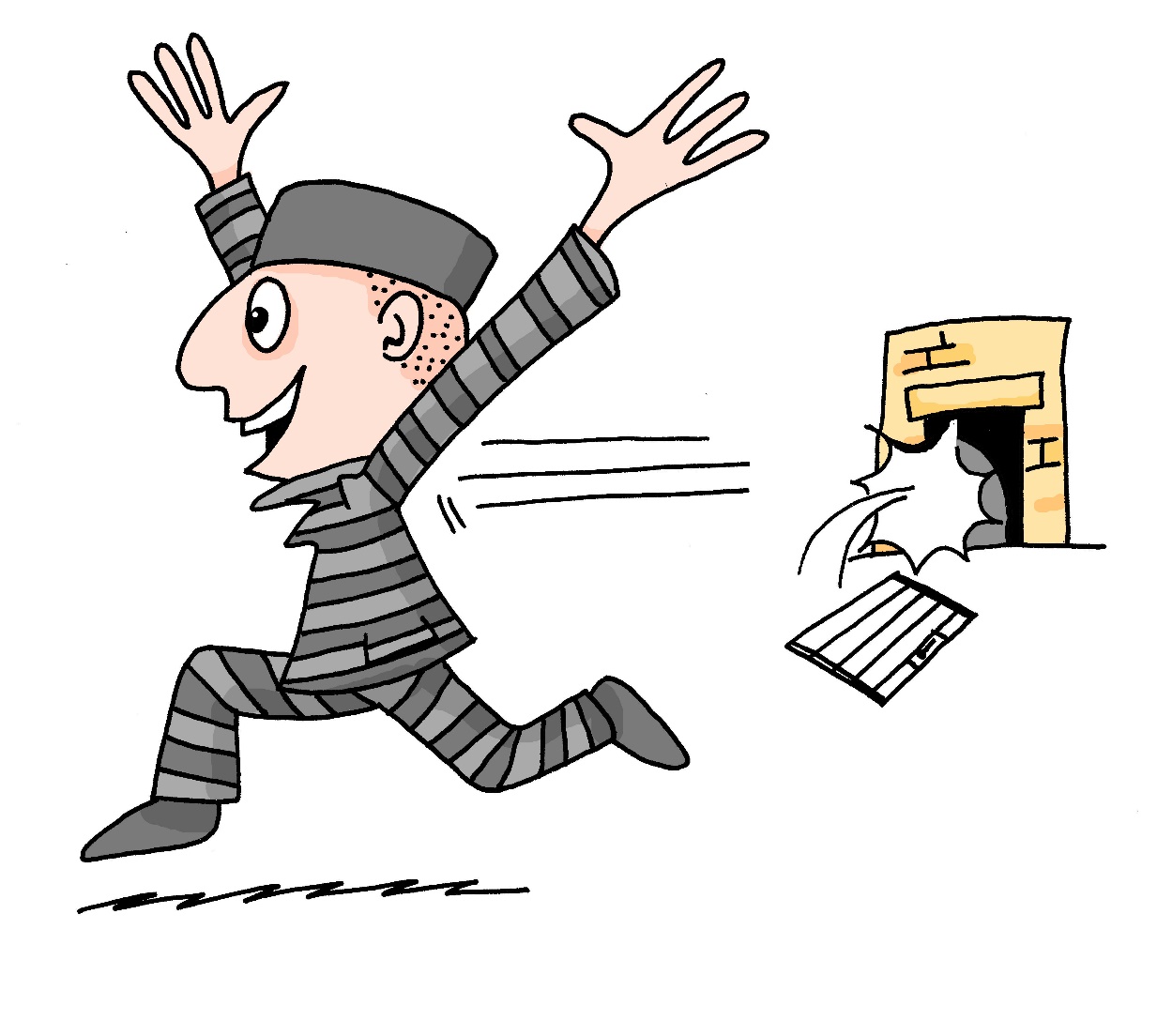 ei
frei
[Speaker Notes: Without sound to elicit pronunciation (without first hearing the teacher). 

Teacher to elicit pronunciation by asking “Wie sagt man…”]
ei
leider
ein
/a
[unfortunately]
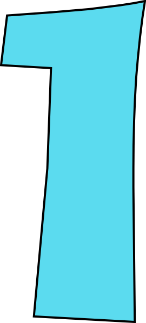 frei
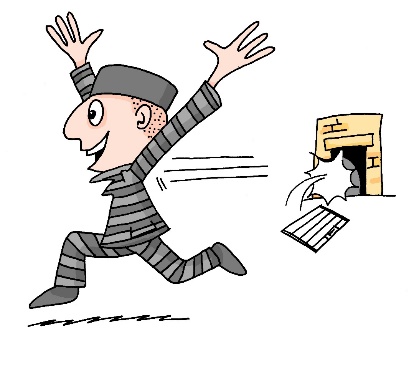 klein
allein
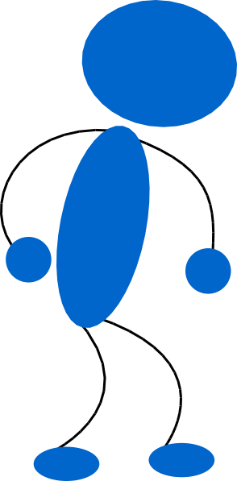 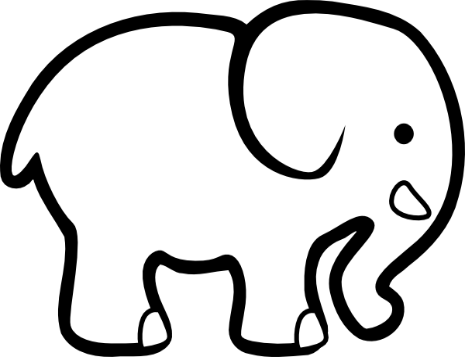 sein
[alone]
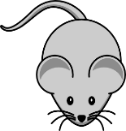 [to be]
[Speaker Notes: Timing: 2 minutes

Aim: To introduce/consolidate SSC [ei]

Procedure:
Introduce and elicit the pronunciation of the individual SSC [ei] and then the source word again ‘frei’ (with gesture, if using).
Then present and elicit the pronunciation of the five cluster words. 

The cluster words have been chosen for their high-frequency, from a range of word classes, with the SSC (where possible) positioned within a variety of syllables within the words (e.g. initial, 2nd, final etc.). Additionally, we have tried to use words that build cumulatively on previously taught SSCs (see the Phonics Teaching Sequence document) and do not include new SSCs. Where new SSCs are used, they are often consonants which have a similar symbol-sound correspondence in English.
Word frequency (1 is the most frequent word in German): frei [318]; leider [642] ein [5]; klein [114]; sein [3]; allein [258].Source:  Jones, R.L. & Tschirner, E. (2006). A frequency dictionary of German: core vocabulary for learners. Routledge]
ei
leider
ein
frei
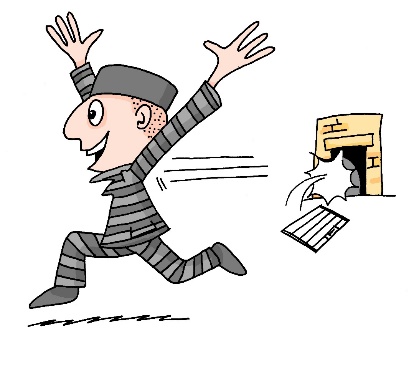 klein
allein
sein
[Speaker Notes: With sound and no pictures to focus all attention on the sound-symbol correspondence.]
ei
leider
ein
frei
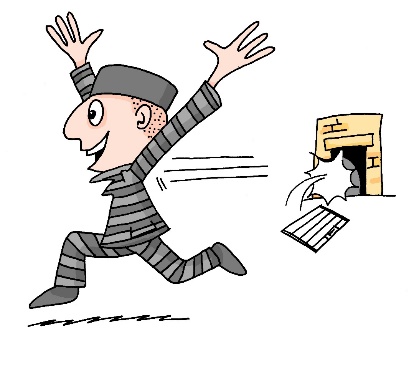 klein
allein
sein
[Speaker Notes: Without sound to elicit pronunciation (without first hearing the teacher). 

Teacher to elicit pronunciation by asking “Wie sagt man…”]
hören
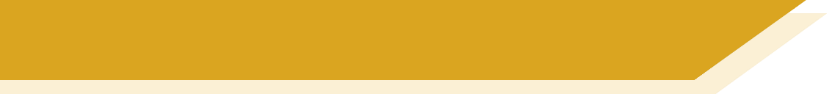 Phonetik
ei
ie
frei
Liebe
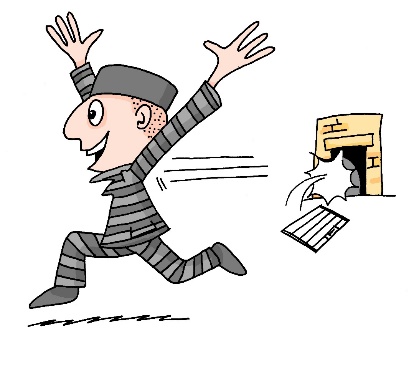 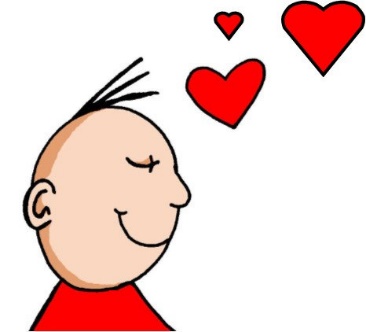 [Speaker Notes: Timing: 5 secondsAim: To recap the two source words before the listening task on the next slide.]
hören
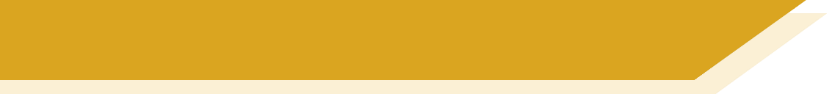 Welcher Buchstabe ist das? A, B, C…?
Hör zu.  Schreib 1-6 und A, B, C…
Beine
Biene
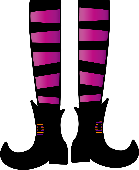 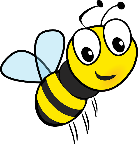 1
2
Wien
Wein
Wiese
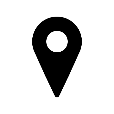 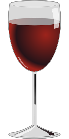 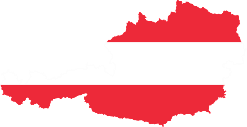 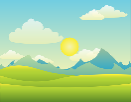 3
Weise
4
Leib
lieb
heiß
Schein
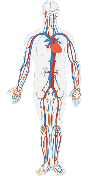 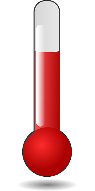 5
reif
schien
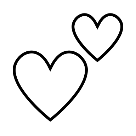 rief
hieß
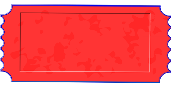 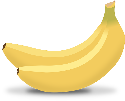 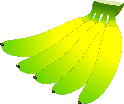 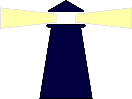 6
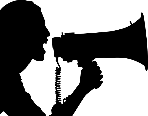 H
G
A
B
D
E
F
C
Antworten:
4
1
6
3
5
2
[Speaker Notes: Timing: 3 minutesAim: To practise recognition of minimal pairs with SSC [ei] and [ie]

Procedure:
1. Click on a number to hear a recording. Students listen and follow the correct pathway, taking the left- or right-hand branch in each case according to which SSC they hear, [ei] or [ie].
2. The answers are animated and appear on clicks.

Transcript:
1. Biene, Weise, hieß2. Beine, Wein, schien
3. Beine, Wien, reif
4. Biene, Wiese, Leib
5. Beine, Wein, Schein
6. Biene, Wiese, Lieb


Frequencies]
lesen / sprechen
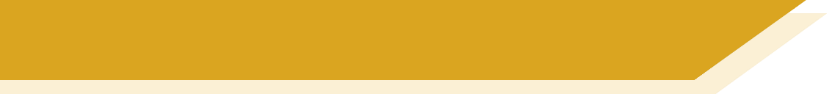 Phonetik
60
weich[soft]
Stein[stone]
biegen[bend]
Leiter[ladder]
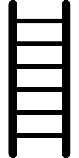 Schiene[rail]
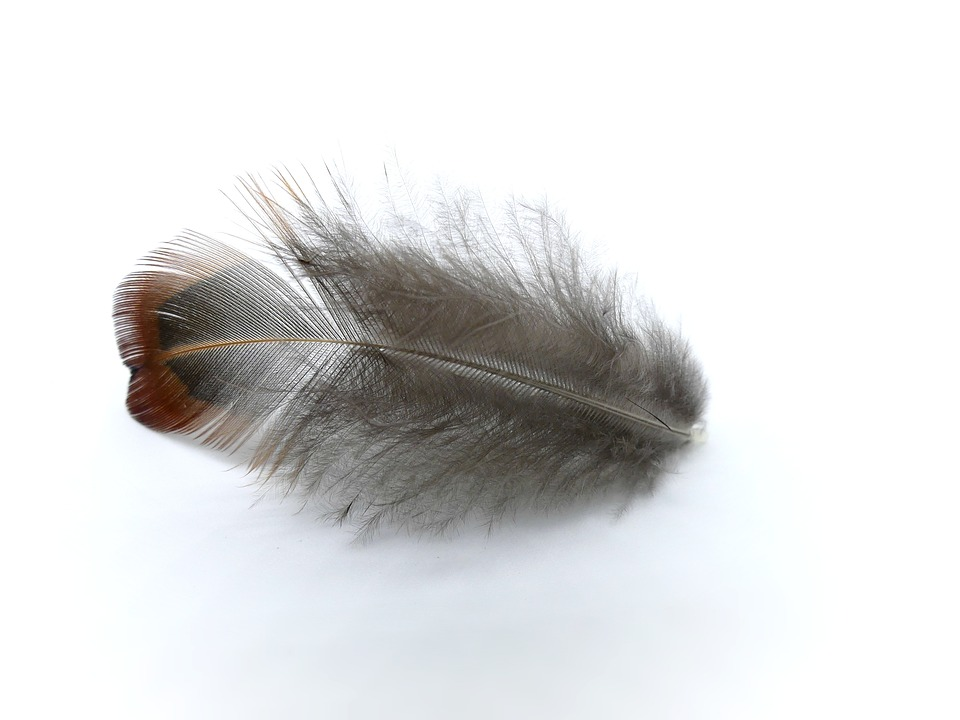 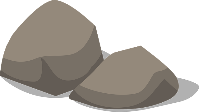 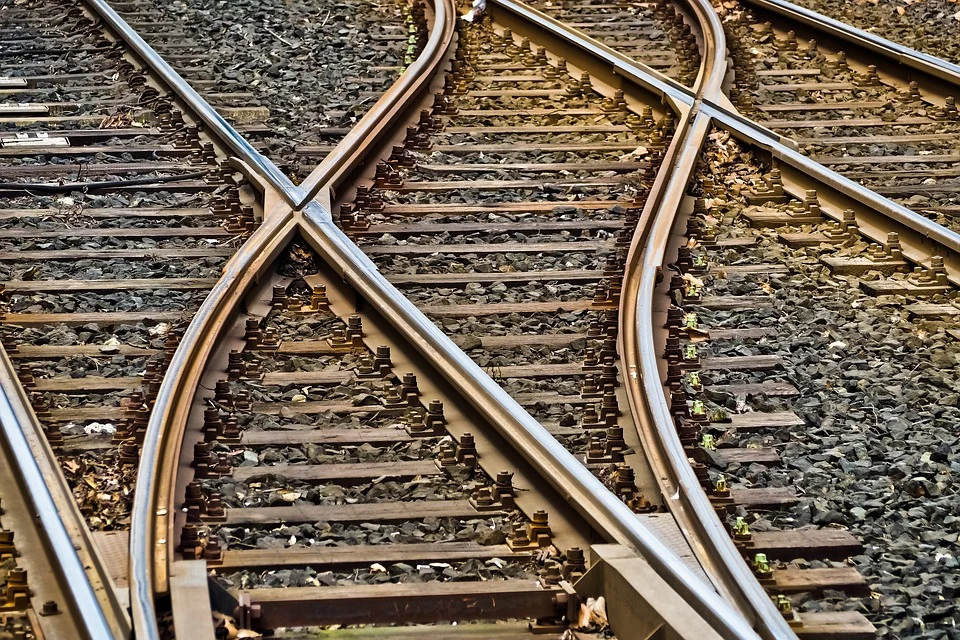 fliehen[to flee]
Teich[pond]
schleichen[slink]
Reis[rice]
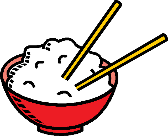 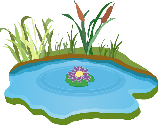 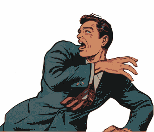 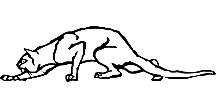 Sekunden
Wiege[crib]
Frieden[peace]
beißen[to bite]
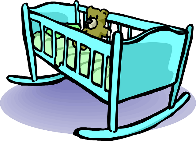 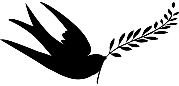 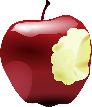 Fliege[fly]
Kiesel[pebble]
Sieg[victory]
Scheitel[parting]
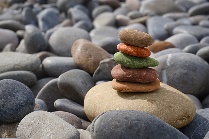 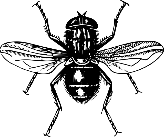 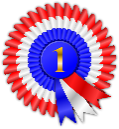 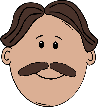 0
LOS!
[Speaker Notes: Timing: 1 minute for practice + 1 minute for saying them out loudAim: To practise SSCs in unfamiliar word context. The time limit helps automatization.Procedure:1. Students take 60 seconds to practise saying the words out loud to themselves. Click LOS! to start the timer.
2. Then teacher clicks and each word flashes a couple of times before disappearing. Students have to pronounce the word (in chorus) – teacher checks pronunciation this week (as Covid prevents circulating round the class currently).
Word frequency (1 is the most frequent word in German): Schiene [>5000], weich [1836], Stein [1404], biegen [2986], Teich [>5000], fliehen [2824], Reis [>5000], schleichen [4008], Leiter [1321], Frieden[1478], beißen [>5000], Wiege [>5000], Kiesel [>5000], Sieg [1246], Scheitel [>5000], Fliege [>5000]
Source:  Jones, R.L. & Tschirner, E. (2019). A frequency dictionary of German: core vocabulary for learners. Routledge]
hören
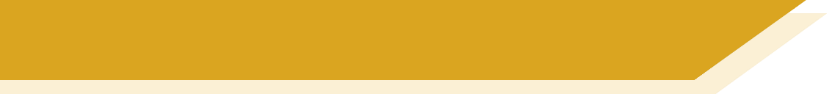 Phonetik
ei
ie
frei
Liebe
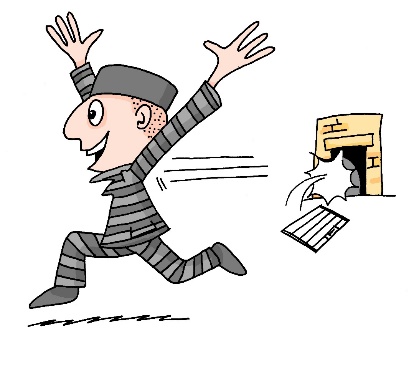 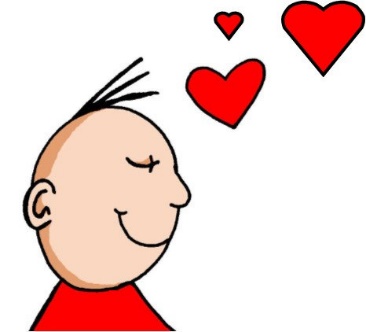 [Speaker Notes: Timing: 5 secondsAim: To recap the two source words before the listening task on the next slide.]
sprechen / hören / schreiben
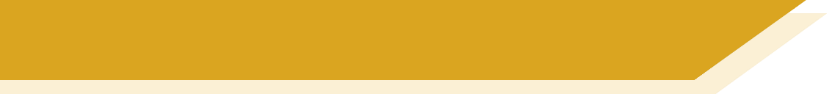 Phonetik [1/2]
Partner A sagt die Wörter.  Partner B schreibt.
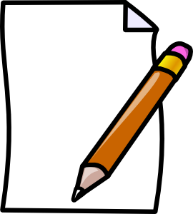 [ei]
[ie]
1. _______
1. _______
1. Schwein [pig]
2. peinlich [embarassing]
3. Kiefer [jaw]4. Geige [violin]5. Ziege [goat]6. nieder [down]7. Riese [giant]8. Eiche [oak]
2. _______
2. _______
3. _______
3. _______
4. _______
4. _______
[Speaker Notes: Timing: 4 minutesAim: To practise SSC [ei] and [ie] with mostly unknown vocabulary, compelling students to apply their phonics knowledge. 

Procedure:1. Partner B draws two columns and numbers 1-4 in each column
2. Partner A reads the words aloud. Partner B must turn away from the board and must transcribe the words in the correct column.
3. The next slide has the answers. Word frequency (1 is the most frequent word in German): 
Schwein [4009], peinlich [2936], Kiefer [>5000], Geige [>5000], Ziege [>5000], nieder [>5000], Riese [2794], Eiche [>5000]
Source:  Jones, R.L. & Tschirner, E. (2019). A frequency dictionary of German: core vocabulary for learners. Routledge]
sprechen / hören / schreiben
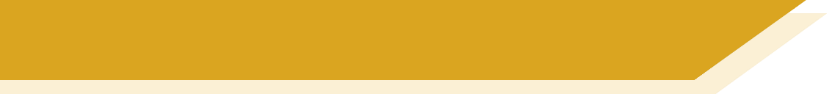 Antworten
[ei]
[ie]
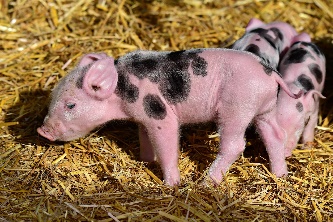 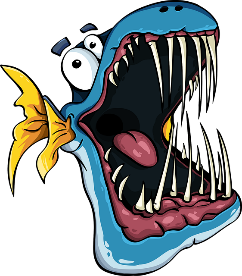 Schwein
Kiefer
1. _______
1. _______
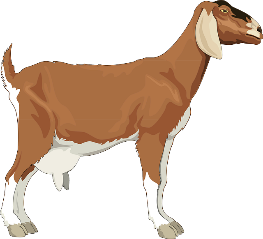 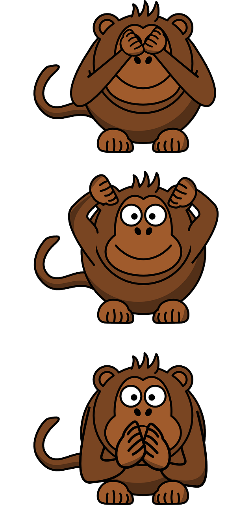 peinlich
Ziege
2. _______
2. _______
[embarrassing]
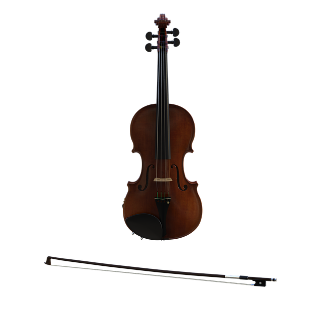 nieder
Geige
3. _______
3. _______
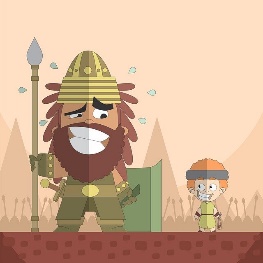 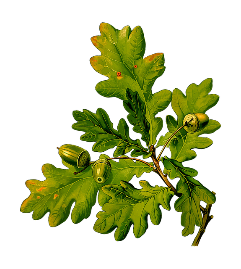 Eiche
Riese
4. _______
4. _______
[Speaker Notes: Answers
Timing: 30 seconds

Aim: to check work of Partner B (who write) and Partner A (who spoke)

Answers appear in order of the transcript.

Transcript:
1. Schwein2. peinlich3. Kiefer4. Geige5. Ziege6. nieder7. Riese8. Eiche]
sprechen / hören / schreiben
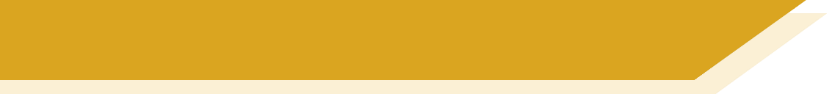 Phonetik [2/2]
Partner A schreibt.  Partner B sagt die Wörter.
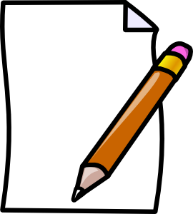 [ei]
[ie]
1. _______
1. _______
1. Krieg [war]
2. Kleid [dress]
3. Sieb [sieve]4. Diener [servant]5. Feind [enemy]6. heiter [cheerful, bright]7. Kreide [chalk]8. niedlich [cute]
2. _______
2. _______
3. _______
3. _______
4. _______
4. _______
[Speaker Notes: Timing: 4 minutesAim: To practise SSC [ei] and [ie] with mostly unknown vocabulary, compelling students to apply their phonics knowledge. 

Procedure:1. Partner A draws two columns and numbers 1-4 in each column
2. Partner B reads the words aloud. Partner A must turn away from the board and must transcribe the words in the correct column.
3. The next slide has the answers. Word frequency (1 is the most frequent word in German):
Krieg [407], Kleid [1681], Sieb [>5000], Diener [>5000], Feind [24524], heiter [>5000], Kreide [>5000], niedlich [>5000].
Source:  Jones, R.L. & Tschirner, E. (2019). A frequency dictionary of German: core vocabulary for learners. Routledge]
sprechen / hören / schreiben
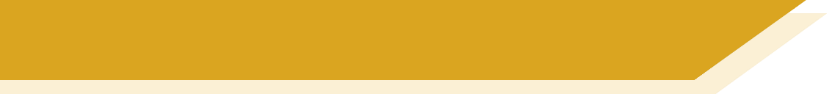 Antworten
[ei]
[ie]
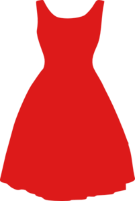 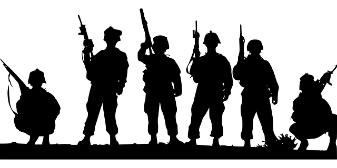 Kleid
Krieg
1. _______
1. _______
Feind
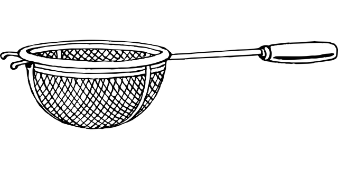 Sieb
[enemy]
2. _______
2. _______
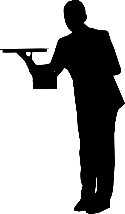 [cheerful, bright]
heiter
Diener
3. _______
3. _______
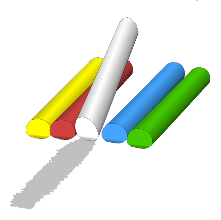 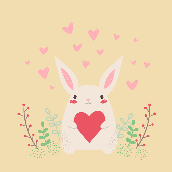 Kreide
niedlich
4. _______
4. _______
[Speaker Notes: Answers
Timing: 30 seconds

Aim: to check work of Partner B (who write) and Partner A (who spoke)

Answers appear in order of the transcript.

Transcript:
1. Krieg 
2. Kleid  
3. Sieb4. Diener5. Feind6. heiter7. Kreide8. niedlich]
Phonetik
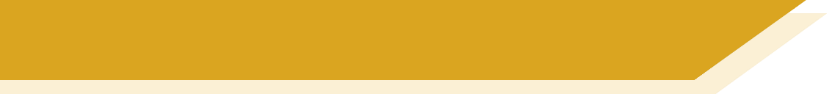 [ei/ ai]
Consolidation [10]

Y8 T2.2 Week 4 Slide 3
hören / schreiben
Hör zu. Schreib die Wörter. Wie viele enthalten die SSC?
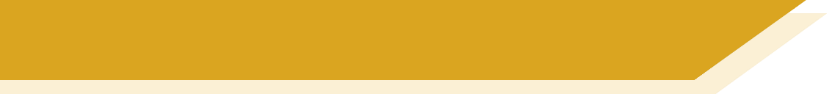 Phonetik
[ei]
[er-]
[o]
[z]
[-er]
[j]
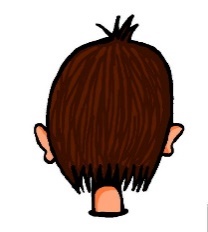 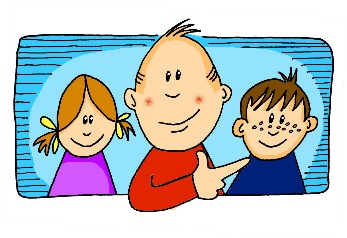 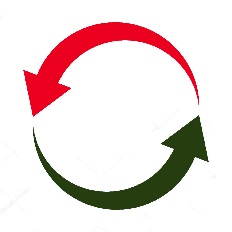 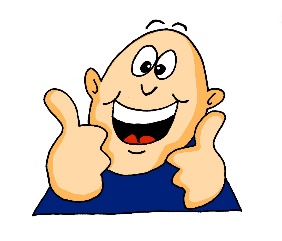 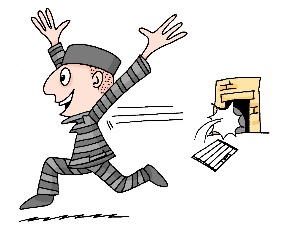 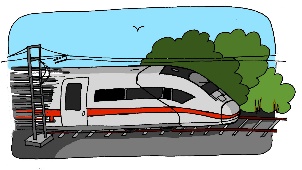 er
ja
frei
Zug
wieder
Kopf
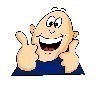 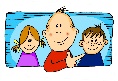 2
3
jung – jedoch - Jugendclub
gern – erklären - unser
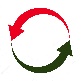 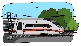 1
2
alle – erzählen - anderer
kurz – unser - zwar
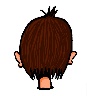 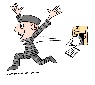 3
1
Kleid – weit - alleine
genau – Schloss - erlauben
[Speaker Notes: Timing: 7 minutesAim: Transcription activity to revisit six further SSC, and to practise writing vocabulary from this week’s sets, as well as a few unknown words. As such, this is a hybrid phonics – vocabulary activity.Procedure:1. Click on each individual SSC to hear it.
2. Elicit the source word from students, if remembered.  Note that all of these words have also been taught as key vocabulary on the SOW.
3. Bring up the source words to check, and for reference for the read aloud activity.
4. Students listen to the sets of three words and transcribe them.5. They decide how many words contain the target SSC.
6. Reveal the answers.7. Optional – elicit the English meanings of the vocabulary.

Transcript:gern – erklären - unser
alle – erzählen - anderer
Kleid – weit – alleine
jung – jedoch – Jugendclub
kurz – unser - zwar
genau – Schloss - erlauben
Word frequency of unknown words (1 is the most frequent word in German): weit [230] zwar [227]Source:  Jones, R.L. & Tschirner, E. (2019). A frequency dictionary of German: core vocabulary for learners. Routledge]
Phonetik
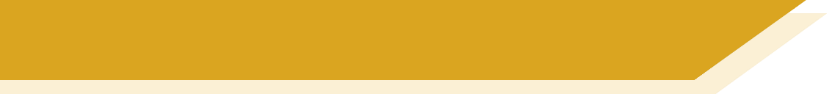 [ei/ ai]
Consolidation [11]

Y8 T3.2 Week 7 Slide 16
Partner A: Schreib fünf Wörter.
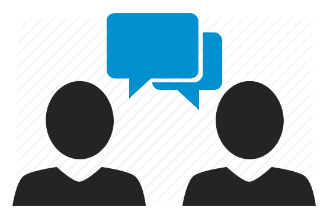 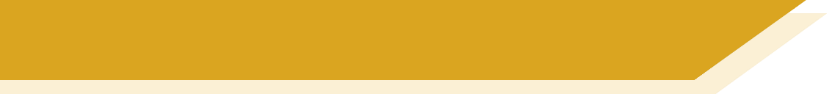 Phonetik
lesen / sprechen
Du sollst sie nicht zeigen!
Partner B: Sag alle Wörter.
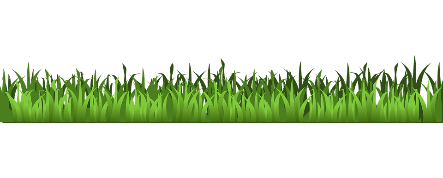 Versuch, die fünf Wörter zu sagen.
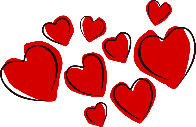 10
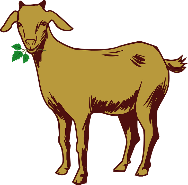 die Wiese
die Liebe
die Ziege
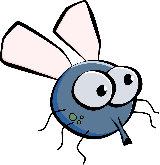 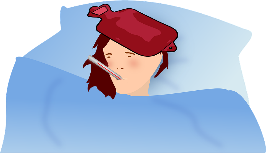 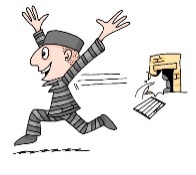 die Fliege
das Fieber
die Freiheit
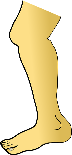 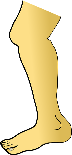 Sekunden
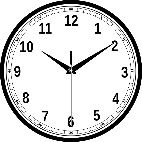 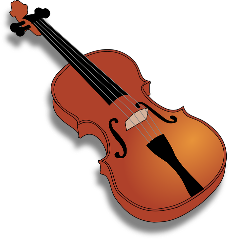 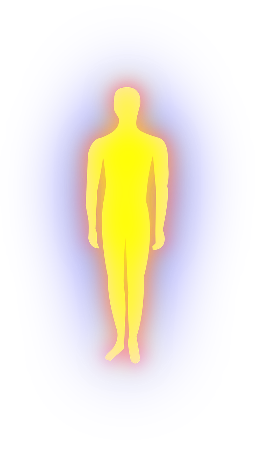 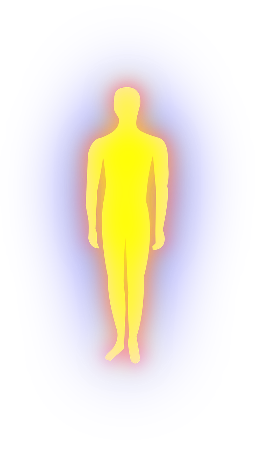 die Beine
die Zeit
die Geige
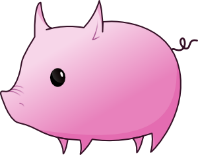 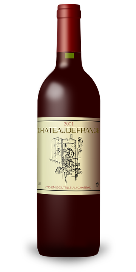 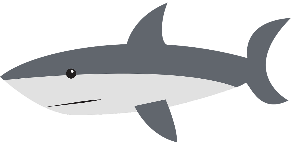 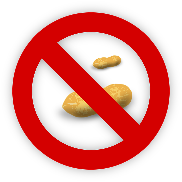 das Schwein
die Leiber*
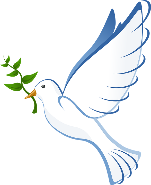 0
der Haifisch
die Allergie
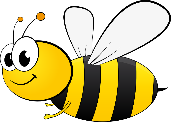 die Leiber – bodies
LOS!
der Wein
der Frieden
die Biene
[Speaker Notes: Timing: 3 minutesAim: To revisit SSC [ei] and [ie] in a read aloud task.Procedure:1. Partner A writes down 5 of the words on the slide.2. Partner B, without seeing A’s list, says all the words on the slide as quickly as possible, trying to match all of Partner A’s list before the 40 seconds is up.Note: Partner A should listen very carefully to B’s pronunciation. S/he doesn’t need to cross a word off if the [ei] and [ie] are pronounced wrongly!3. Swap roles.4. Note: this activity can be repeated a couple of times.

Word frequency of cognates and unknown words (1 is the most frequent word in German): Allergie [>5009] Bein [884] Biene [>5009] Fieber [4774] Fliege [3994] Freiheit [814] Frieden [1696] Geige [>5009] Haifisch [>5009] Leib [3274] Liebe [844] Schwein [2975] Wein [1736] Wiese [2963] Ziege [>5009]
Source:  Jones, R.L. & Tschirner, E. (2019). A frequency dictionary of German: core vocabulary for learners. Routledge]
Phonetik
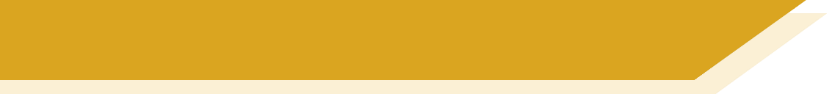 [ei/ ai]
Consolidation [12]

Y9 T2.2 Week 1 Slides 16-19
lesen
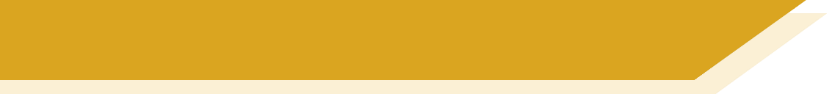 Phonetik
As you know, [ei] and [ai] sound the same.
This sound can also be spelled with the letters [ay] and [ey]:
Rhein
Speyer
Main
Bayern
Meyer
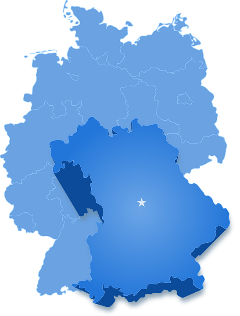 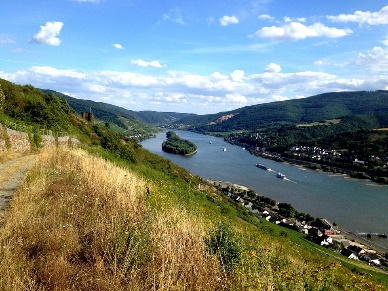 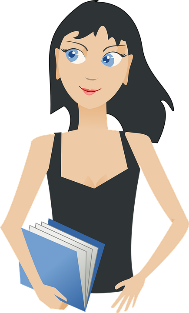 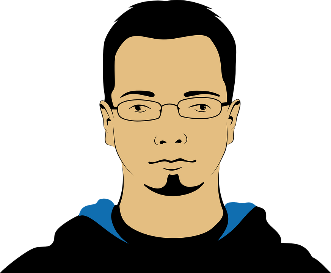 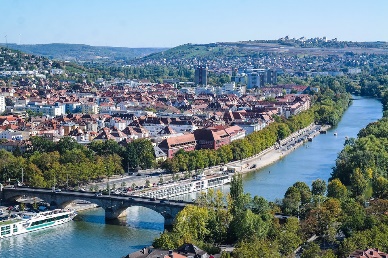 However, as you know, [ie] sounds different:
Wien
fließt
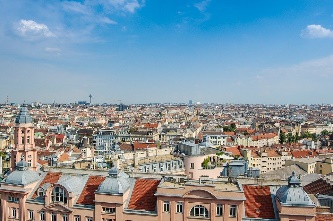 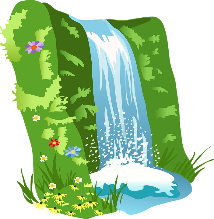 *fließen – to flow
[Speaker Notes: Timing: 2 minutesAim: to learn the different ways the [ei] sound can be spelled.
Procedure:1. Click to bring up the stages of the explanation.
2. Click to hear a native speaker say the example words.]
lesen
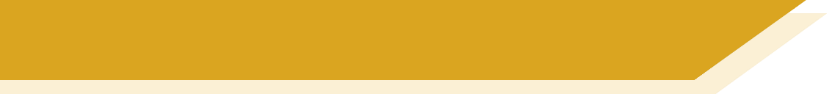 Phonetik
Some verbs like ‘bleiben’ change ‘ei’ in their stem to ‘ie’ in the past participle.
Du bist in Sicherheit geblieben.
bleiben
You stayed safe.
Er hat seine Vergangenheit beschrieben.
beschreiben
He described his past.
schreiben
Ich habe eine Übersetzung geschrieben.
I wrote a translation.
[Speaker Notes: Timing: 2 minutesAim: to learn the different ways the [ei] sound can be spelled in verbs.
Procedure:1. Click to bring up the stages of the explanation.
2. Elicit German pronunciation for each element and then elicit the English translation.]
lesen / hören
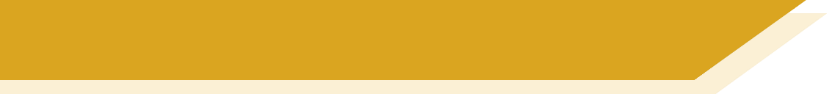 Phonetik [1/2]
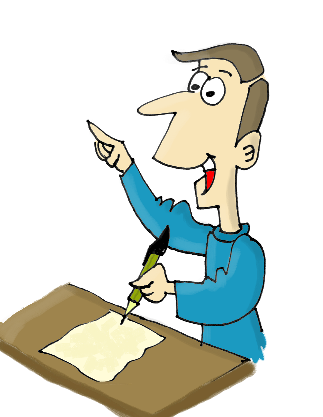 Dieser Dichter schreibt Sätze mit den SSC [ei] und [ie].
Hör zu. Wie viele Wörter [ei] und [ie] hörst du?
Person A liest die Sätze laut.  Person B dreht sich um       und schreibt / für jede SSC.
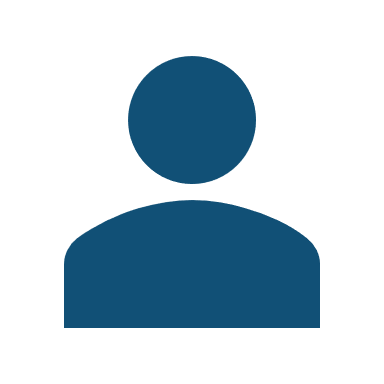 /
/
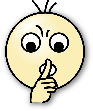 //
1
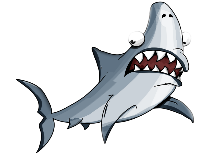 ////
/
2
/
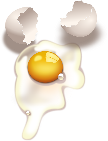 ///
3
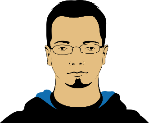 //
/
4
[Speaker Notes: Timing: 6 minutes (2 slides)Aim: to practise long and short [e] sounds.

Procedure:1. Partner B turns away.
2. Click to bring up the table of four sentences.
3. Partner A reads the four sentences.
4. Partner B writes down how many [ei] and [ie] sounds they hear in each sentence.
5. Click to reveal answers.
6. Repeat on the following slide with partners swapping roles.Note: there is no audio with this task.
Word frequency (1 is the most frequent word in German): Hai [>5009] Ei [1999] Allergie [>5009] leise [1166]Source:  Jones, R.L. & Tschirner, E. (2019). A frequency dictionary of German: core vocabulary for learners. Routledge]
lesen / hören
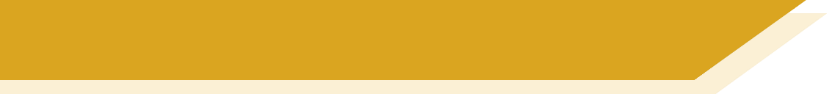 Phonetik [2/2]
Hör zu. Wie viele [ei] und [ie] hörst du?
Person B liest die Sätze laut.  Person A dreht sich um          und schreibt / für jede SSC.
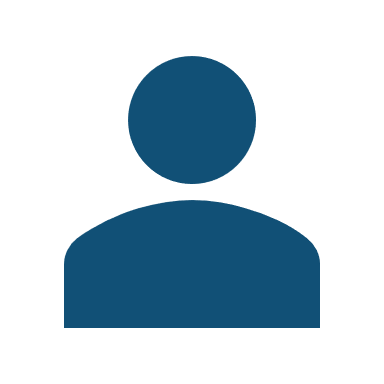 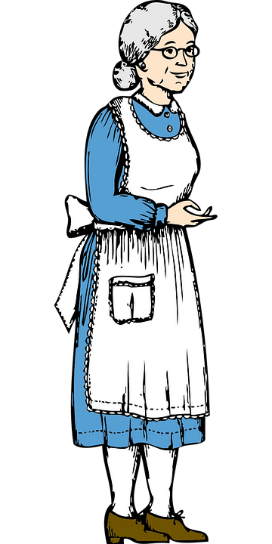 //
//
1
///
//
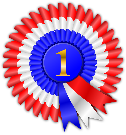 2
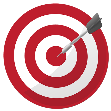 ///
//
3
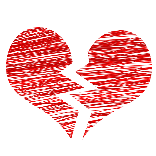 //
//
4
[Speaker Notes: Slide 2]